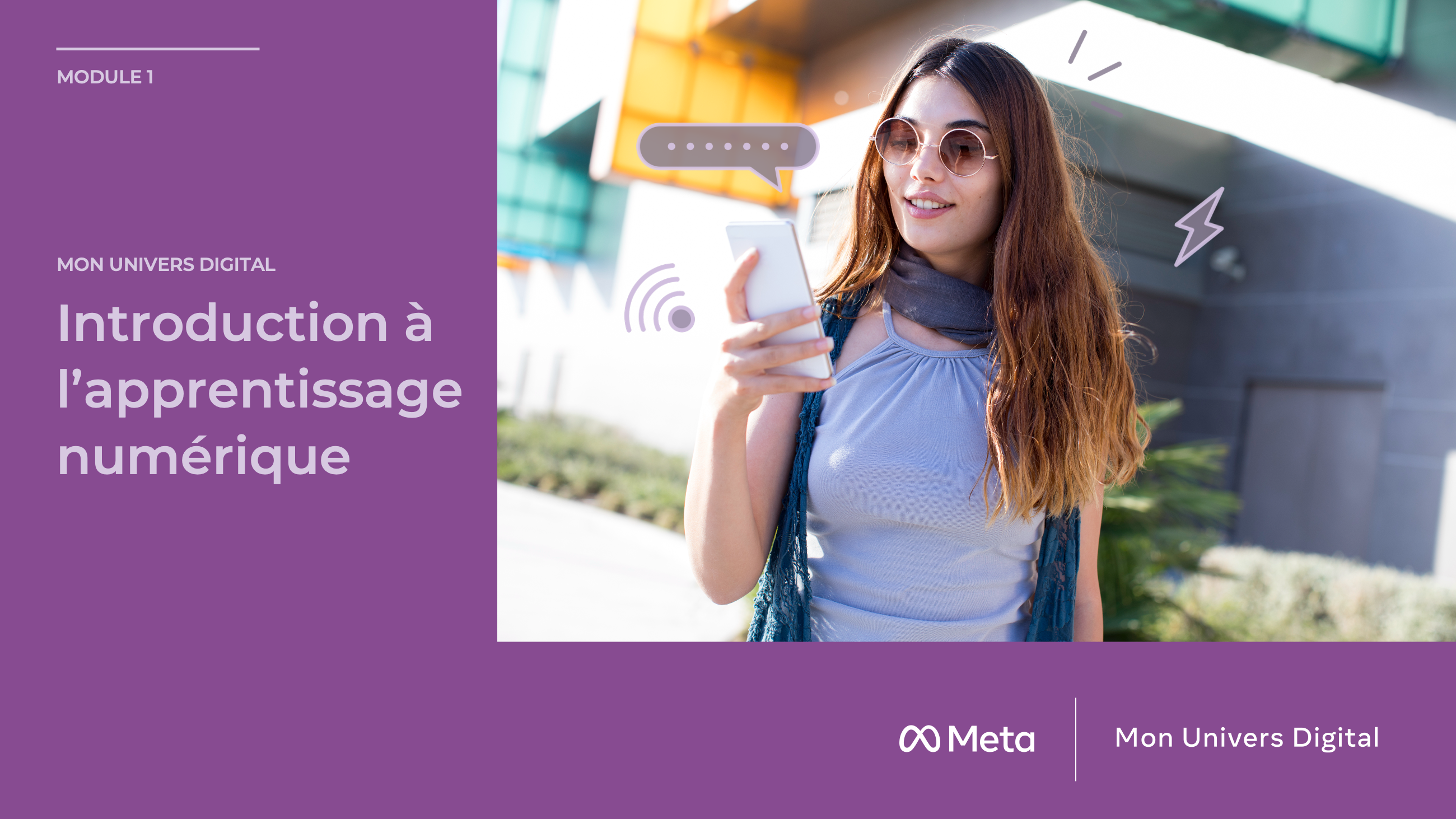 [Speaker Notes: Notes de l’intervenant(e)

Les leçons et activités de cette section aident les participant(e)s à mieux comprendre ce qu’est Internet, à identifier les informations qui peuvent y être partagées, à déterminer les différentes méthodes d’accès à l’information en ligne et à découvrir les avantages, les rôles et les responsabilités de la citoyenneté numérique.]
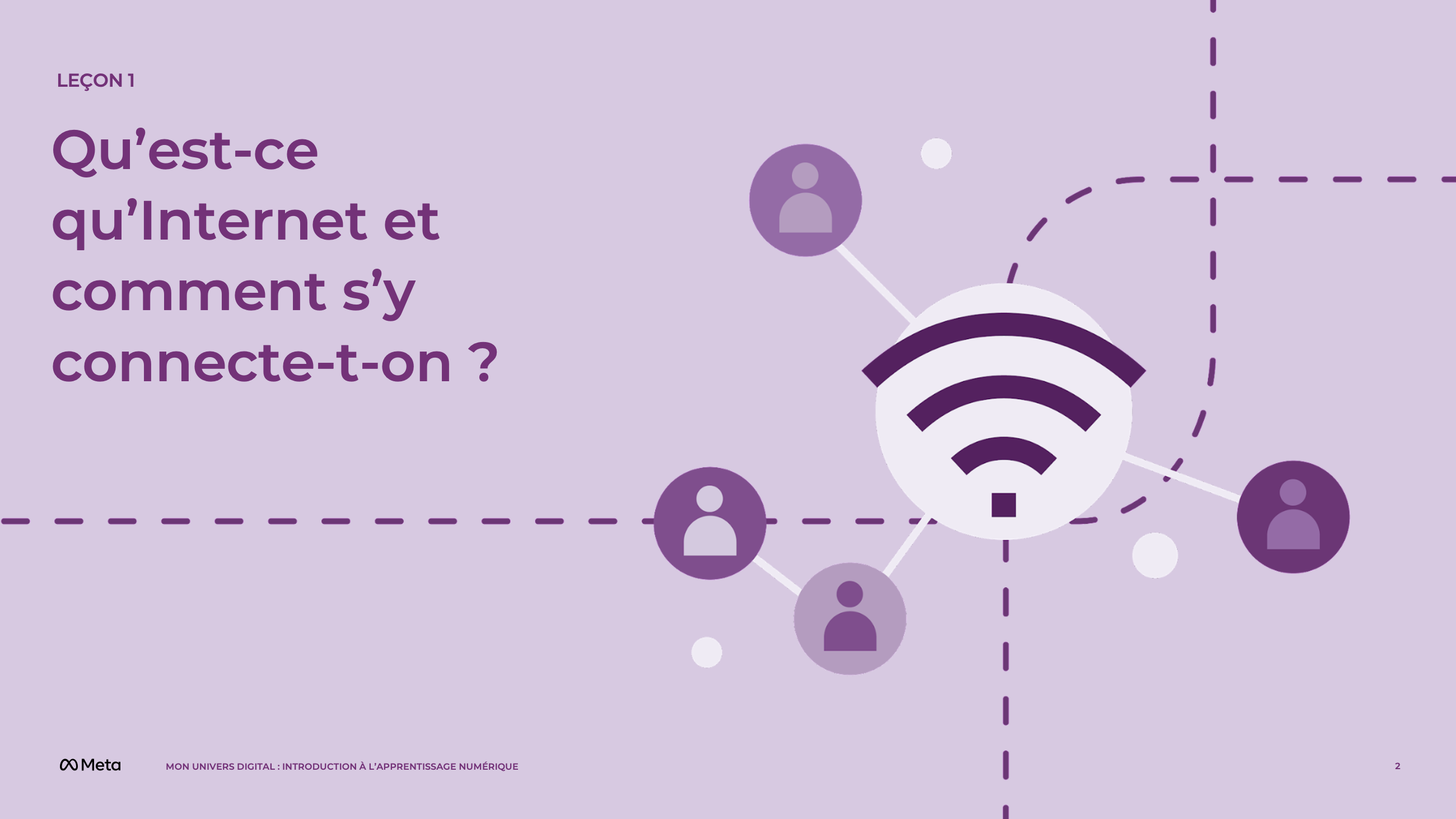 [Speaker Notes: Notes de l’intervenant(e)
OBJECTIF DU COURS
Les participant(e)s vont développer une compréhension du fonctionnement d’Internet et de la manière dont il peut servir d’outil dans la vie de tous les jours. Les participant(e)s vont découvrir les différentes façons dont les ordinateurs se connectent à Internet et comment les informations sont partagées. Les participant(e)s apprendront aussi comment les appareils mobiles accèdent et se connectent à Internet. 
TEMPS ESTIMÉ
60 minutes
QUESTION ESSENTIELLE
Comment Internet peut-il être utilisé dans la vie de tous les jours ?
MATÉRIEL
Des feuilles de papier vierge (une par paire ou petit groupe de participant(e)s)
Un stylo ou un crayon
Distribution de l’image de Statista (une par paire ou petit groupe de participant(e)s)
Image explicative du Wi-Fi 

PRÉPARATION 
Les participant(e)s devront être assis par deux, par trois ou en petits groupes pour la discussion.
Distribuez aux participant(e)s une liste du vocabulaire clé de cette leçon.
FACULTATIF : COMPÉTENCE DIGCITCOMMIT D’ISTE 
ENGAGÉ : J’utilise la technologie et les canaux numériques pour mon engagement civique, pour résoudre des problèmes et pour être une source de bien-être aussi bien dans la communauté physique que dans la communauté virtuelle.

VOCABULAIRE CLÉPoint d’accès : un point d’accès est tout ce qui transmet (diffuse) un signal Wi-Fi et fournit un accès à Internet.
 

Contexte : la capacité à connaître, comprendre et interpréter les facteurs contextuels pertinents (p. ex. : culturels, sociaux, locaux/régionaux/globaux) dans une situation donnée, avec un accent particulier sur les expériences et les perspectives des groupes sous-représentés, que ce soit en termes d’âge, d’ethnie, de race, de sexe, d’identité sexuelle, de religion, d’origine ethnique, de lieu de résidence, de compétences et de niveau d’éducation, et/ou de statut socio-économique, et de prendre effectivement part à la situation.


Données : la capacité à percevoir, créer, collecter, représenter, évaluer, interpréter et analyser des données provenant de sources numériques et non numériques.

Accès numérique : Ta capacité à se connecter et accéder à Internet, individuellement ou collectivement (par exemple : les technologies maillées). 

Internet : un vaste réseau d’ordinateurs qui relie entre eux de plus petits réseaux d’ordinateurs à l’échelle mondiale. Internet comprend des réseaux commerciaux, éducatifs, gouvernementaux et autres.


Réseau : un réseau est un regroupement de systèmes informatiques et d’appareils situés partout dans le monde et reliés entre eux.


Modem : un modem est un appareil qui crée et maintient une connexion avec votre fournisseur de services Internet pour vous donner accès à Internet. Il convertit des signaux provenant de l’extérieur de votre emplacement donné en signaux lisibles par votre ordinateur et d’autres appareils numériques.

Un routeur : un routeur est un appareil qui crée un réseau entre tous les appareils (par exemple : les ordinateurs, les tablettes, les téléphones mobiles) dans un endroit donné (comme une école, une bibliothèque ou votre maison).]
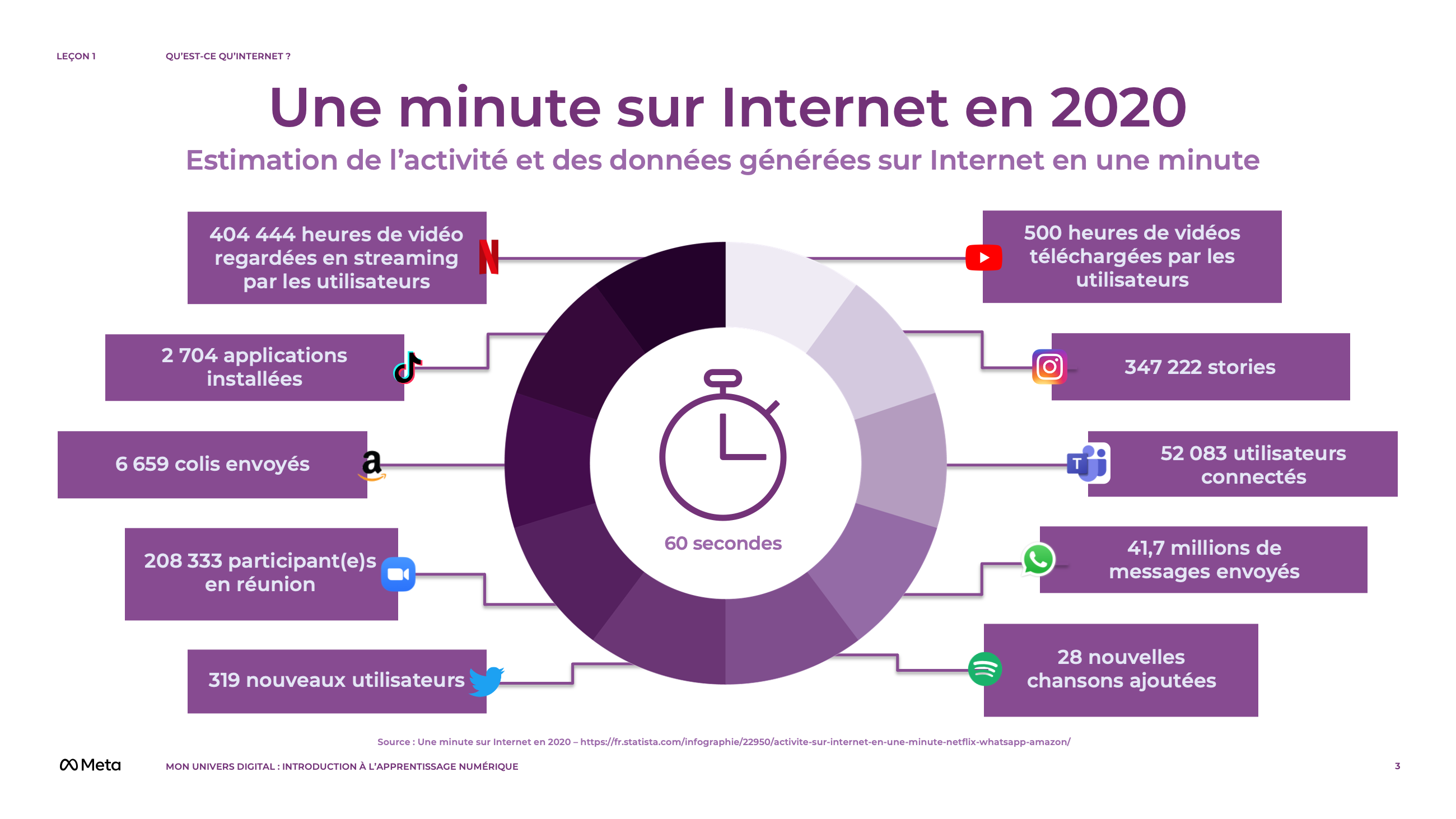 [Speaker Notes: Notes de l’intervenant(e)

Accroche de la leçon [10 minutes]
Distribuez l’image ci-dessous à vos étudiant(e)s et menez une discussion sur le sujet : 
Une minute sur Internet en 2020 [Source : Une minute sur Internet en 2020]. https://fr.statista.com/infographie/22950/activite-sur-internet-en-une-minute-netflix-whatsapp-amazon/
NOTE À L’ENSEIGNANT(E) 
Les accroches de leçons fournissent aux animateurs une base de référence pour savoir ce que les participant(e)s savent avant de s’engager dans le contenu de la leçon.

DEMANDEZ À VOS ÉTUDIANT(E)S
Quels logos ou marques reconnaissez-vous ? 
Pour quelle raison sont-ils célèbres ? 
Quels services fournissent-ils ? 
Les réponses possibles sont les suivantes :
Chat
Divertissement - Musique/Vidéos/Films
Connecter les gens
Achats (e-commerce) et livraison 
En fonction de votre contexte (voir la terminologie) et de votre compréhension d’Internet, quel est selon vous le laps de temps représenté dans ce tableau ? 
Plus précisément, avec YouTube, combien de temps faudrait-il pour que les utilisateurs téléchargent 500 heures de vidéo ? 
La réponse est une minute.
DITES À VOS ÉTUDIANT(E)S
Cette image montre comment certaines entreprises fournissent des services aux personnes qui utilisent Internet.
Selon les données (compilées par Visual Capitalist), une seule minute d’Internet contient :
Plus de 400 000 heures de vidéo en streaming sur Netflix.
500 heures de vidéos téléchargées par les utilisateurs de YouTube.
Près de 42 millions de messages partagés via WhatsApp. 
Une minute d’Internet représente également plus de 6 500 colis expédiés par Amazon. 
Une minute d’Internet représente aussi 208 333 participant(e)s à des réunions Zoom.]
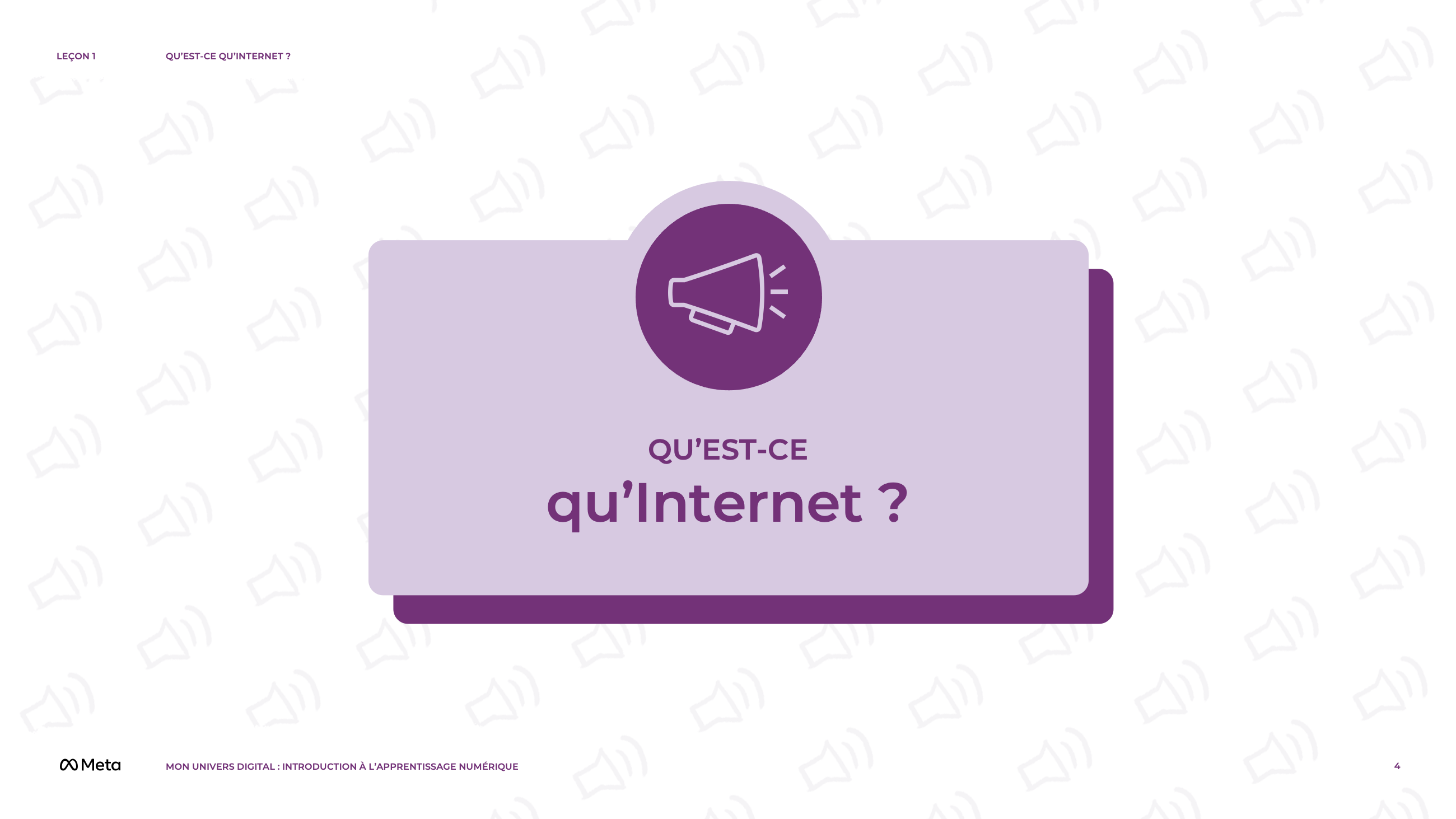 [Speaker Notes: Notes de l’intervenant(e)

Discussion de groupe [10 minutes]
Les participant(e)s vont développer une compréhension du fonctionnement d’Internet et de la manière dont il peut servir d’outil dans la vie de tous les jours.
DEMANDEZ À VOS ÉTUDIANT(E)S
Bien que vous ayez entendu parler d’Internet, vous êtes-vous déjà demandé : « Qu’est-ce qu’Internet ? »]
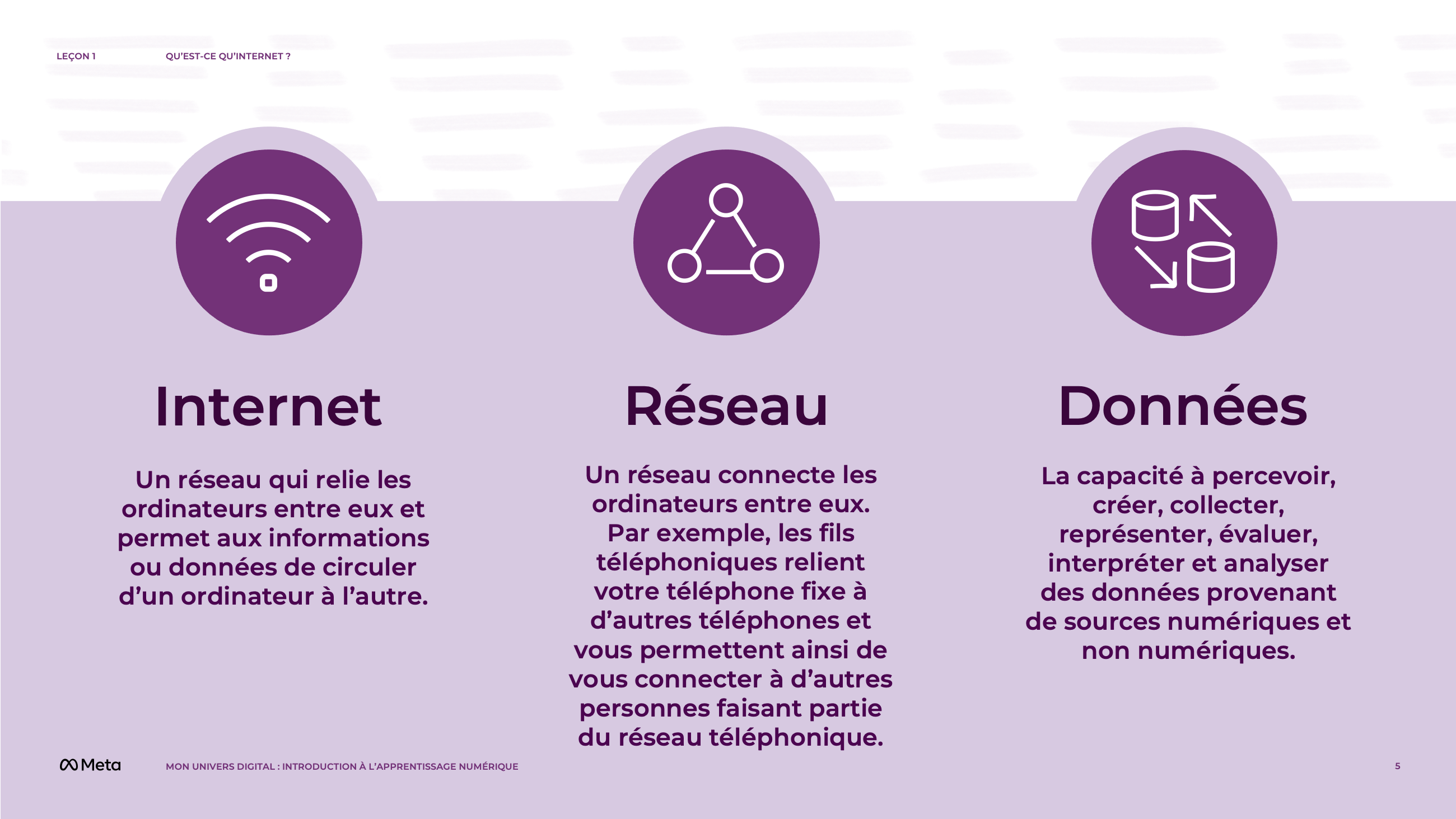 [Speaker Notes: Notes de l’intervenant(e)

DITES À VOS ÉTUDIANT(E)S
Avec un(e) partenaire ou en petit groupe, prenez deux minutes pour discuter et écrire vos idées.

NOTE À L’ENSEIGNANT(E)
Animez un échange avec l’ensemble du groupe (deux minutes) et écrivez les réponses au tableau.

Après la session d’échange, écrivez ces définitions au tableau : 
Internet : Internet est un réseau qui relie les ordinateurs entre eux et permet aux informations ou données de circuler d’un ordinateur à l’autre.
Réseau : un réseau connecte les ordinateurs entre eux. Par exemple, les fils téléphoniques relient votre téléphone fixe à d’autres téléphones et vous permettent ainsi de vous connecter à d’autres personnes faisant partie du réseau téléphonique.
Données : la capacité à percevoir, créer, collecter, représenter, évaluer, interpréter et analyser des données provenant de sources numériques et non numériques.

Laissez les participant(e)s réagir aux deux définitions. 

DEMANDEZ À VOS ÉTUDIANT(E)S
Y a-t-il selon vous des similitudes ou des différences entre leur conception d’Internet et les définitions fournies ? 
Comment ces définitions jouent-elles un rôle dans le cadre d’un site web comme YouTube ?
Exemple : 
YouTube : un site web de « streaming » (diffusion en continu) sur Internet qui utilise des identifiants/mots de passe pour permettre à des personnes d’accéder à des données/du contenu.
Internet : vous connecte directement à YouTube.
Réseau : les particuliers utilisent des ordinateurs/appareils pour être connectés à Internet grâce à des satellites ou des réseaux de téléphonie mobile.
Données : accès à la bibliothèque de vidéos et de ressources sur YouTube.]
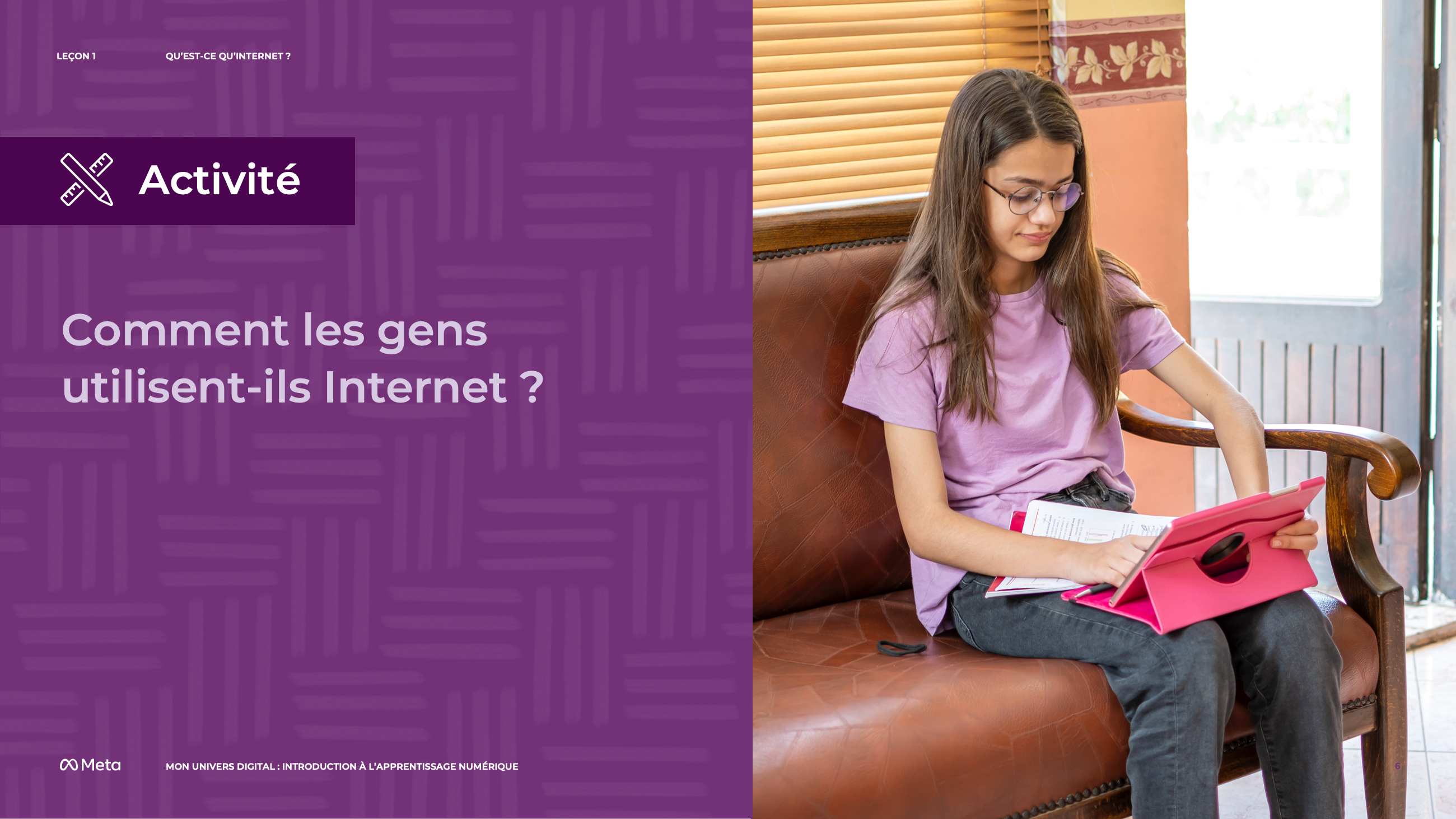 [Speaker Notes: Notes de l’intervenant(e)

Interaction avec l’ensemble du groupe [10 minutes]
Les participant(e)s vont découvrir les différentes façons dont les ordinateurs se connectent à Internet et comment les informations sont partagées.
DEMANDEZ À VOS ÉTUDIANT(E)S 
Maintenant que nous avons une bonne notion de ce qu’est Internet, voyons un peu comment les gens s’en servent.
DITES À VOS ÉTUDIANT(E)S
Prenez deux minutes pour en discuter avec votre partenaire. Nous discuterons de vos réponses lorsque vous aurez terminé.]
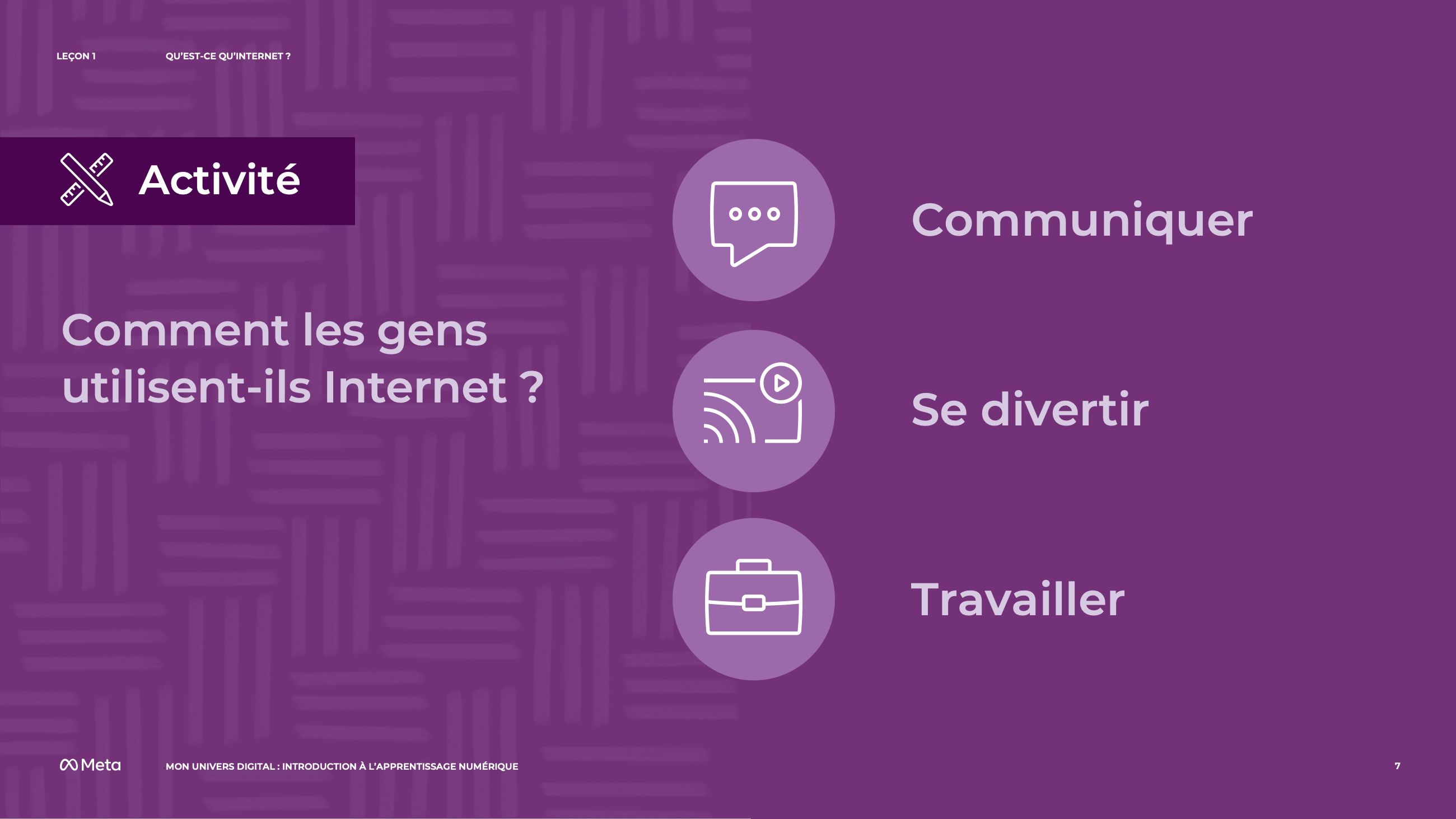 [Speaker Notes: Notes de l’intervenant(e)

NOTE À L’ENSEIGNANT(E)
Après environ deux minutes, demandez aux participant(e)s de partager leurs réponses. Écrivez leurs réponses au tableau. Les réponses possibles sont les suivantes :
Chat
Shopping
E-mail
Regarder des sites Internet amusants
Envoyer et réaliser des vidéos
Regarder des films
Collecter des informations

Classez les réponses au tableau. La plupart des réponses peuvent entrer dans les catégories suivantes :
Communiquer
Se divertir
Travailler]
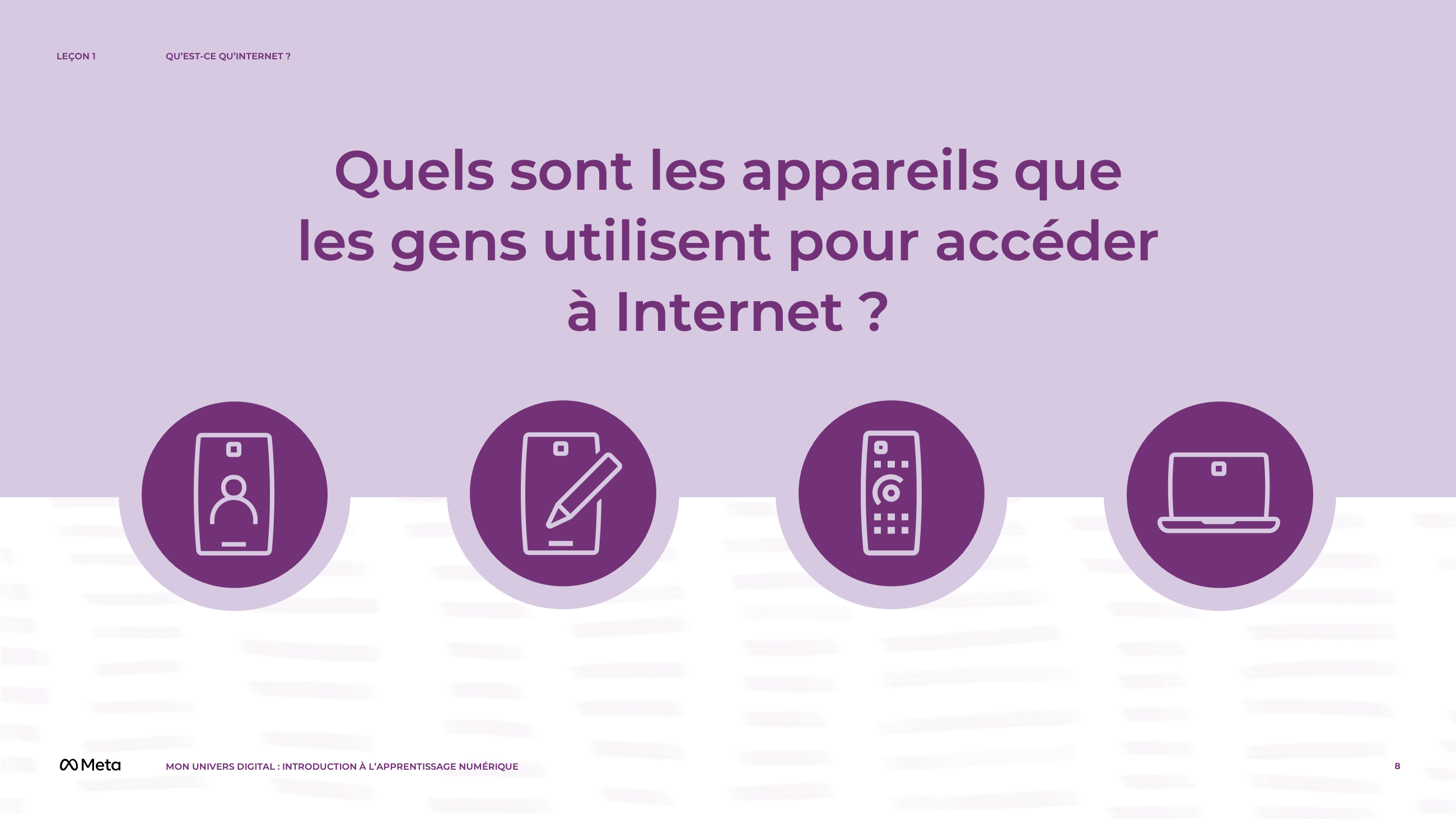 [Speaker Notes: Notes de l’intervenant(e)

Interaction avec l’ensemble du groupe [20 minutes]
 Les participant(e)s vont apprendre comment les appareils mobiles accèdent et se connectent à Internet. 
DEMANDEZ À VOS ÉTUDIANT(E)S
Internet a clairement changé la façon dont les gens interagissent et vivent leur vie. Donnez quelques exemples d’appareils qui utilisent Internet aujourd’hui ? 
DITES À VOS ÉTUDIANT(E)S
Prenez deux minutes pour en discuter avec votre partenaire. Nous discuterons de vos réponses lorsque vous aurez terminé.
NOTE À L’ENSEIGNANT(E)
Après environ deux minutes, demandez aux participant(e)s de partager leurs réponses. Écrivez leurs réponses au tableau. Les réponses possibles sont les suivantes :
Téléphones
Ordinateurs/tablettes
Téléviseurs
Consoles de jeux
Voitures]
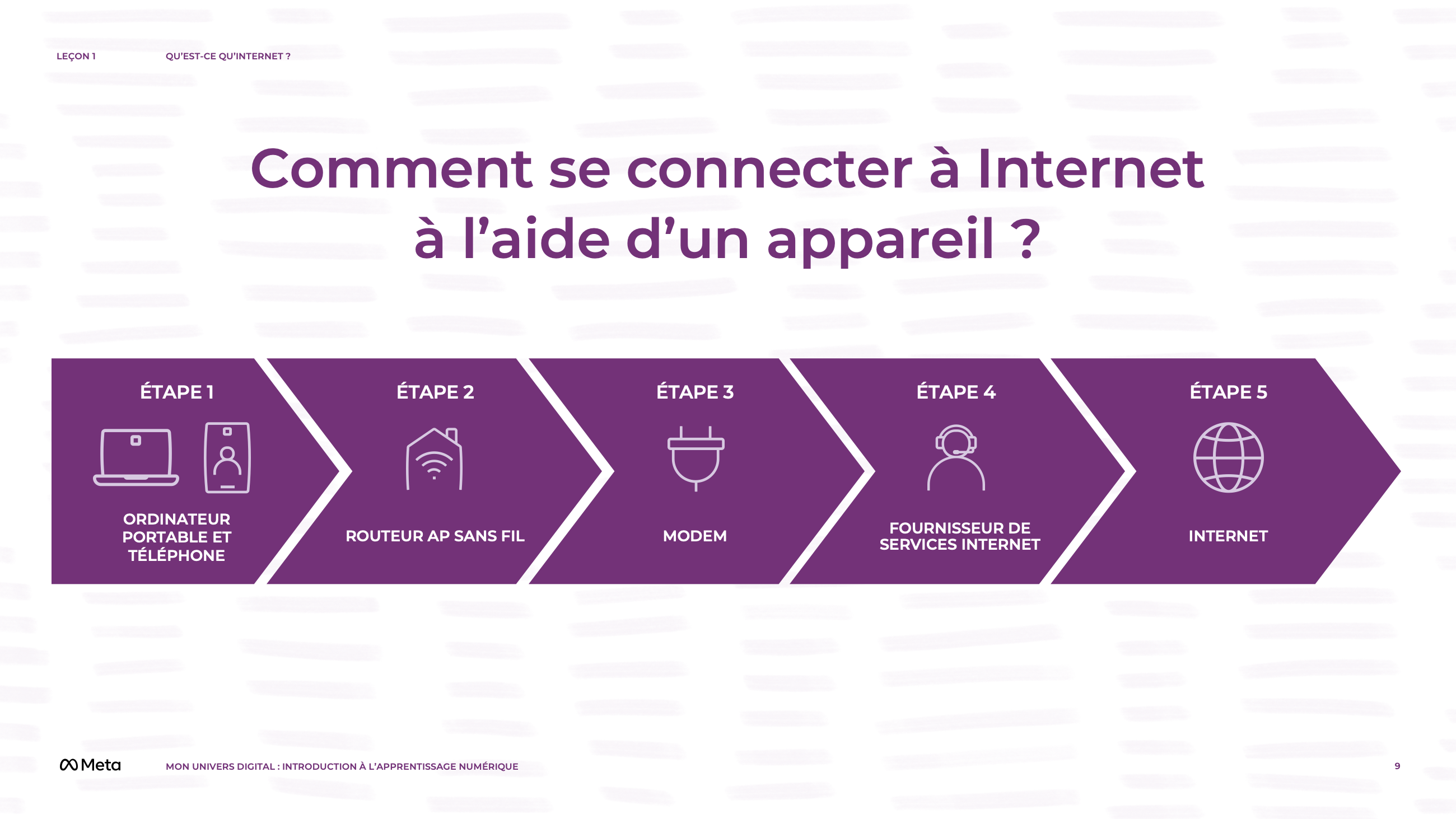 [Speaker Notes: Notes de l’intervenant(e)

DEMANDEZ À VOS ÉTUDIANT(E)S
Maintenant que nous avons identifié les appareils, savez-vous comment ces derniers se connectent à Internet ? 

DITES À VOS ÉTUDIANT(E)S
La technologie sans fil est un moyen courant de connecter des appareils à Internet. La technologie sans fil utilise des signaux radio pour connecter à Internet des appareils sans connexion physique ou filaire.

NOTE À L’ENSEIGNANT(E)
Montrez l’image de la diapositive au groupe.

Utilisez l’image pour décrire comment se connecter à Internet à l’aide d’un appareil.

DITES À VOS ÉTUDIANT(E)S
Imaginez que vous avez un ordinateur portable chez vous et que vous souhaitez vous connecter à Internet. Pour cela, vous aurez besoin des éléments suivants :
Un point d’accès : un point d’accès est tout ce qui transmet (diffuse) un signal Wi-Fi et fournit un accès à Internet. 
Un routeur : un routeur est un appareil qui crée un réseau entre tous les appareils (par exemple :les ordinateurs, les tablettes, les téléphones mobiles) dans un endroit donné (comme une école, une bibliothèque ou votre maison). En général, les routeurs disposent d’un point d’accès à portée limitée (généralement courte). Si votre appareil est trop éloigné du routeur, vous aurez un signal Wi-Fi faible ou inexistant. De la même façon, si quelque chose (comme un bâtiment ou un mur de briques) se trouve entre vous et le routeur, votre signal sera réduit.
Bien que la connexion à un routeur permette d’accéder à un réseau, cela ne garantit pas l’accès à Internet. Pour que plusieurs appareils d’un réseau puissent se connecter à Internet, un routeur doit être relié à un modem.
Un modem : un modem est un appareil qui crée et maintient une connexion avec votre fournisseur d’accès à Internet (FAI) pour vous donner accès à Internet. Il convertit des signaux provenant de l’extérieur de votre emplacement donné en signaux lisibles par votre ordinateur et d’autres appareils numériques.

Dans une configuration typique, le point d’accès et le routeur constituent un seul et même dispositif qui est physiquement connecté au modem à l’aide d’un câble spécial appelé câble Ethernet. C’est à cela que l’on fait référence lorsque l’on parle d’une connexion Internet « filaire ». 

Les appareils mobiles peuvent également utiliser une connexion cellulaire pour se connecter à Internet, surtout s’ils ne font pas partie d’un réseau scolaire, de bibliothèque ou domestique. Les connexions cellulaires sont un type de signal radio sans fil avec une zone de couverture beaucoup plus étendue que celle d’un routeur. Les connexions cellulaires utilisent des émetteurs-récepteurs particuliers, appelés tours de téléphonie cellulaire, pour connecter votre appareil mobile à Internet.]
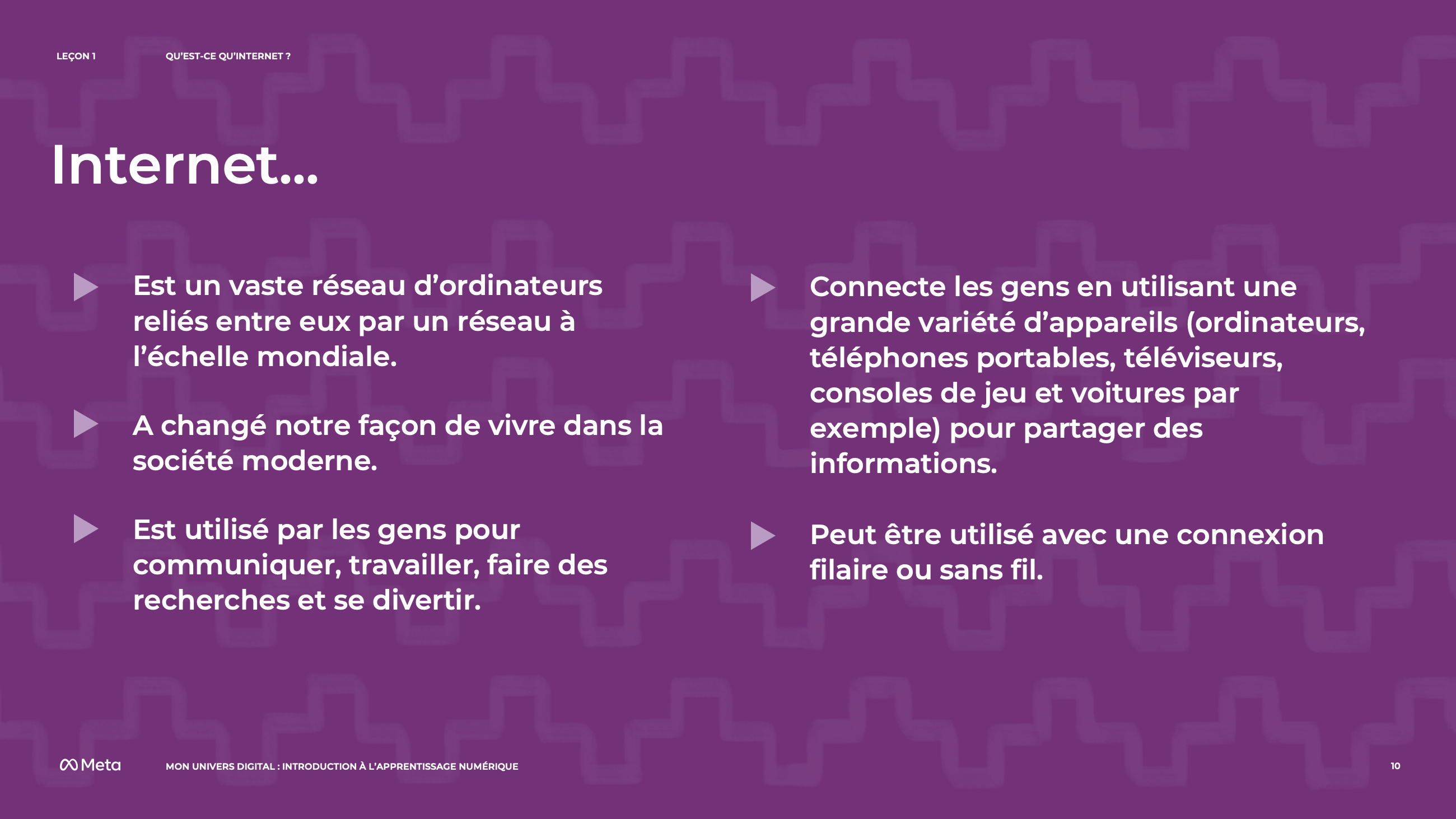 [Speaker Notes: Notes de l’intervenant(e)

Prenez 10 minutes pour discuter. 

NOTE À L’ENSEIGNANT(E)
Récapitulez la leçon avec ces points.
DITES À VOS ÉTUDIANT(E)S
Internet est un vaste réseau d’ordinateurs reliés entre eux à l’échelle mondiale.

Internet a changé, et continuera probablement à changer la façon dont nous vivons dans la société moderne. 

Les gens utilisent Internet au quotidien pour communiquer, travailler, faire des recherches et se divertir.

Les gens se connectent à Internet en utilisant une grande variété d’appareils (ordinateurs, téléphones portables, téléviseurs, consoles de jeu et voitures par exemple) pour partager des informations.

Il existe de multiples façons de se connecter à Internet, avec ou sans fil.]
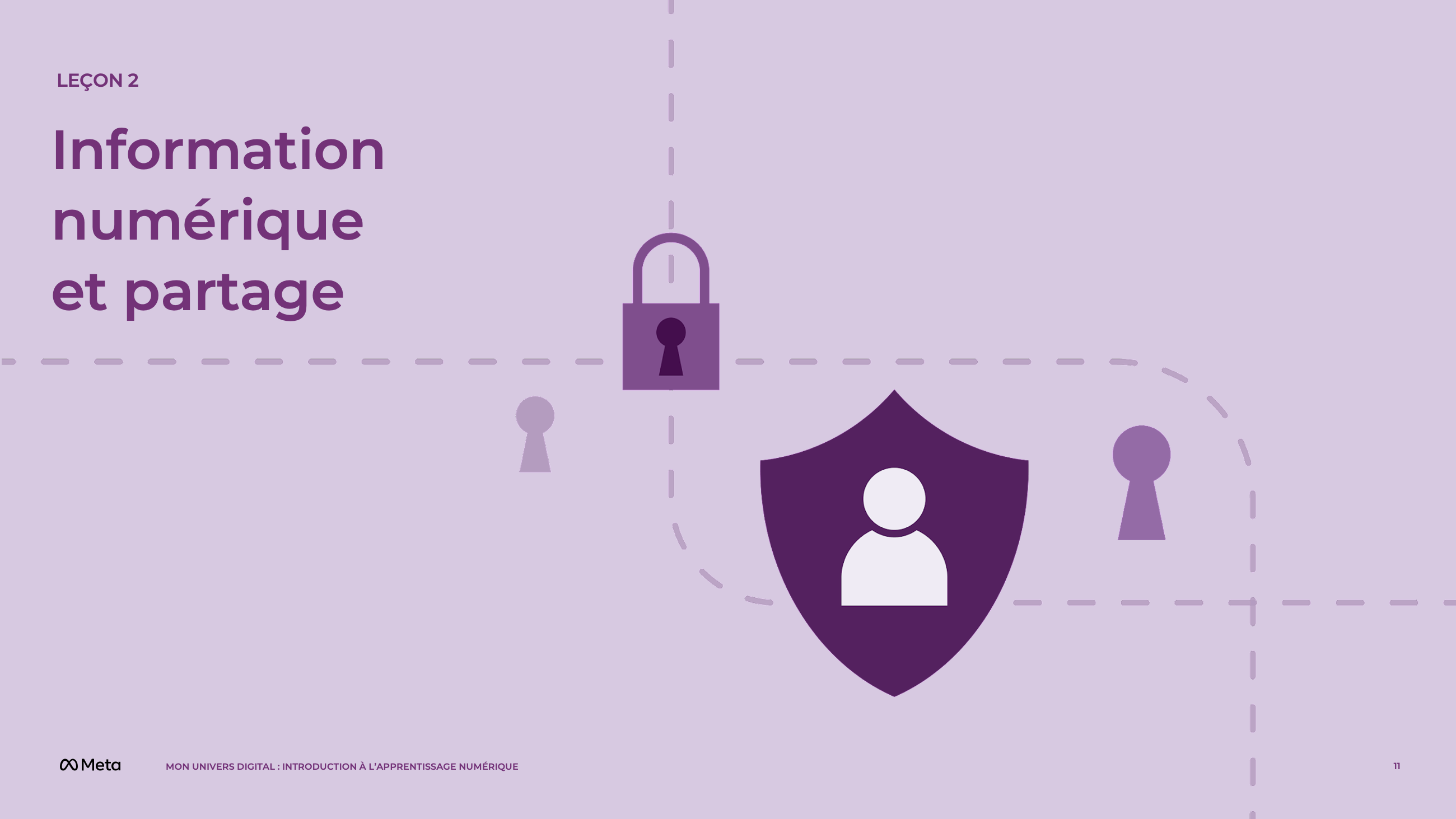 [Speaker Notes: Notes de l’intervenant(e)

OBJECTIF DU COURS
Les participant(e)s vont être capables d’identifier ce qu’on peut partager sur Internet. Les participant(e)s vont être capables d’identifier des méthodes sûres et sécurisées pour partager des informations sur Internet. Les participant(e)s vont être capables d’évaluer les risques et les avantages des connexions publiques.

TEMPS ESTIMÉ
60 minutes

QUESTION ESSENTIELLE
Que sont les informations numériques et comment peuvent-elles être partagées en ligne ?

PRÉPARATION 
Les participant(e)s devront être assis par deux, par trois ou en petits groupes pour la discussion.
Rassemblez 5 à 10 images illustrant différentes manières de partager des informations [Exemples : Une photo de deux personnes en train de discuter, une vidéo en cours de lecture, une personne en train de lire un livre, une personne en train d’envoyer un message à un(e) ami(e), etc. Si vous n’avez pas ce type d’images à disposition, vous pouvez les dessiner vous-même ou demander aux participant(e)s de dessiner comment les gens partagent des informations afin d’encourager les interactions avec l’ensemble du groupe.]
Imprimez les images ou affichez-les dans une présentation.
Distribuez aux participant(e)s une liste du vocabulaire clé de cette leçon.

FACULTATIF : COMPÉTENCE DIGCITCOMMIT D’ISTE 
ENGAGÉ : J’utilise la technologie et les canaux numériques pour mon engagement civique, pour résoudre des problèmes et pour être une source de bien-être aussi bien dans la communauté physique que dans la communauté virtuelle.

VOCABULAIRE CLÉ
Données : la capacité à percevoir, créer, collecter, représenter, évaluer, interpréter et analyser des données provenant de sources numériques et non numériques.

Informations numériques : des informations qu’un ordinateur peut traiter (par exemple : des chiffres, des mots, des images, des vidéos ou des sons).

Information : un fait ou une information concernant une personne ou une chose.]
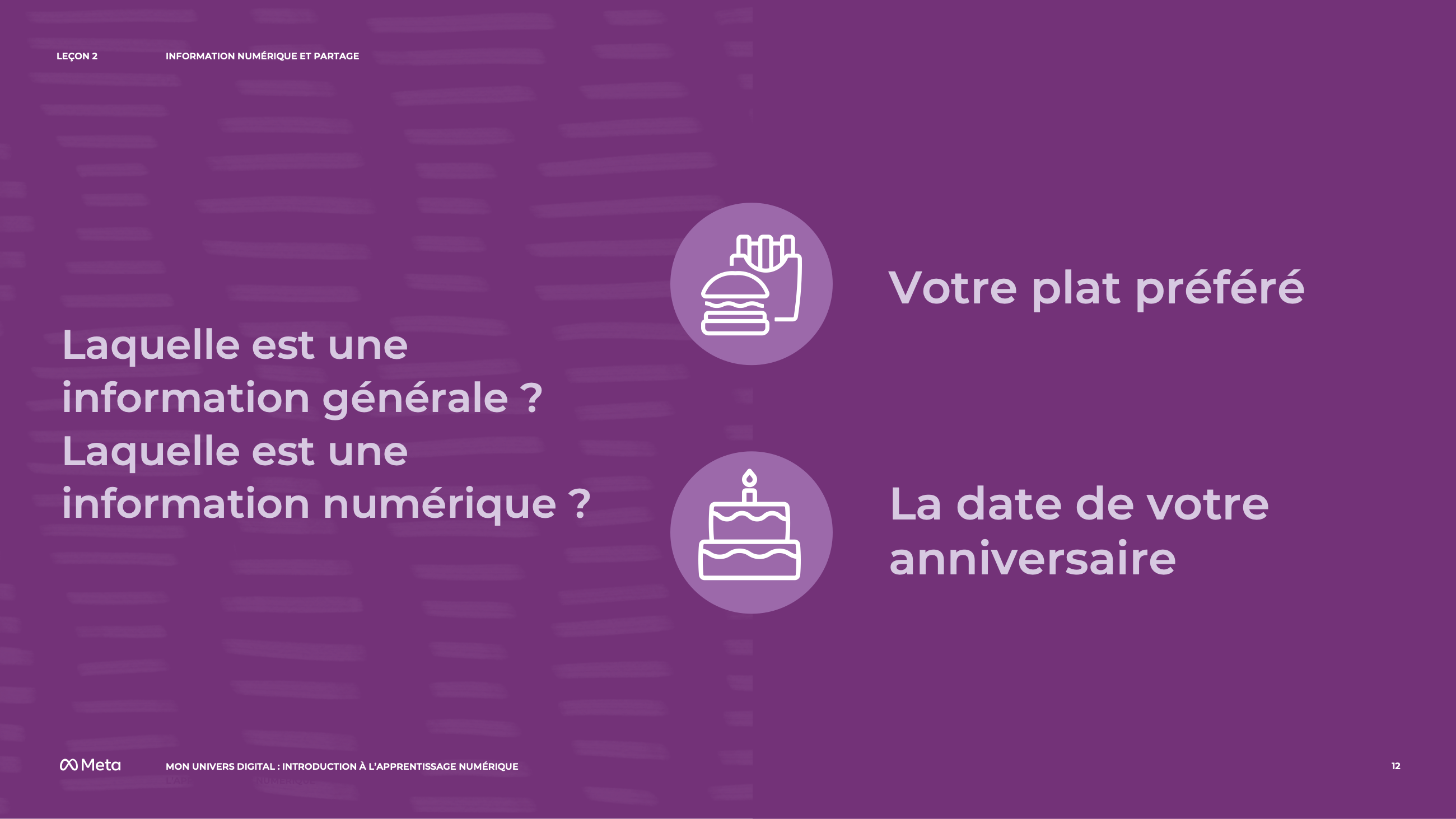 [Speaker Notes: Notes de l’intervenant(e)

Accroche de la leçon [10 minutes]

NOTE À L’ENSEIGNANT(E)
Les accroches de leçons fournissent aux animateurs une base de référence pour savoir ce que les participant(e)s savent avant de s’engager dans le contenu de la leçon.

DITES À VOS ÉTUDIANT(E)S
Dites deux choses à votre partenaire : 1) Votre plat ou votre passe-temps préféré et 2) La date de votre anniversaire. 

Indiquez ensuite quels sont les éléments qui seraient considérés comme des informations générales et ceux qui seraient considérés comme des informations numériques.

NOTE À L’ENSEIGNANT(E)
Après deux minutes de discussion avec leur partenaire, demandez aux participant(e)s de dire quelles sont selon eux les informations générales et les informations numériques parmi les réponses données.
Réponse : le plat ou le passe-temps préféré est considéré comme une information générale et la date d’anniversaire serait considérée comme une information numérique.]
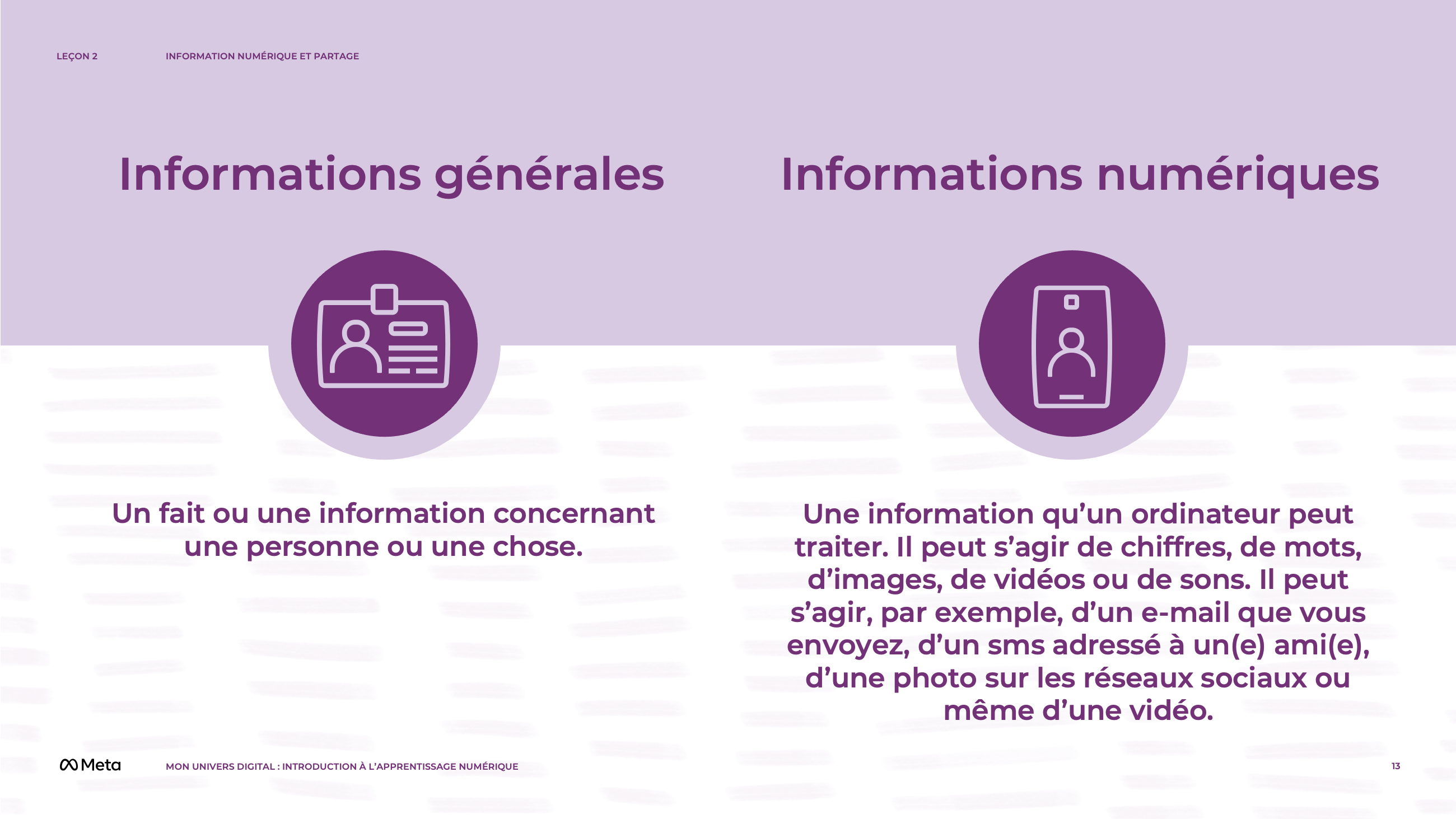 [Speaker Notes: Notes de l’intervenant(e)

NOTE À L’ENSEIGNANT(E)
Lorsque les étudiant(e)s ont fini leurs échanges, écrivez ces définitions au tableau. 
Information : un fait ou une information concernant une personne ou une chose.
Information numérique : une information qu’un ordinateur peut traiter. Il peut s’agir de chiffres, de mots, d’images, de vidéos ou de sons. Il peut s’agir, par exemple, d’un e-mail que vous envoyez, d’un sms adressé à un(e) ami(e), d’une photo sur les réseaux sociaux ou même d’une vidéo.]
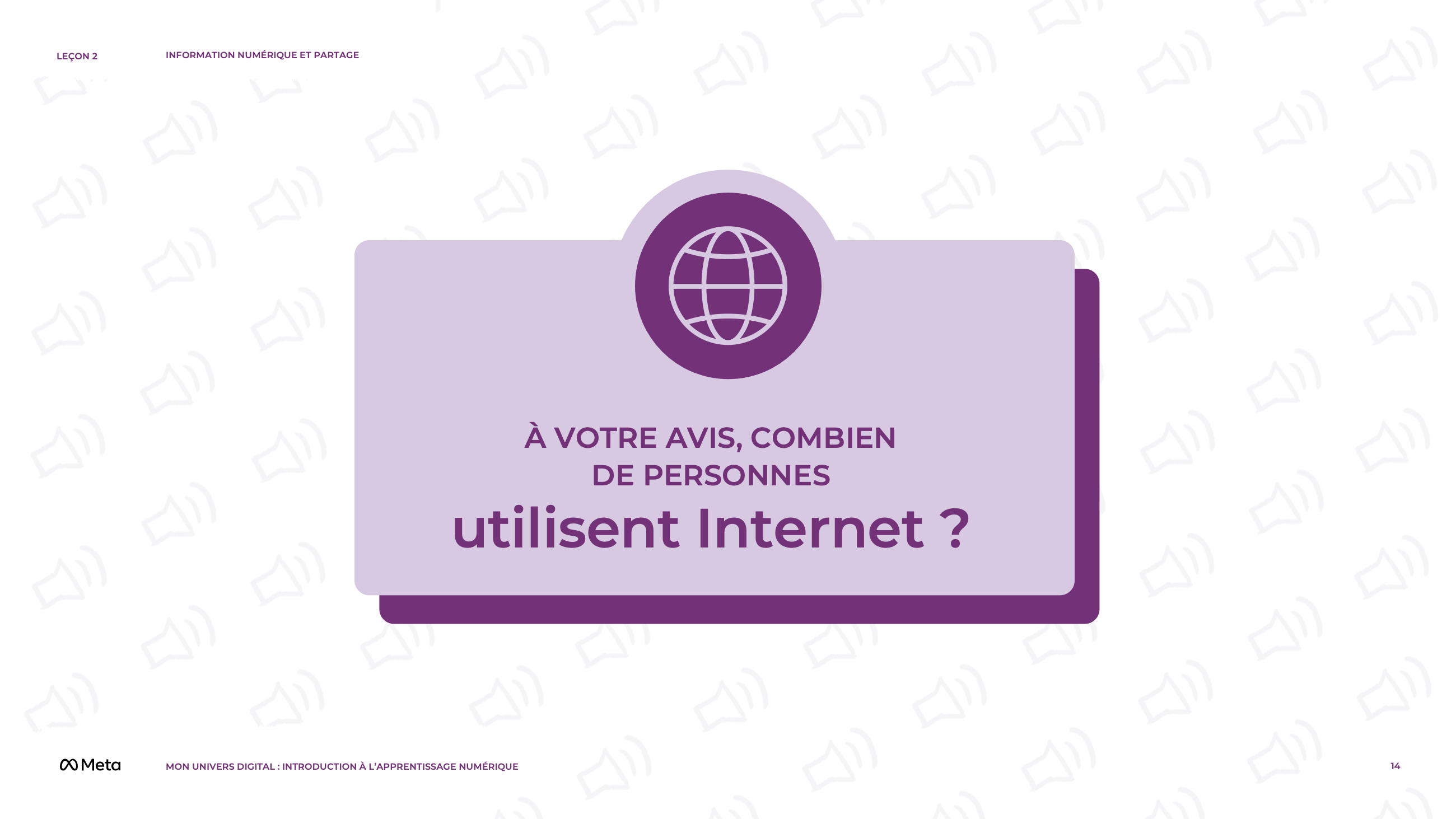 [Speaker Notes: Notes de l’intervenant(e)

Discussion de groupe [5 minutes]
Les participant(e)s vont acquérir une meilleure conception de l’énorme quantité de données partagées sur Internet.

DEMANDEZ À VOS ÉTUDIANT(E)S 
À votre avis, combien de personnes utilisent Internet ? 
NOTE À L’ENSEIGNANT(E)
Laissez les participant(e)s échanger et écrire leurs suppositions au tableau.
Après quelques propositions, donnez-leur la réponse.]
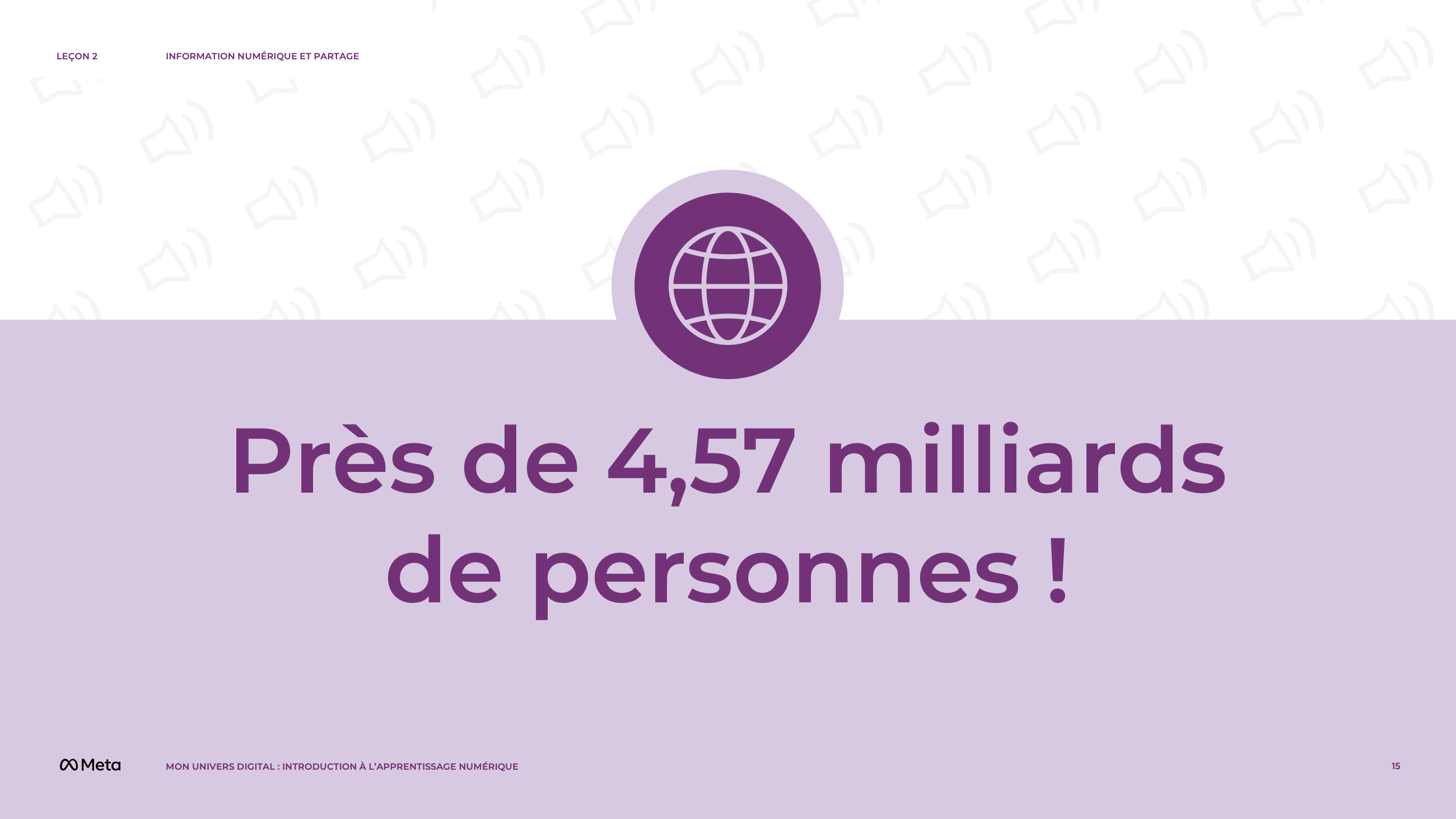 [Speaker Notes: Notes de l’intervenant(e)

DITES À VOS ÉTUDIANT(E)S
Près de 4,57 milliards de personnes utilisent Internet, soit 59 % de la population mondiale en février 2021, et ce chiffre ne cesse de croître.
Cela génère BEAUCOUP de données informatiques. Les données informatiques constituent l’ensemble des informations qui sont envoyées, vues, partagées, stockées et traitées sur des ordinateurs.
Nous allons maintenant explorer comment ces données sont partagées, et comment on peut se protéger et les conserver en sécurité.]
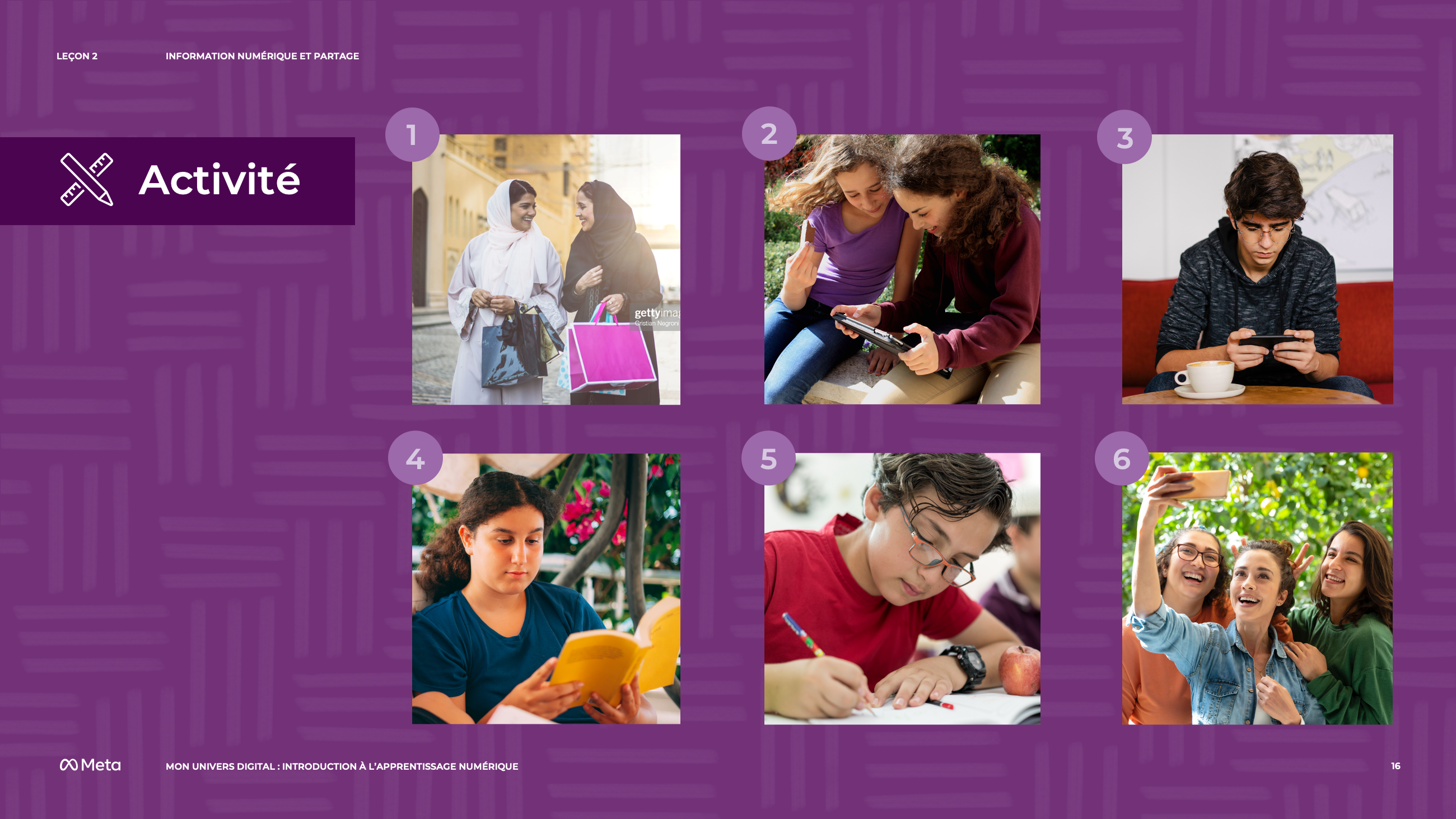 [Speaker Notes: Notes de l’intervenant(e)

Interaction avec l’ensemble du groupe [20 minutes] 
Les participant(e)s vont acquérir une meilleure conception des types de données partagées sur Internet.
NOTE À L’ENSEIGNANT(E)
Répartissez les participant(e)s en petits groupes.
Présentez à vos étudiant(e)s l’une des 5 à 10 images que vous avez collectées et qui montrent comment partager des informations.
Il peut s’agir, par exemple, d’une photo de deux personnes en train de discuter, d’une vidéo en cours de lecture, d’une personne lisant un livre, d’une personne envoyant un message à un(e) ami(e), etc. 
Rappel : si vous n’avez pas accès à ce type d’images, vous pouvez les dessiner vous-même ou demander aux étudiant(e)s de dessiner les façons dont les gens partagent l’information pour compléter cette activité.
DITES À VOS ÉTUDIANT(E)S
Discutez en petits groupes des images à l’écran (environ une minute par image) et déterminez si l’image représente ou non un partage d’informations numériques. 
NOTE À L’ENSEIGNANT(E)
Prévoyez un temps de débat si les groupes ont des opinions divergentes.]
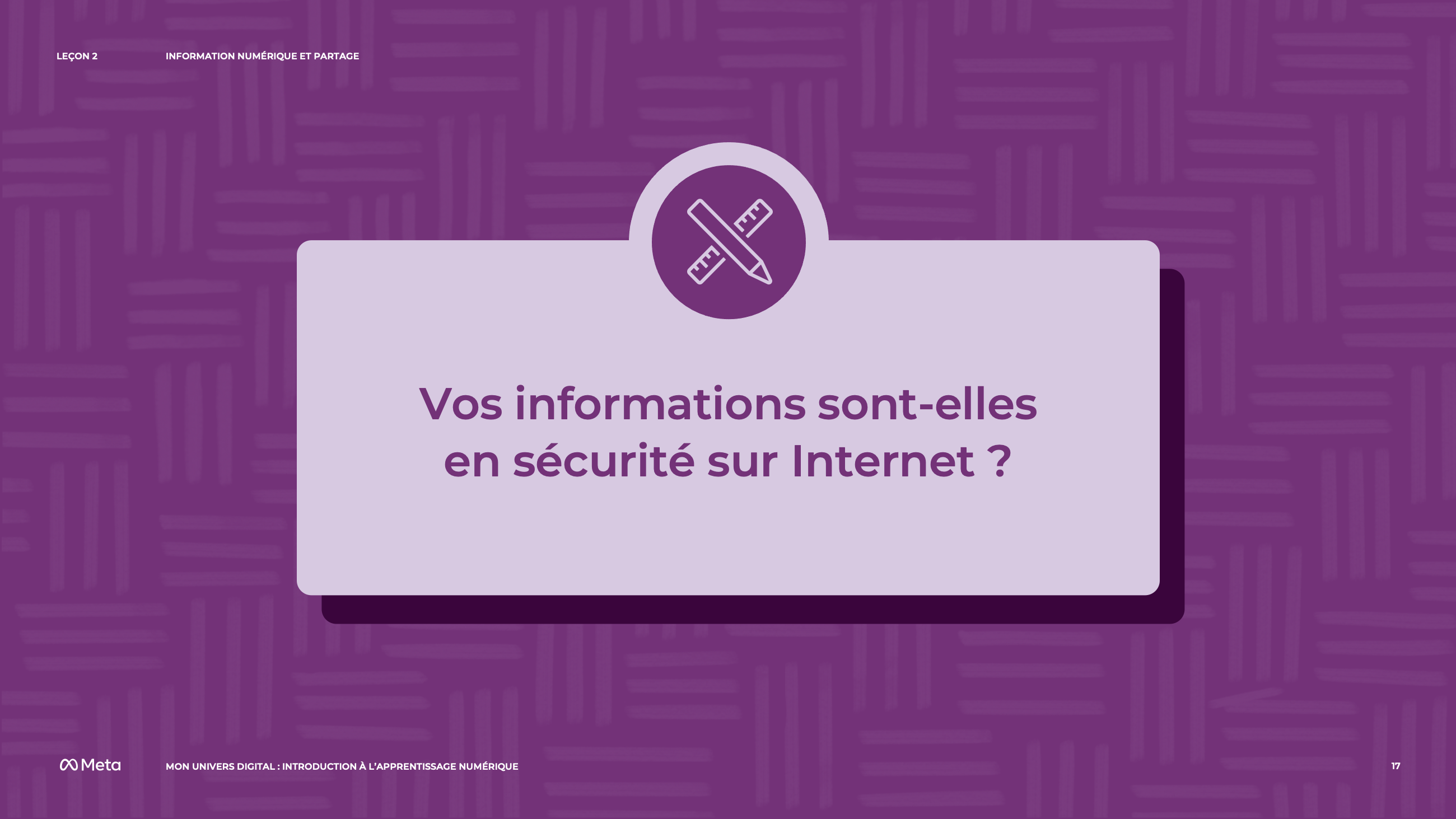 [Speaker Notes: Notes de l’intervenant(e)

Interaction avec l’ensemble du groupe [20 minutes]
Les participant(e)s vont acquérir une conception de la sécurité des informations numériques sur Internet.
NOTE À L’ENSEIGNANT(E)
Demandez à vos étudiant(e)s de rester en petits groupes. 
DEMANDEZ À VOS ÉTUDIANT(E)S
Vos informations sont-elles en sécurité sur Internet ? 
Pourquoi ? 
NOTE À L’ENSEIGNANT(E)
Laissez aux participant(e)s deux minutes pour échanger leurs idées avec l’ensemble du groupe.]
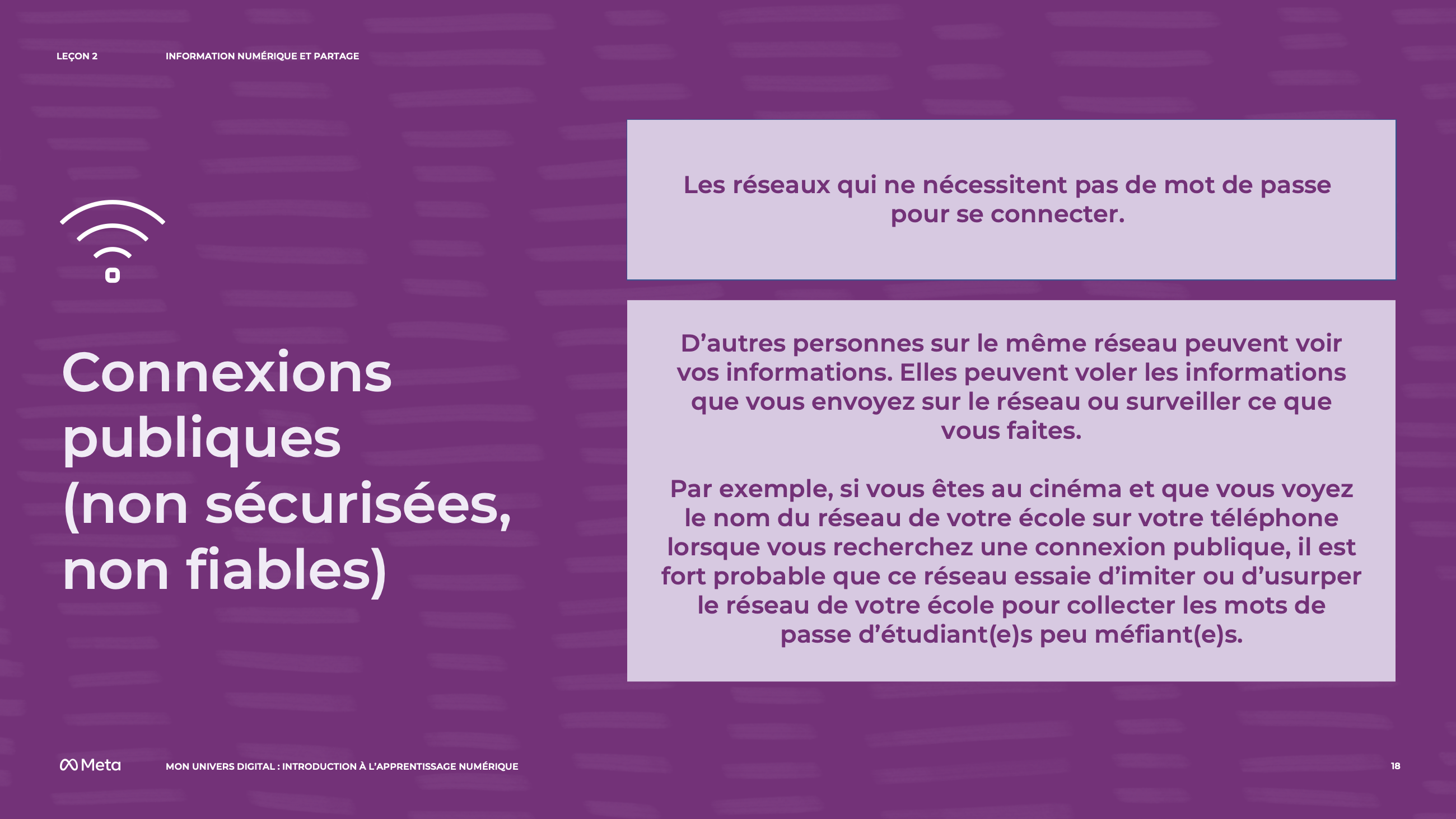 [Speaker Notes: Notes de l’intervenant(e)

DITES À VOS ÉTUDIANT(E)S
Nous allons maintenant voir quatre façons d’assurer votre sécurité et de protéger vos informations sur Internet.
Parfois, vous avez la possibilité de choisir le réseau que vous souhaitez utiliser. Il est important de garder à l’esprit qu’il existe des risques considérables si vous vous connectez au mauvais réseau. 
NOTE À L’ENSEIGNANT(E)
Lisez les informations de chaque diapositive.]
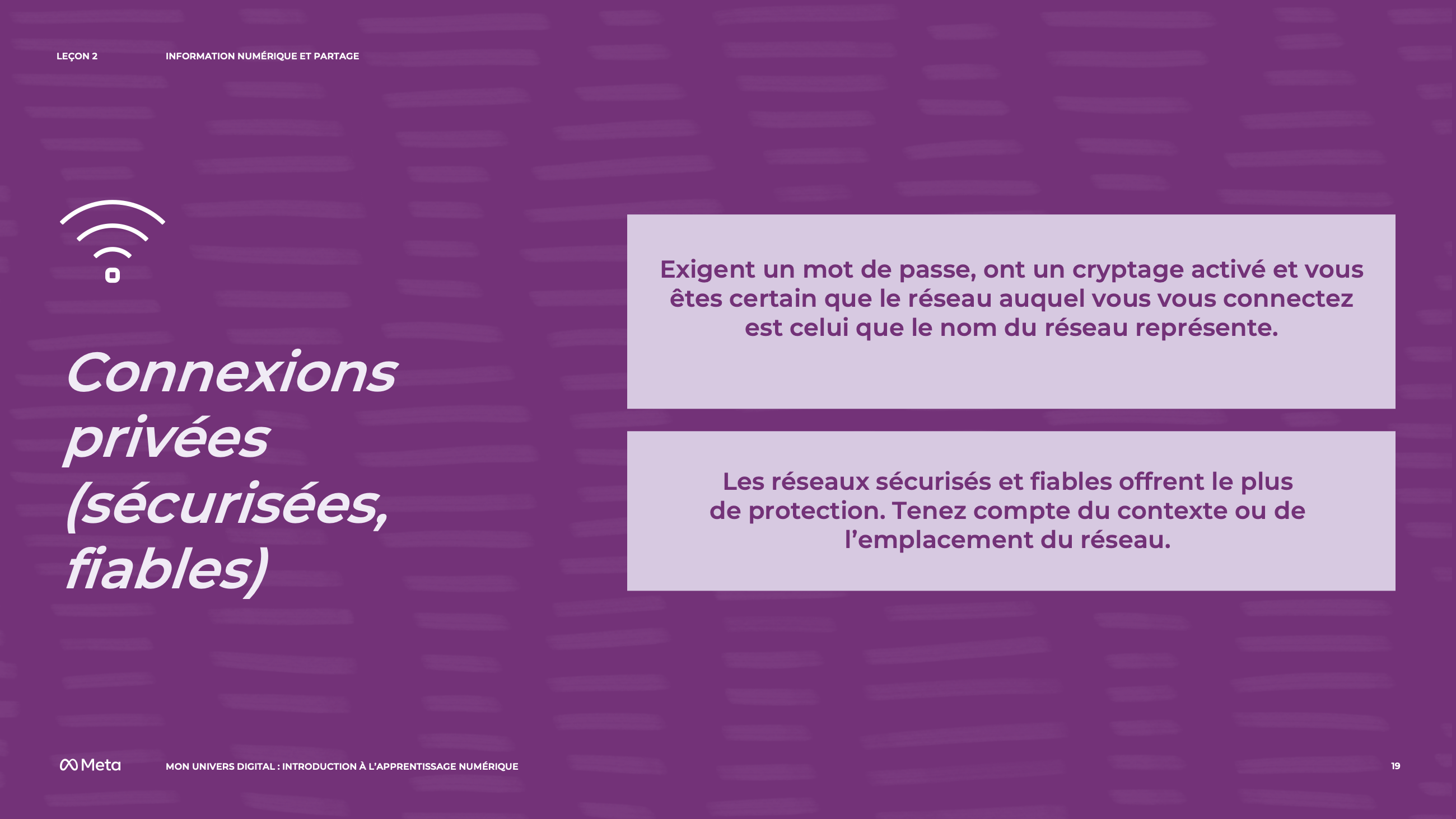 [Speaker Notes: Notes de l’intervenant(e)

NOTE À L’ENSEIGNANT(E)
Lisez les informations de chaque diapositive.]
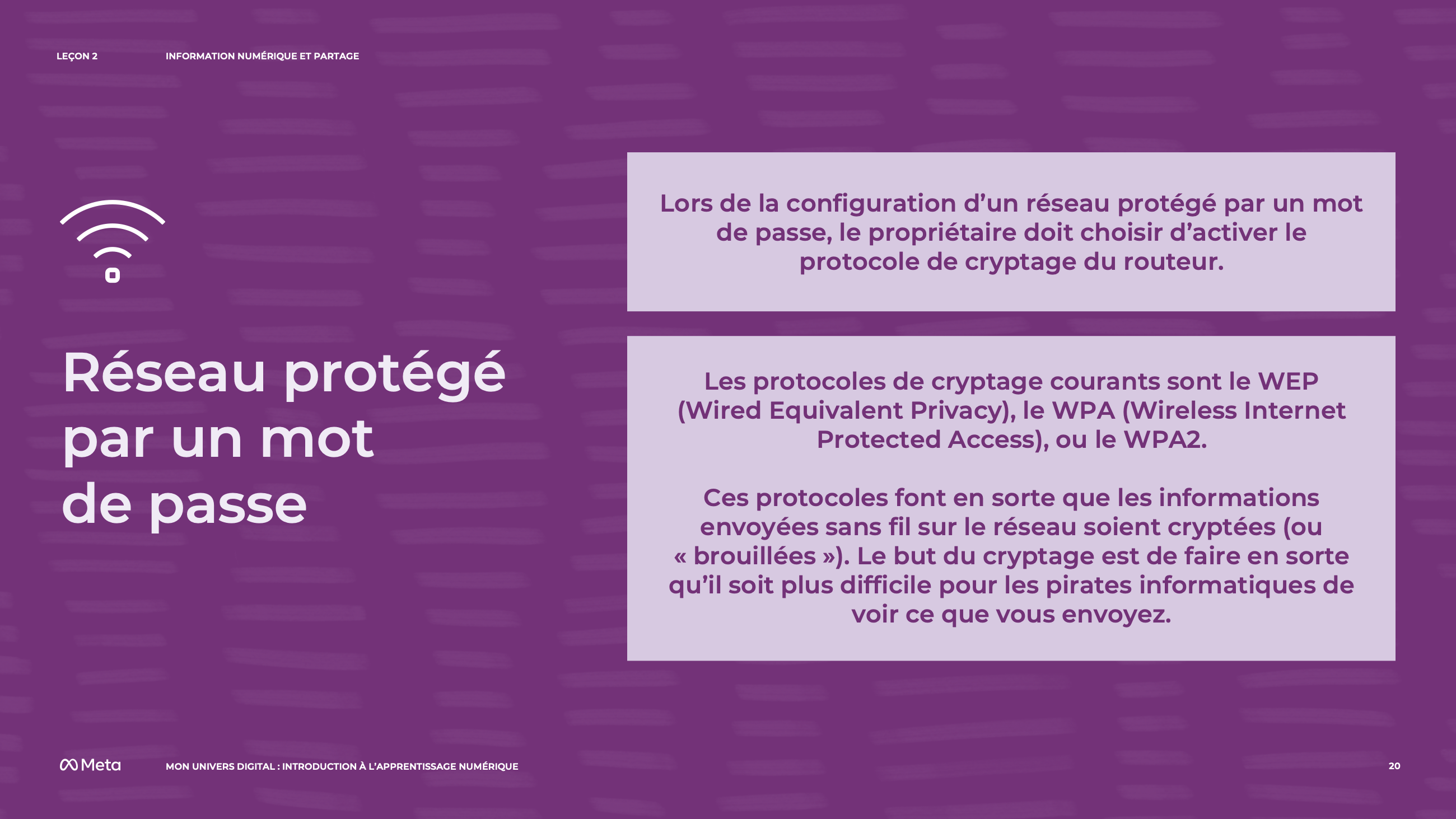 [Speaker Notes: Notes de l’intervenant(e)

NOTE À L’ENSEIGNANT(E)
Lisez les informations de chaque diapositive.]
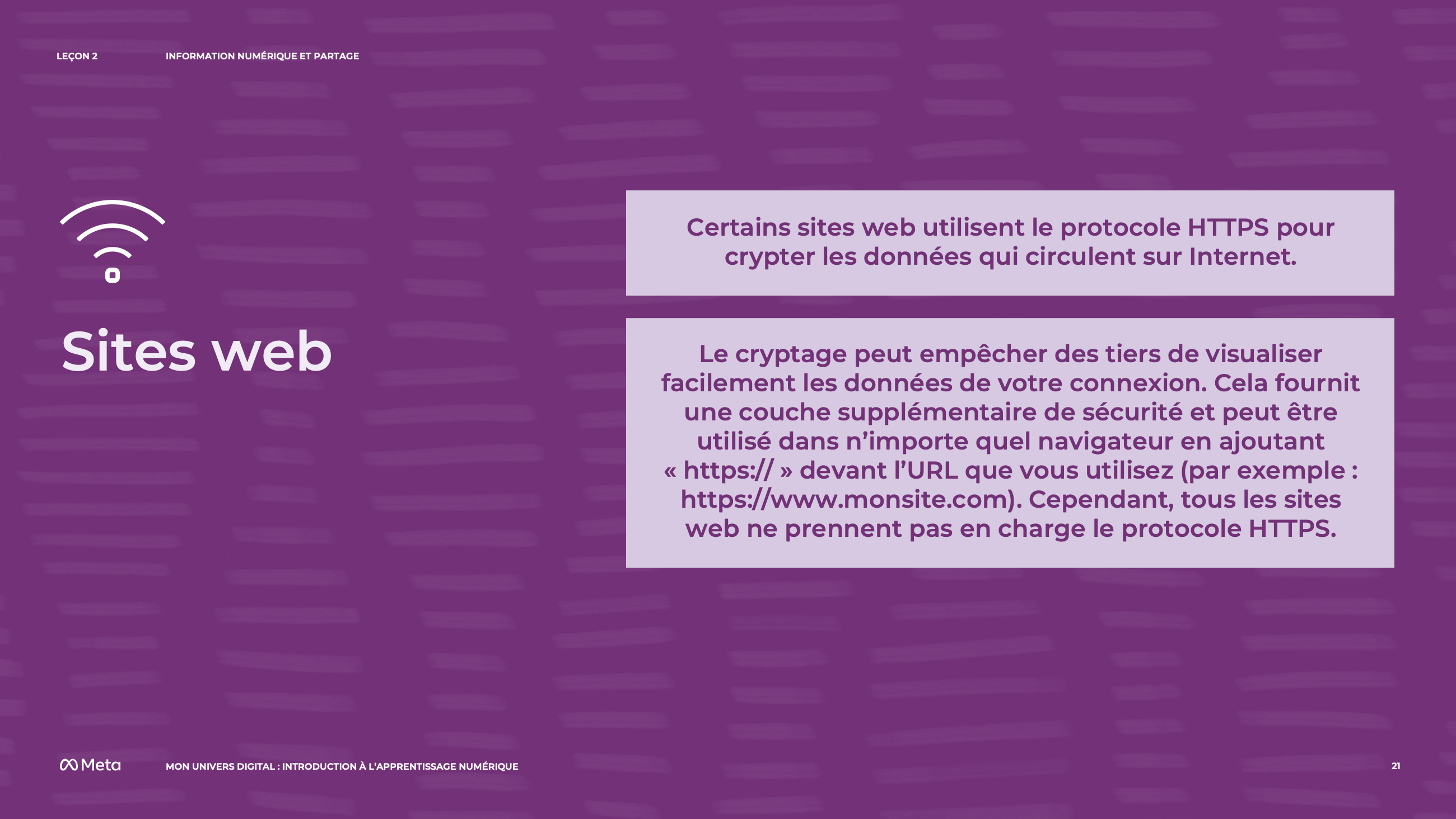 [Speaker Notes: Notes de l’intervenant(e)

NOTE À L’ENSEIGNANT(E)
Lisez les informations de chaque diapositive.]
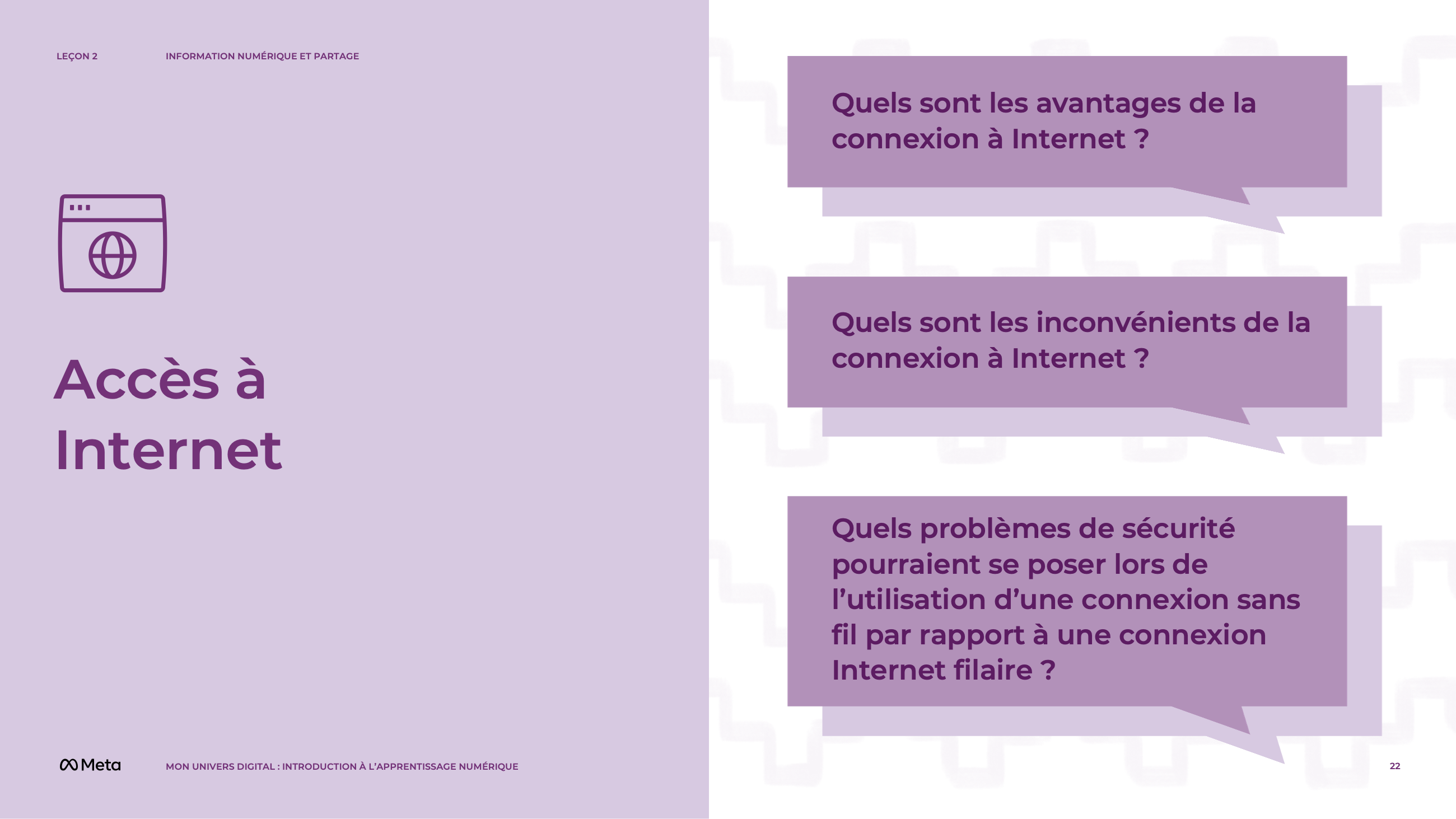 [Speaker Notes: Notes de l’intervenant(e)

DITES À VOS ÉTUDIANT(E)S
À l’aide des diapositives précédentes et sur la base des conversations que nous avons eues aujourd’hui au sujet des informations sur Internet et de la manière d’y accéder, prenez quelques minutes pour répondre aux trois questions suivantes en petit groupe, et préparez-vous à partager vos réponses.
DEMANDEZ À VOS ÉTUDIANT(E)S
Quels sont les avantages de la connexion à  Internet ?
Quels sont les inconvénients  ? 
Quels problèmes de sûreté peuvent se poser lors de l’utilisation d’une connexion sans fil par rapport à une connexion Internet filaire ?]
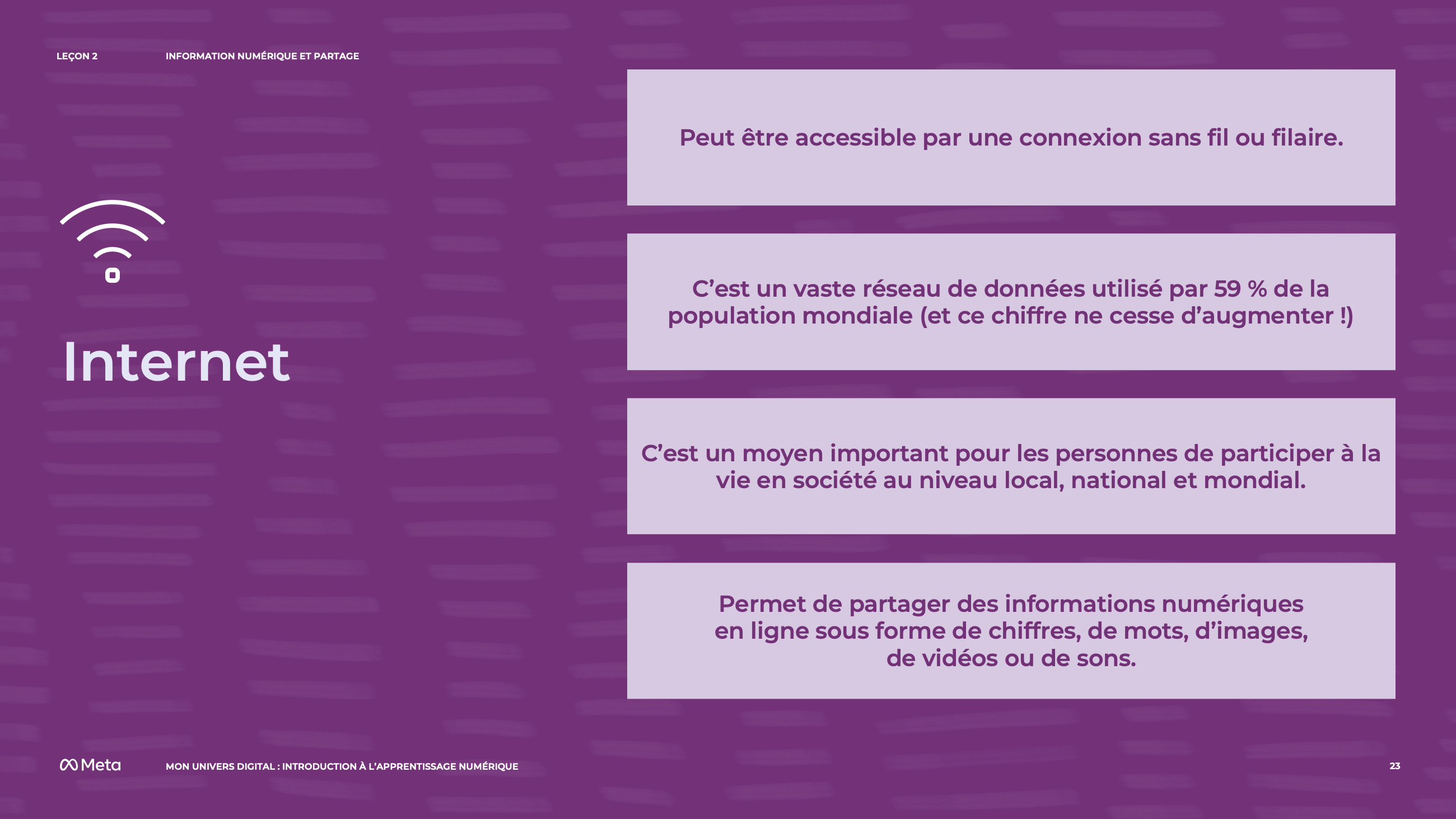 [Speaker Notes: Notes de l’intervenant(e)
Prenez 5 minutes pour discuter.
NOTE À L’ENSEIGNANT(E)
Récapitulez la leçon avec ces points.
DITES À VOS ÉTUDIANT(E)S
Internet est un vaste réseau de données utilisé par 59 % de la population mondiale (et ce chiffre ne cesse d’augmenter !)
Les informations numériques sont des informations partagées sur Internet sous la forme de chiffres, de mots, d’images, de vidéos ou de sons.
On peut accéder à Internet par une connexion sans fil ou filaire, et il faut être capable de peser les avantages et les inconvénients des connexions publiques.
Internet est un moyen important de participer à la vie en société au niveau local, national et mondial.]
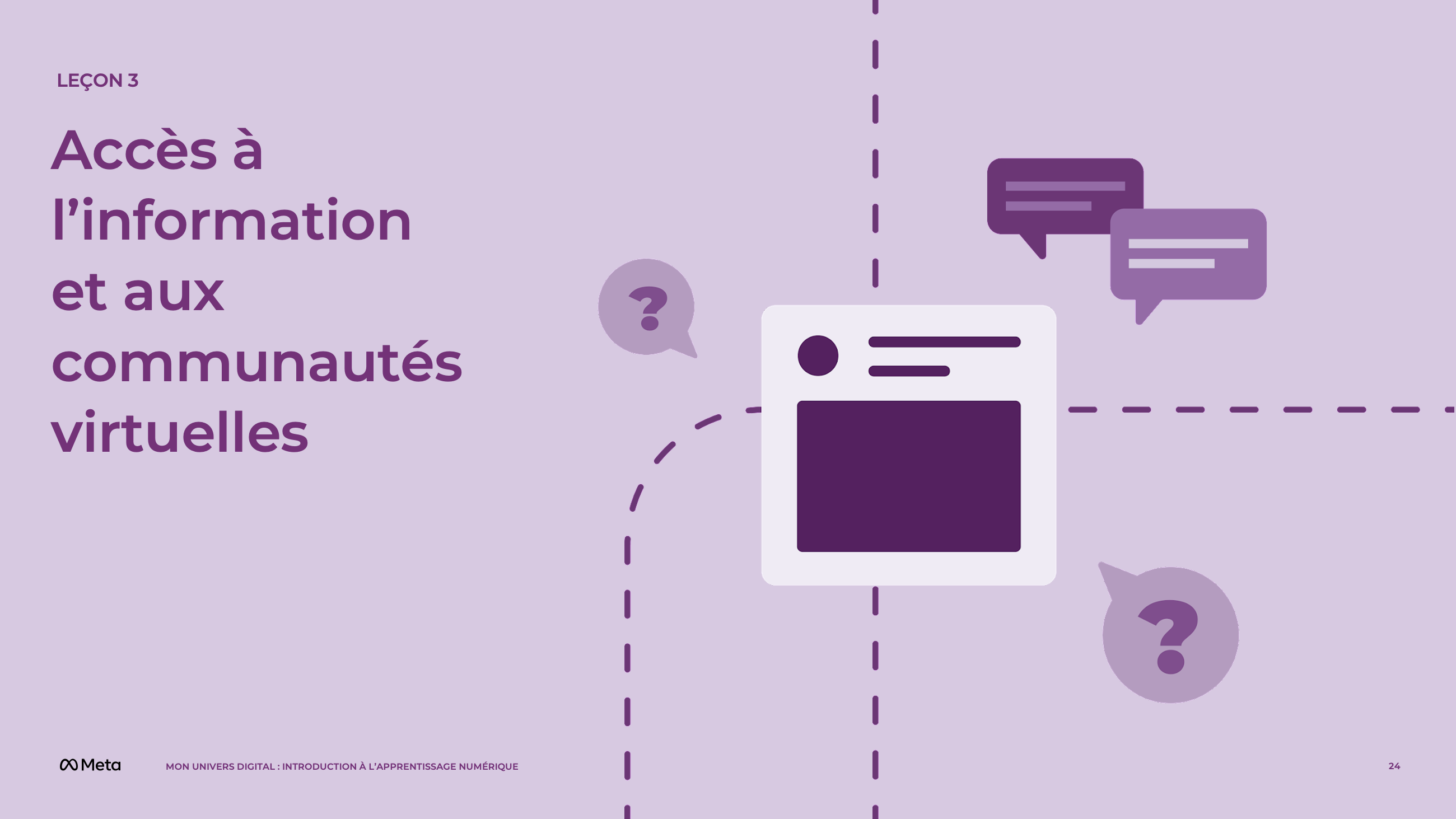 [Speaker Notes: Notes de l’intervenant(e)

OBJECTIF DU COURS
Les participant(e)s vont comprendre le processus d’accès à l’information et aux communautés. Les participant(e)s vont savoir comment accéder aux informations avec différents moteurs de recherche. Les participant(e)s vont comprendre comment participer à la vie sociale en ligne. Les participant(e)s vont découvrir les différentes façons de communiquer en ligne.
TEMPS ESTIMÉ
60 minutes
QUESTION ESSENTIELLE
Comment accédons-nous aux informations et aux communautés en ligne à des fins de connaissance et de socialisation ? 
MATÉRIEL
Du papier
Un stylo ou un crayon
PRÉPARATION 
Les participant(e)s devront être assis par deux, par trois ou en petits groupes pour la discussion.
Il est possible d’adapter le contenu à l’expérience de vos étudiant(e)s et au contexte local. Ces opportunités sont indiquées comme « Note à l’enseignant(e) ». Nous vous suggérons de lire la leçon à l’avance et de préparer les exemples avant le début de la leçon.
FACULTATIF : COMPÉTENCE DIGCITCOMMIT D’ISTE 
ENGAGÉ : J’utilise la technologie et les canaux numériques pour mon engagement civique, pour résoudre des problèmes et pour être une source de bien-être aussi bien dans la communauté physique que dans la communauté virtuelle.]
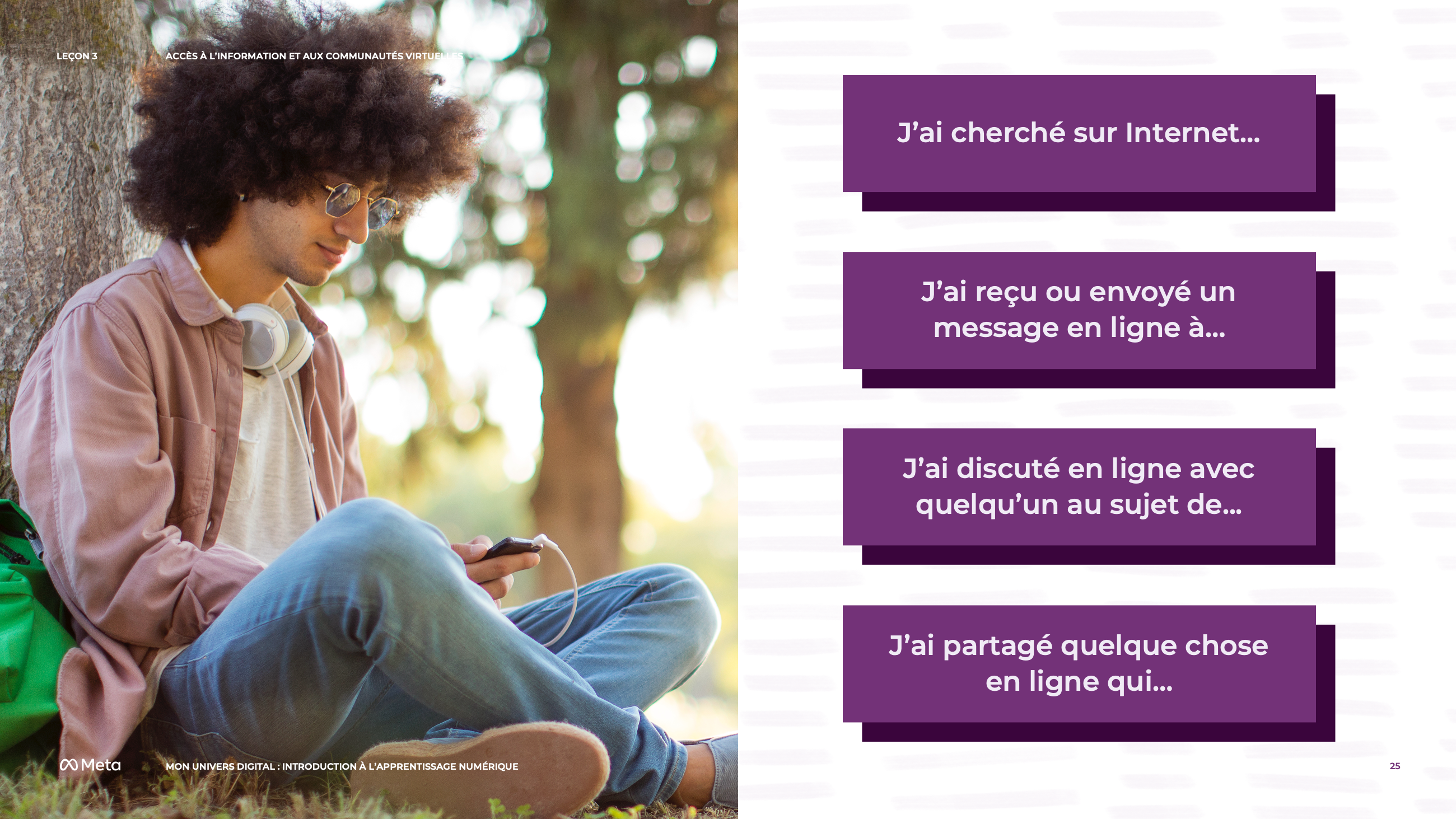 [Speaker Notes: Notes de l’intervenant(e)

Accroche de la leçon [15 minutes] 
NOTE À L’ENSEIGNANT(E)
Les accroches de leçons fournissent aux animateurs une base de référence pour savoir ce que les participant(e)s savent avant de s’engager dans le contenu de la leçon.
DITES À VOS ÉTUDIANT(E)S
Avec un(e) partenaire ou en petit groupe, prenez deux minutes pour choisir l’une des propositions suivantes et partager une expérience ou une anecdote personnelles. Chaque personne disposera d’une minute pour s’exprimer :
J’ai cherché sur Internet…
J’ai discuté en ligne avec quelqu’un au sujet de...
J’ai reçu ou envoyé un message en ligne à…
J’ai partagé quelque chose en ligne qui…
NOTE À L’ENSEIGNANT(E)
Chaque participant(e) devra raconter l’expérience qu’on lui a confiée.

DITES À VOS ÉTUDIANT(E)S
Nous utilisons Internet de multiples façons : pour rechercher des informations, pour communiquer avec d’autres personnes ou pour créer un lien social. Ensuite, nous apprendrons des méthodes spécifiques pour faire ces choses.]
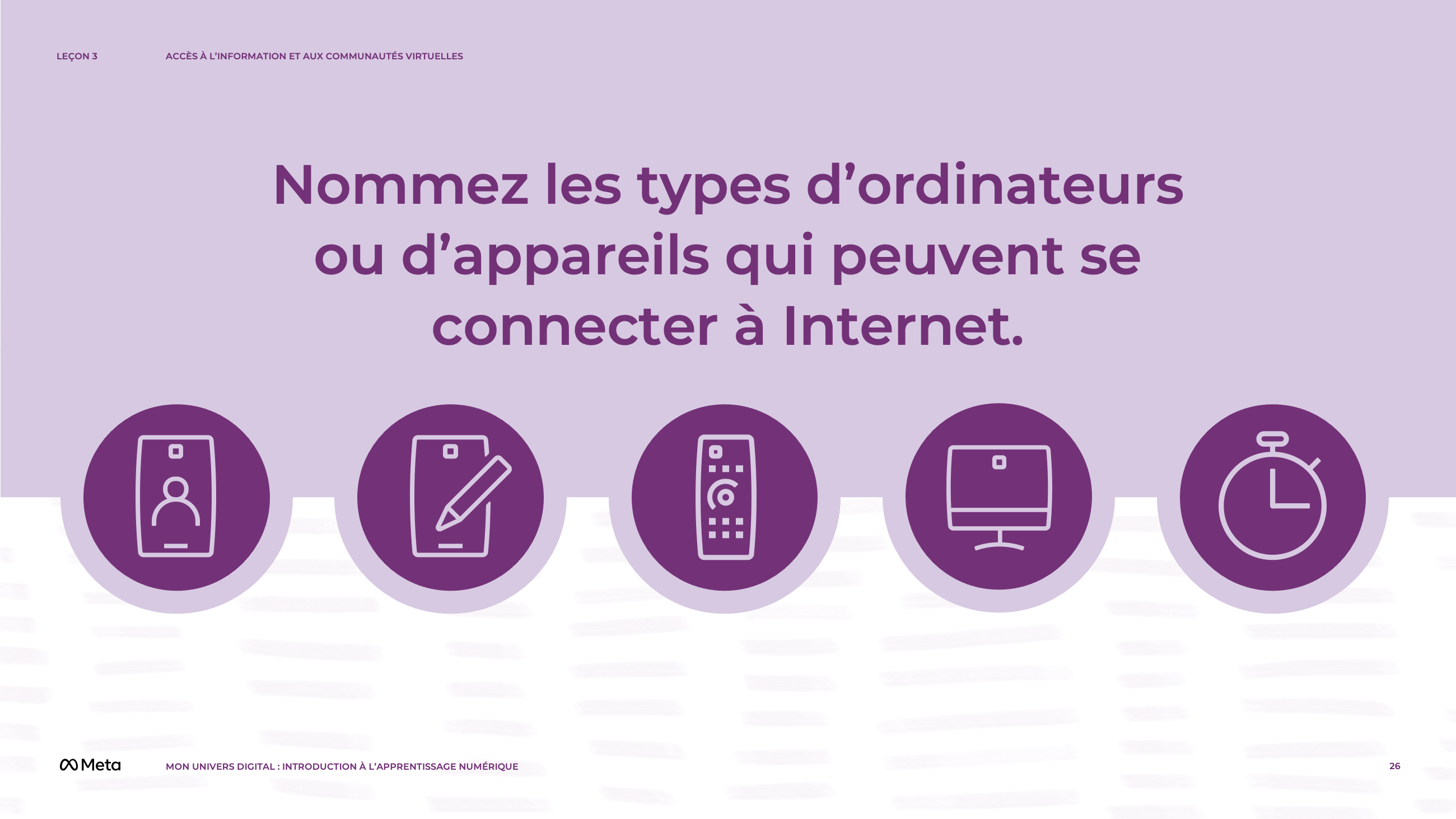 [Speaker Notes: Notes de l’intervenant(e)

Discussion collective [10 minutes] 
Les participant(e)s vont comprendre le processus d’accès à l’information et aux communautés.
DITES À VOS ÉTUDIANT(E)S
Internet est un immense réseau d’ordinateurs et d’appareils, mais il existe de nombreux types d’ordinateurs différents de nos jours. Avec un(e) partenaire ou en petit groupe, prenez deux minutes pour discuter - Citez quelques types d’ordinateurs ou d’appareils. Nous parlerons de vos réponses après la discussion. 
Réponses possibles :
Un gros ordinateur de bureau
Un ordinateur portable
Une tablette
Un smartphone
Une « smartwatch » (montre connectée)
Une fois que votre ordinateur est connecté à Internet, vous utilisez généralement un navigateur Internet pour accéder au world wide web.
Sur le Web, vous trouverez des sites et des pages web. Par exemple, les plateformes de réseaux sociaux, les journaux locaux ou les magasins que vous aimez peuvent tous avoir une page web.
L’une des principales raisons pour lesquelles les gens utilisent Internet est la recherche d’informations. L’une des façons les plus courantes de le faire est d’utiliser un moteur de recherche. Nous allons maintenant examiner les différents types de moteurs de recherche et la manière dont ils sont utilisés.]
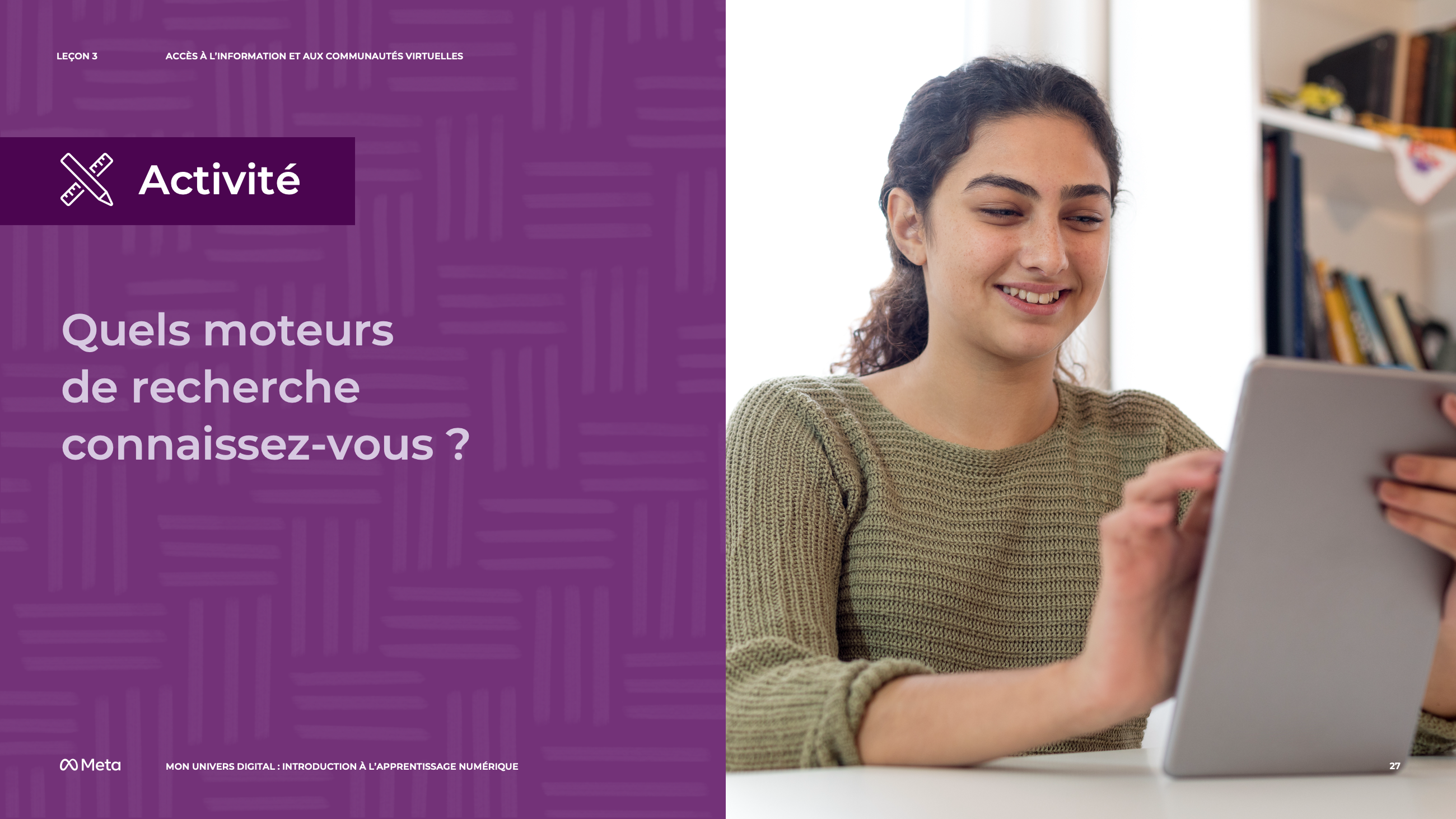 [Speaker Notes: Notes de l’intervenant(e)

DITES À VOS ÉTUDIANT(E)S
Il existe de nombreux moteurs de recherche différents. Prenez deux minutes pour discuter avec un(e) partenaire ou en petit groupe.

DEMANDEZ À VOS ÉTUDIANT(E)S
Quels sont les moteurs de recherche que vous connaissez ? 
Réponses possibles :
Google
Yahoo
Bing
Baidu 
YANDEX
DuckDuckGo

NOTE À L’ENSEIGNANT(E)
Les moteurs de recherche peuvent être adaptés aux plateformes disponibles dans la région où vous enseignez.

DITES À VOS ÉTUDIANT(E)S
Les moteurs de recherche effectuent des recherches sur de nombreux sites Internet et fournissent une liste de sites web pertinents où vous pourrez trouver plus d’informations sur un sujet donné.]
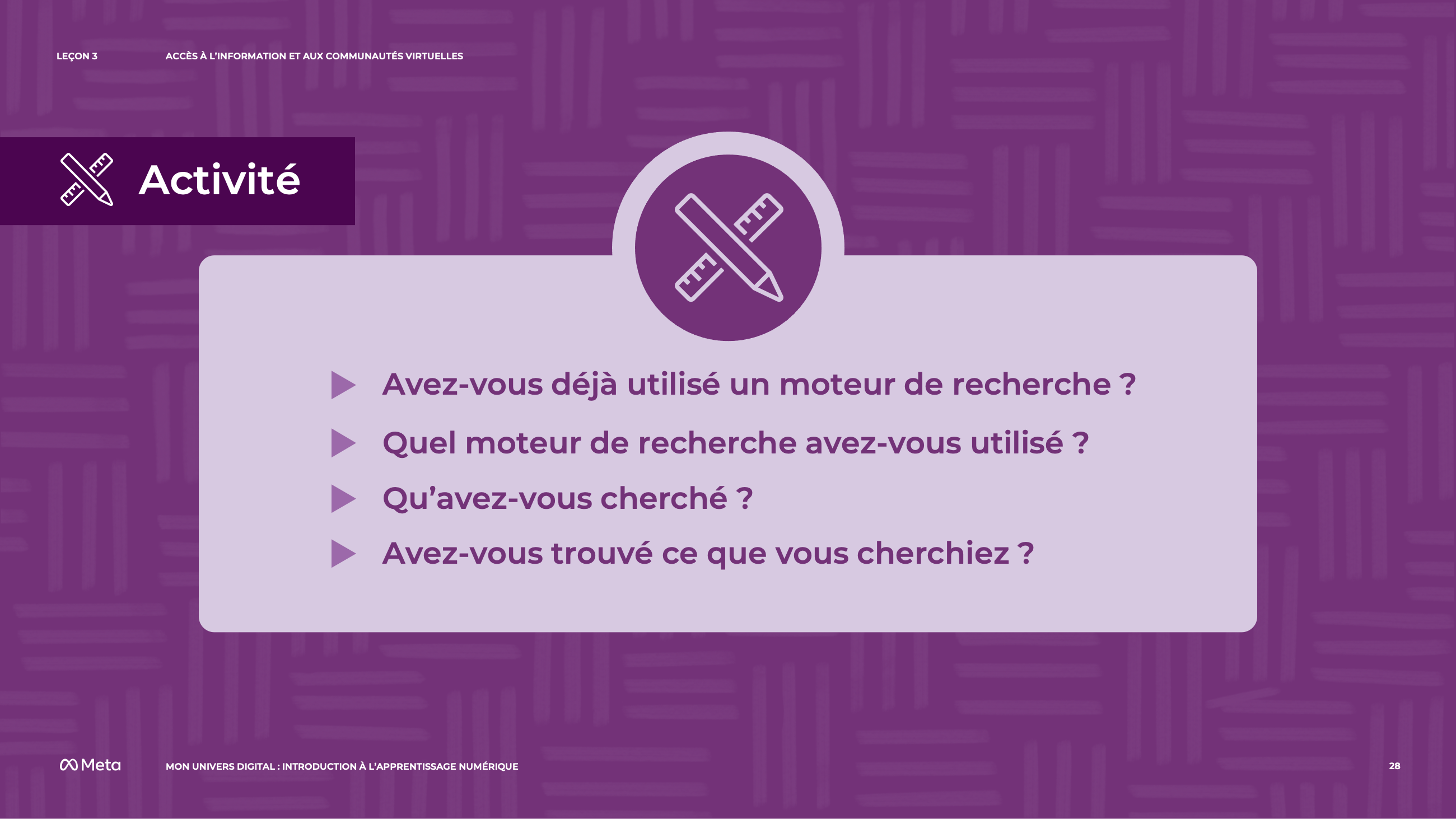 [Speaker Notes: Notes de l’intervenant(e)

NOTE À L’ENSEIGNANT(E)
Écrivez les questions ci-dessous au tableau. 
DITES À VOS ÉTUDIANT(E)S
Prenez cinq minutes pour discuter de ces questions avec un(e) partenaire ou en petit groupe. Nous échangerons ensuite avec l’ensemble du groupe. 

DEMANDEZ À VOS ÉTUDIANT(E)S
Qui parmi vous a déjà utilisé un moteur de recherche ?
Quels moteurs de recherche avez-vous utilisés ?
Qu’avez-vous cherché ? 
Avez-vous trouvé ce que vous cherchiez ?]
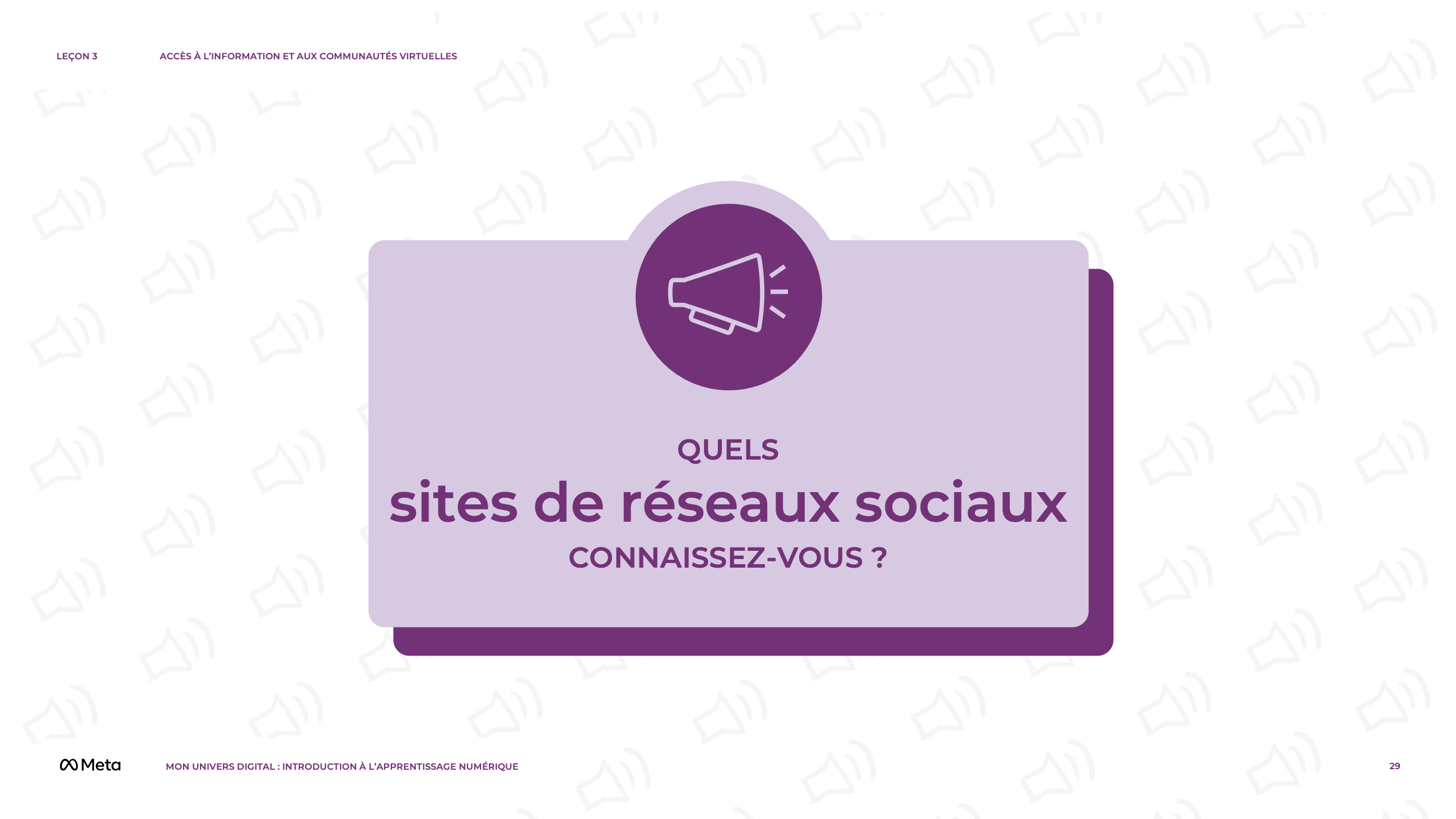 [Speaker Notes: Notes de l’intervenant(e)

Interaction avec l’ensemble du groupe [10 minutes]
Les participant(e)s vont comprendre comment participer à la vie sociale en ligne. 
DITES À VOS ÉTUDIANT(E)S
Internet est également utilisé pour interagir et se connecter avec d’autres personnes. 
Avec un(e) partenaire ou en petit groupe, prenez deux minutes pour discuter des questions suivantes.
DEMANDEZ À VOS ÉTUDIANT(E)S
À votre connaissance, quels sont les sites de réseaux sociaux où les gens interagissent et se connectent avec d’autres personnes en ligne ? 
Réponses possibles : 
Facebook
Snapchat
Twitter
LinkedIn
Instagram
YouTube
TikTok
NOTE À L’ENSEIGNANT(E)
Les sites de réseaux sociaux peuvent être adaptés aux plateformes disponibles dans la région où vous enseignez.

DITES À VOS ÉTUDIANT(E)S
Vous pouvez accéder à ces sites à partir d’un site web sur votre ordinateur portable/appareil, ou à partir d’une application sur votre smartphone. 

Les sites de réseaux  sociaux donnent un sentiment de communauté dans un espace virtuel. De nombreux réseaux sociaux offrent aux utilisateurs la possibilité de publier des photos, des vidéos ou du texte pour présenter les événements de leur vie personnelle.]
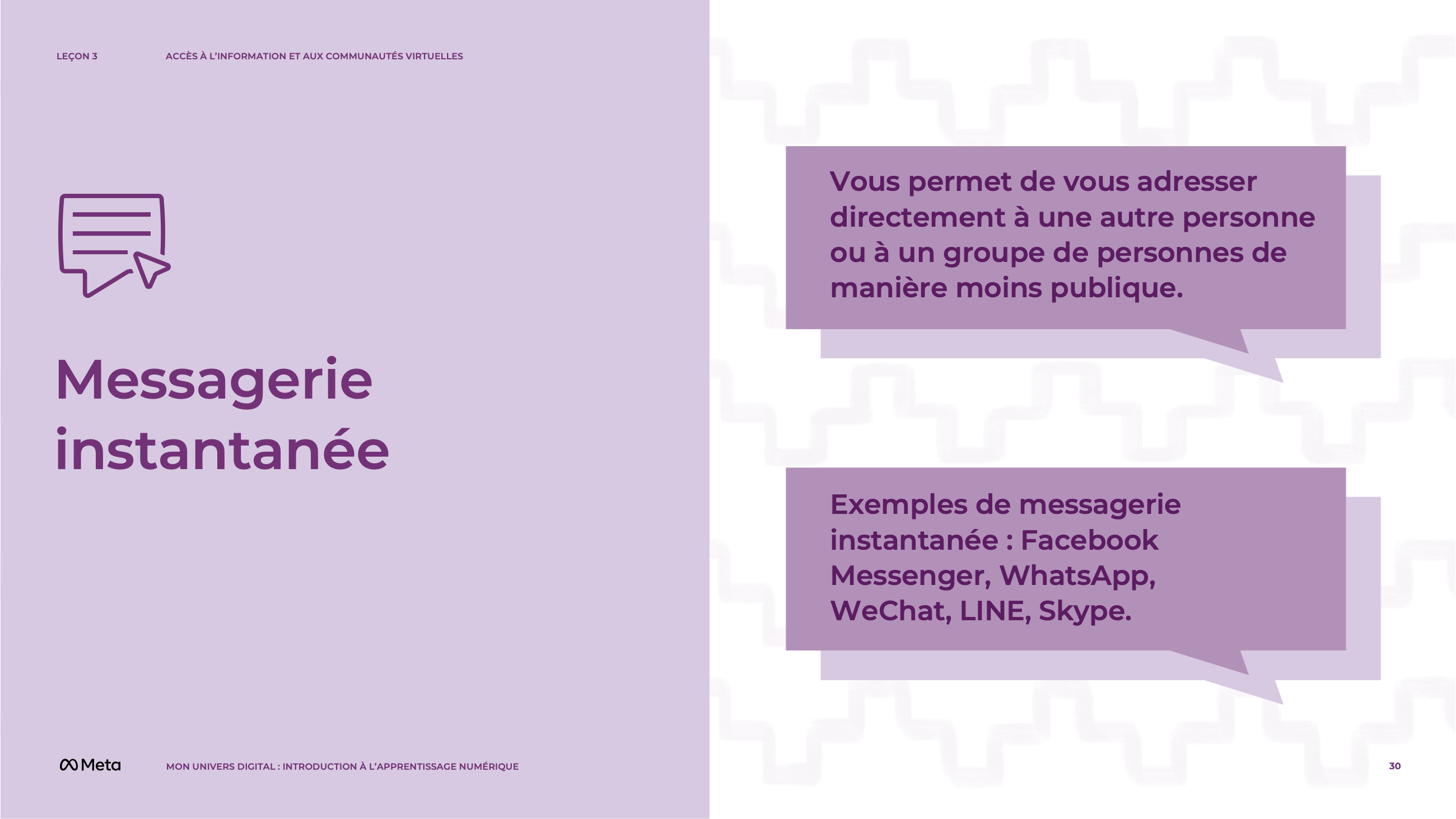 [Speaker Notes: Notes de l’intervenant(e)

DITES À VOS ÉTUDIANT(E)S
Une autre raison d’utiliser Internet est la messagerie instantanée. Cela inclut des programmes comme :
Facebook Messenger
WhatsApp
WeChat
LINE
Skype
Telegram
Signal 
Ces plateformes vous permettent de vous adresser directement à une autre personne ou à un groupe de personnes de manière moins publique.
NOTE À L’ENSEIGNANT(E)
Les plateformes de messagerie instantanée peuvent être adaptées aux plateformes disponibles dans la région où vous enseignez.]
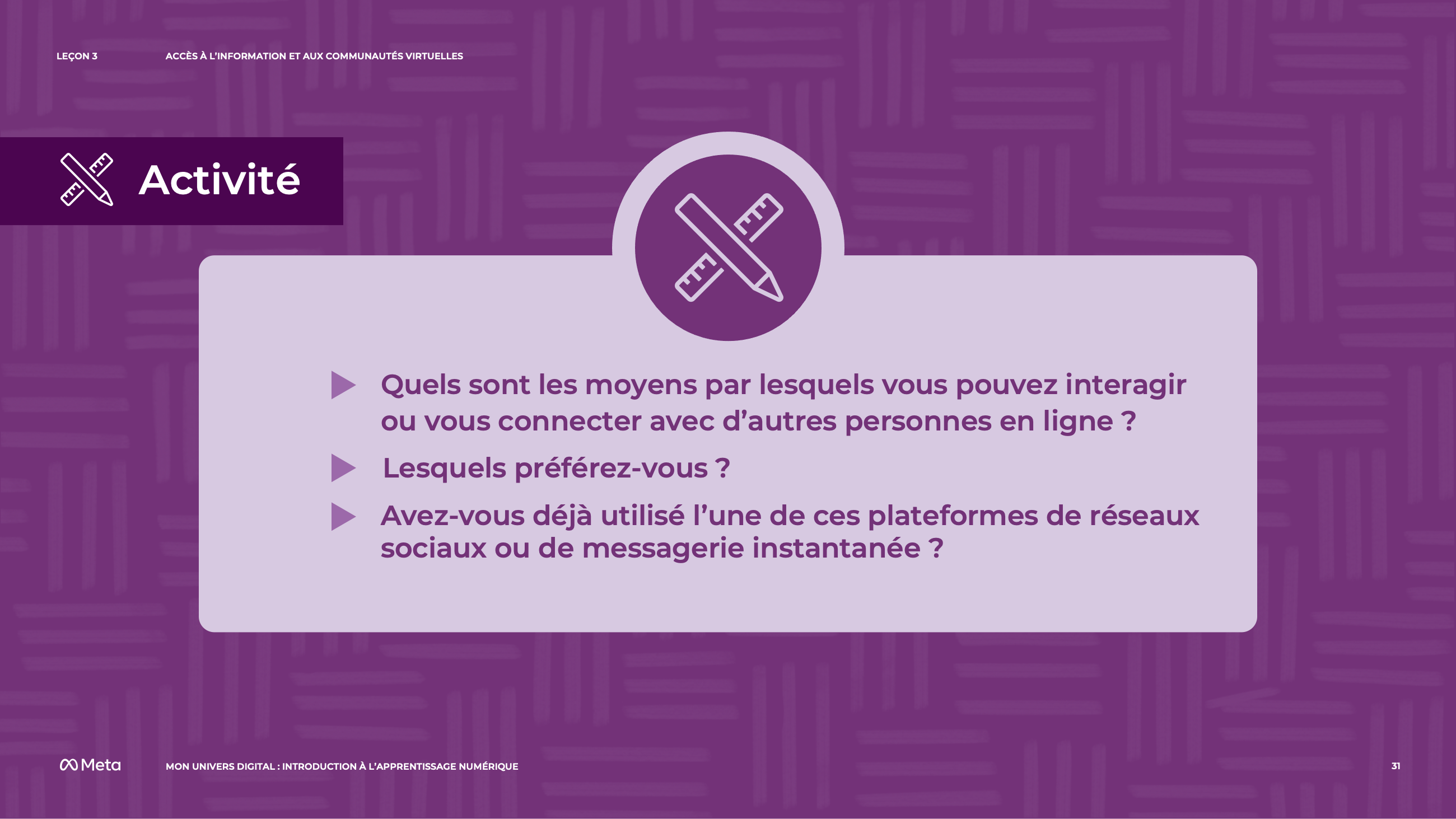 [Speaker Notes: Notes de l’intervenant(e)

NOTE À L’ENSEIGNANT(E)
Écrivez les questions ci-dessous au tableau. 
DITES À VOS ÉTUDIANT(E)S
Prenez cinq minutes pour discuter de ces questions avec un(e) partenaire ou en petit groupe. Nous échangerons ensuite avec l’ensemble du groupe. 
DEMANDEZ À VOS ÉTUDIANT(E)S
Quels sont les moyens par lesquels vous pouvez interagir ou vous connecter avec des personnes en ligne ?
Avez-vous déjà utilisé l’une de ces plateformes de réseaux sociaux ou de messagerie instantanée ?
Lesquelles préférez-vous ?]
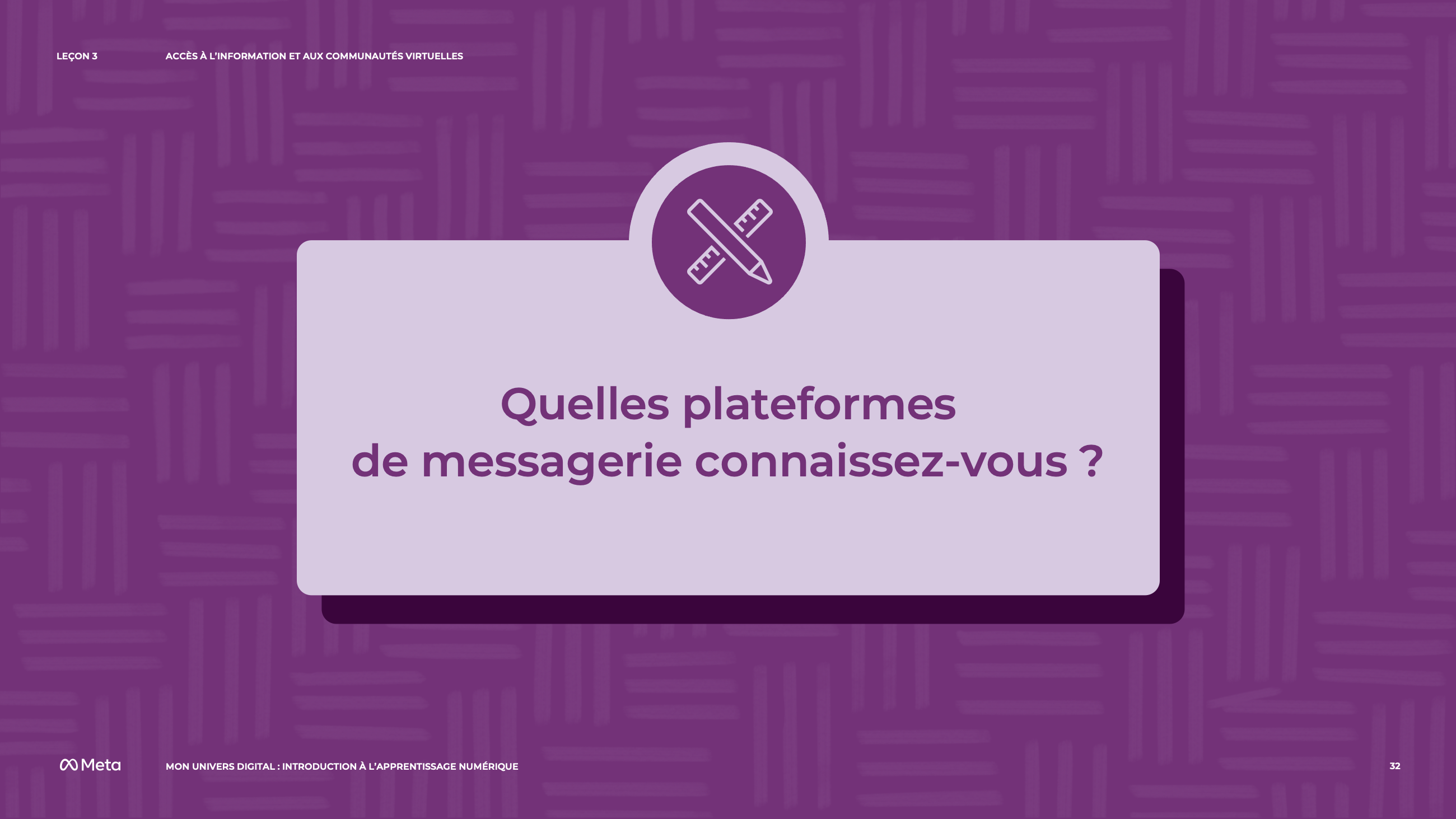 [Speaker Notes: Notes de l’intervenant(e)

Interaction avec l’ensemble du groupe [10 minutes] 
Les participant(e)s vont découvrir les différentes façons de communiquer en ligne.
DITES À VOS ÉTUDIANT(E)S
Internet est également utilisé pour communiquer ou envoyer des courriers électroniques ou « e-mails ». 
Avec un(e) partenaire ou en petit groupe, prenez deux minutes pour discuter des questions suivantes.
DEMANDEZ À VOS ÉTUDIANT(E)S
Quelles sont les plateformes d’e-mails les plus populaires ?
Réponses possibles : 
Gmail
Outlook 
Yahoo
Hotmail
AOL
Yandex
GMX
Zoho
ProtonMail
NOTE À L’ENSEIGNANT(E)
Les plateformes d’e-mail peuvent être adaptées aux plateformes disponibles dans la région où vous enseignez.

DITES À VOS ÉTUDIANT(E)S
Ces plateformes d’e-mail permettent d’envoyer des messages et des courriers électroniques pour communiquer avec des personnes ou des groupes en ligne.
De nombreuses plateformes d’e-mail offrent aux utilisateurs la possibilité de créer des carnets d’adresses en ligne et des méthodes de stockage pour trier et organiser leurs courriels.]
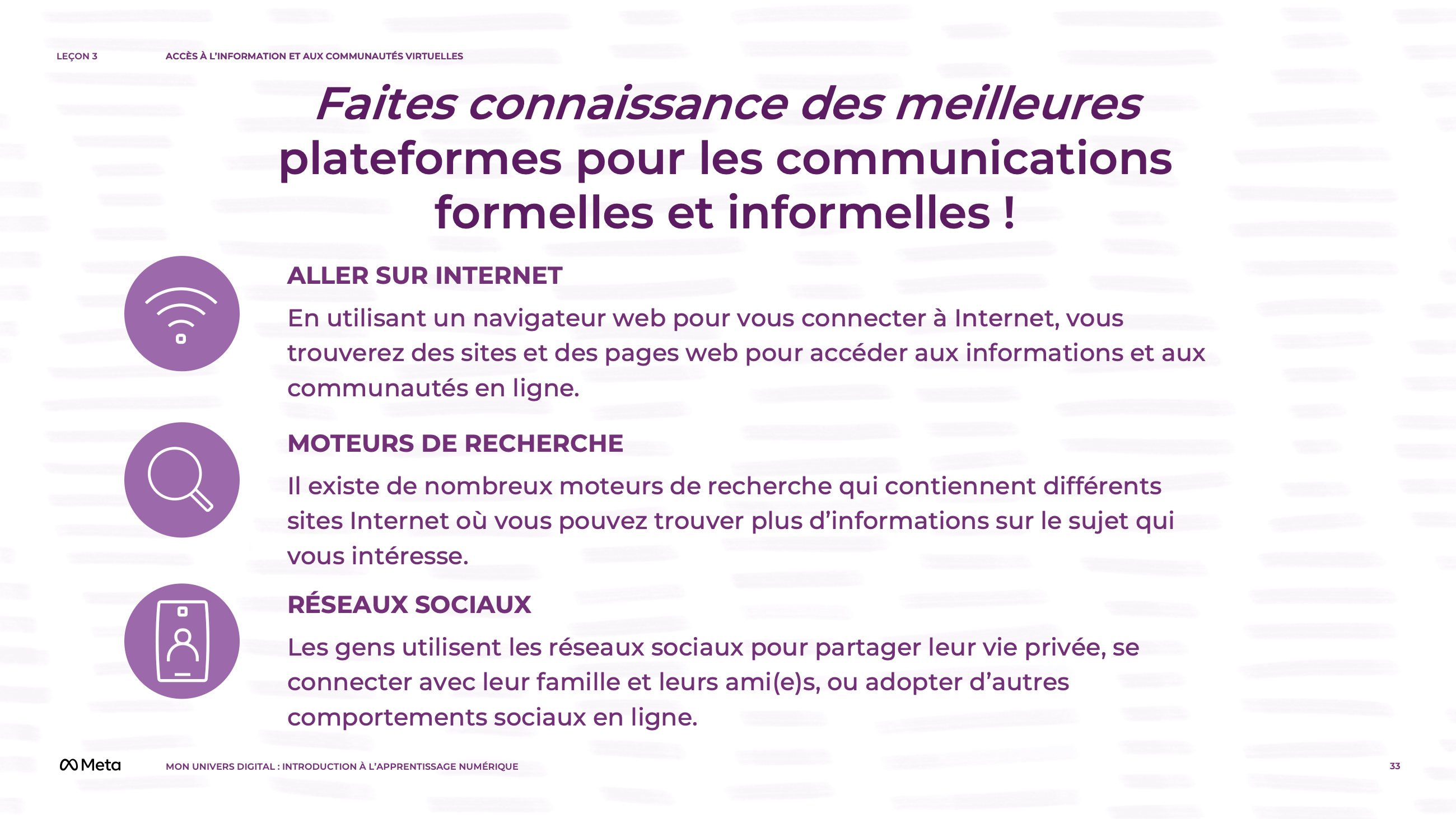 [Speaker Notes: Notes de l’intervenant(e)

Prenez 5 minutes pour discuter.
Récapitulez la leçon avec ces points.
DITES À VOS ÉTUDIANT(E)S
Lorsque vous vous connectez à Internet, vous passez souvent par un navigateur Internet pour accéder au world wide web. Sur le Web, vous trouverez des sites et des pages Internet pour accéder aux informations et aux communautés en ligne. 
Il existe de nombreux moteurs de recherche qui contiennent différents sites Internet et fournissent une liste de sites pertinents où vous pouvez trouver plus d’informations sur le sujet qui vous intéresse.
Les gens utilisent les plateformes de réseaux sociaux et les sites web pour partager leur vie personnelle, entrer en contact avec leur famille et leurs ami(e)s ou adopter d’autres comportements sociaux en ligne, comme partager de la musique ou des blagues amusantes.
S’il existe de multiples formes de communication en ligne (tant formelles qu’informelles), il est important de noter que certaines plateformes en ligne conviennent mieux aux échanges formels (avec les employeurs par exemple), tandis que d’autres sont plus adaptées aux échanges informels (avec les ami(e)s et la famille). Nous allons suivre une leçon spécifique sur l’importance de la plateforme, du public et de la sécurité.]
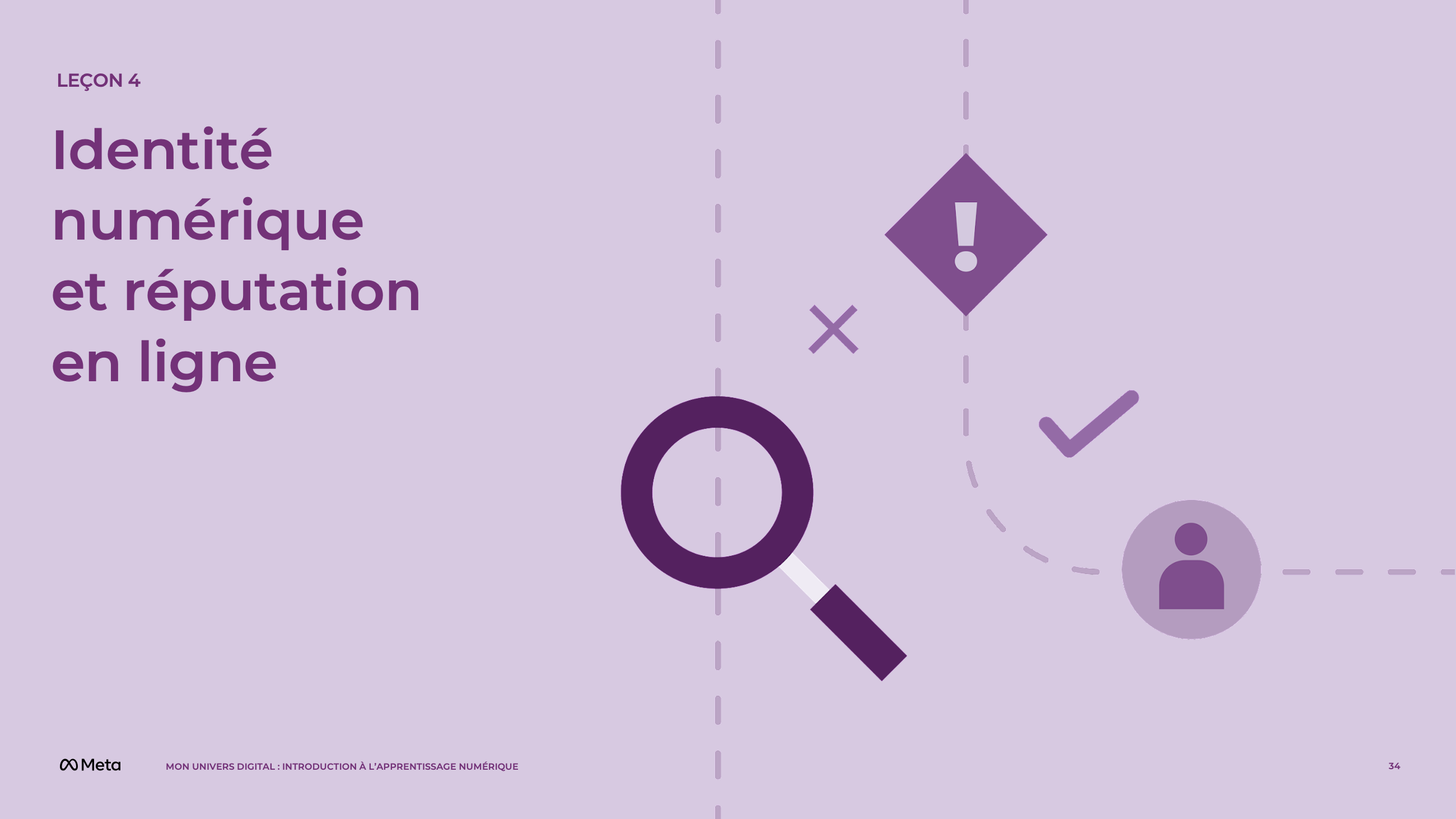 [Speaker Notes: Notes de l’intervenant(e)

OBJECTIF DU COURS
Les participant(e)s réfléchissent à ce qu’ils privilégient et à ce qui est le plus important pour eux. Les participant(e)s comprennent comment les informations en ligne accessibles au public contribuent à former l’opinion que les autres se font d’eux. Les participant(e)s vont également réfléchir aux informations qu’ils (elles) souhaitent voir apparaître lorsque quelqu’un recherche leur nom.
TEMPS ESTIMÉ
60 minutes
QUESTION ESSENTIELLE
Sur la base des informations vous concernant en ligne, comment pouvez-vous façonner la manière dont les autres vous perçoivent ?
MATÉRIEL
Feuille de papier à lignes
Un stylo ou un crayon
PRÉPARATION 
Les participant(e)s devront être assis par deux, par trois ou en petits groupes pour la discussion.
Distribuez aux participant(e)s une liste du vocabulaire clé de cette leçon.
Il est possible d’adapter le contenu à l’expérience de vos étudiant(e)s et au contexte local. Cette opportunité est marquée comme « Note à l’enseignant(e) ». Nous vous suggérons de lire la leçon à l’avance et de préparer l’exemple avant le début de la leçon.
Activité facultative : Les participant(e)s doivent avoir accès à un ordinateur et à Internet.
FACULTATIF : COMPÉTENCE DIGCITCOMMIT D’ISTE 
ALERTE : Je suis conscient(e) de mes actions en ligne et je sais comment être en sécurité et créer des espaces sûrs pour les autres en ligne.

VOCABULAIRE CLÉ 
Exploration et formation de l’identité : la capacité d’utiliser des outils (numériques) pour explorer des éléments de sa propre identité et pour comprendre comment les communautés contribuent à forger l’identité d’une personne.
 

Comportement positif/respectueux : la capacité à interagir en ligne avec les autres (individus et collectivité) de manière respectueuse, éthique, socialement responsable et empathique.
 

Réputation : la capacité à protéger ses informations personnelles en ligne et celles des autres. Une compréhension de la « trace » numérique laissée par les activités auxquelles on s’adonne en ligne, les conséquences à court et à long terme de celle-ci, la gestion appropriée de son empreinte virtuelle, ainsi qu’une compréhension des données induites (c’est-à-dire les nouvelles données dérivées de la capture et de l’analyse d’autres points de données, qui peuvent aboutir à de nouvelles connaissances sur une personne (van der Hof, 2016)).]
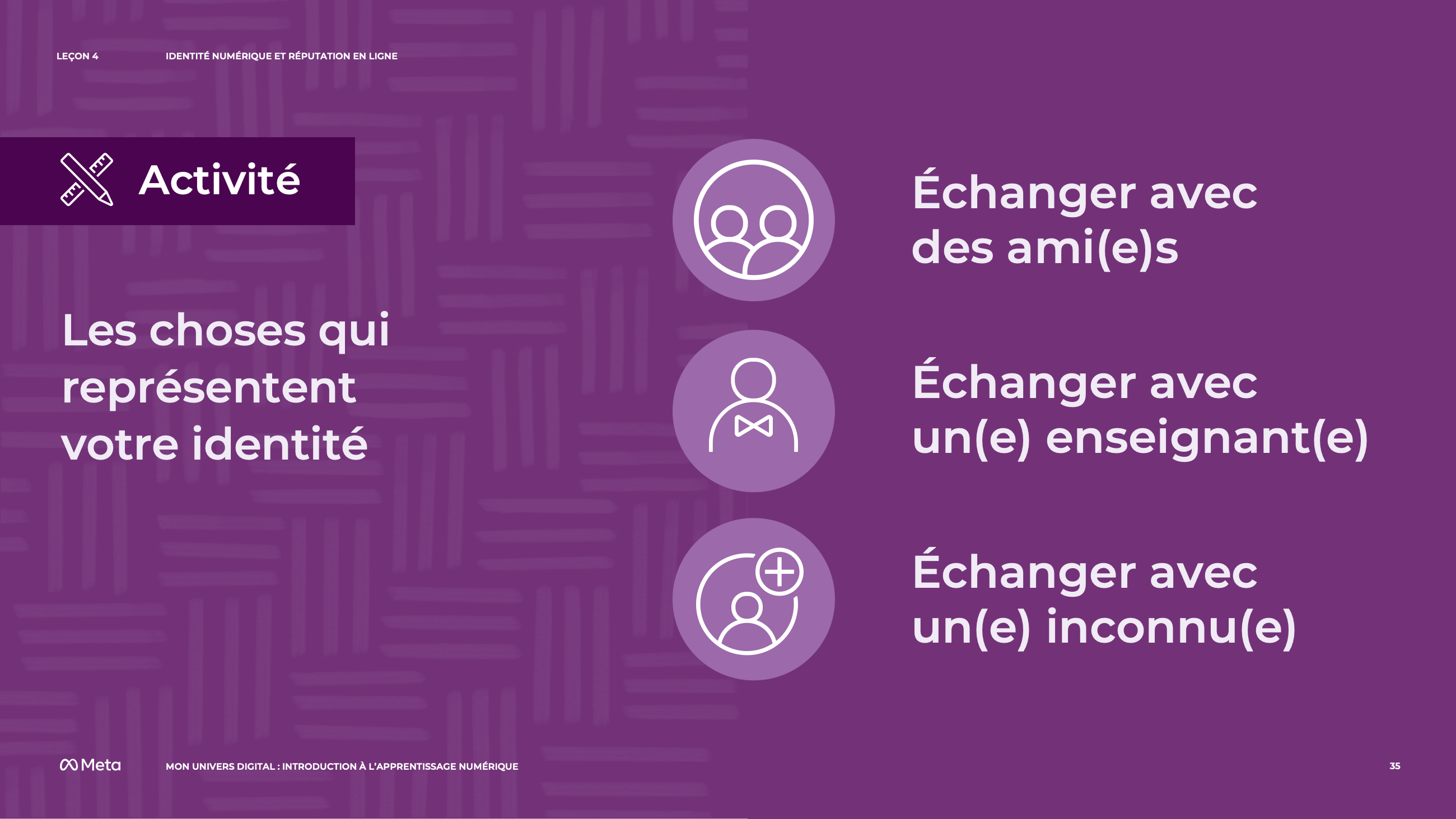 [Speaker Notes: Notes de l’intervenant(e)

Accroche de la leçon [10 minutes] 
NOTE À L’ENSEIGNANT(E)
Les accroches de leçons fournissent aux animateurs une base de référence pour savoir ce que les participant(e)s savent avant de s’engager dans le contenu de la leçon.
DITES À VOS ÉTUDIANT(E)S
Lorsque nous parlons d’identité, il s’agit de qui vous êtes - votre personnalité, vos croyances et vos valeurs, vos compétences, vos intérêts et vos loisirs. Mais n’oubliez pas que nous avons aussi une identité en ligne - une identité numérique.
Prenez deux minutes pour dresser une liste de 10 choses qui représentent le mieux votre identité. Faites-le individuellement. Vous n’aurez pas à partager ces éléments avec le groupe.  

Maintenant, avec un(e) partenaire, indiquez parmi les éléments que vous avez énumérés ceux que vous seriez prêt(e) à partager avec vos ami(e)s [mettez un A à côté de ceux-ci], un(e) professeur(e)/employeur(se)/patron(ne) [mettez un X à côté de ceux-ci], un(e) inconnu(e) [mettez un I à côté de ceux-ci] ? 
Toutes les informations que vous saisissez, publiez et partagez lorsque vous êtes sur Internet contribuent à forger votre identité numérique. Si vous avez partagé cette liste de 10 choses en ligne, il est important de se rappeler que chacun des éléments énumérés sur votre liste d’identité pourrait se retrouver en ligne.
Nous allons maintenant voir comment les informations accessibles au public façonnent l’opinion des autres à votre sujet.]
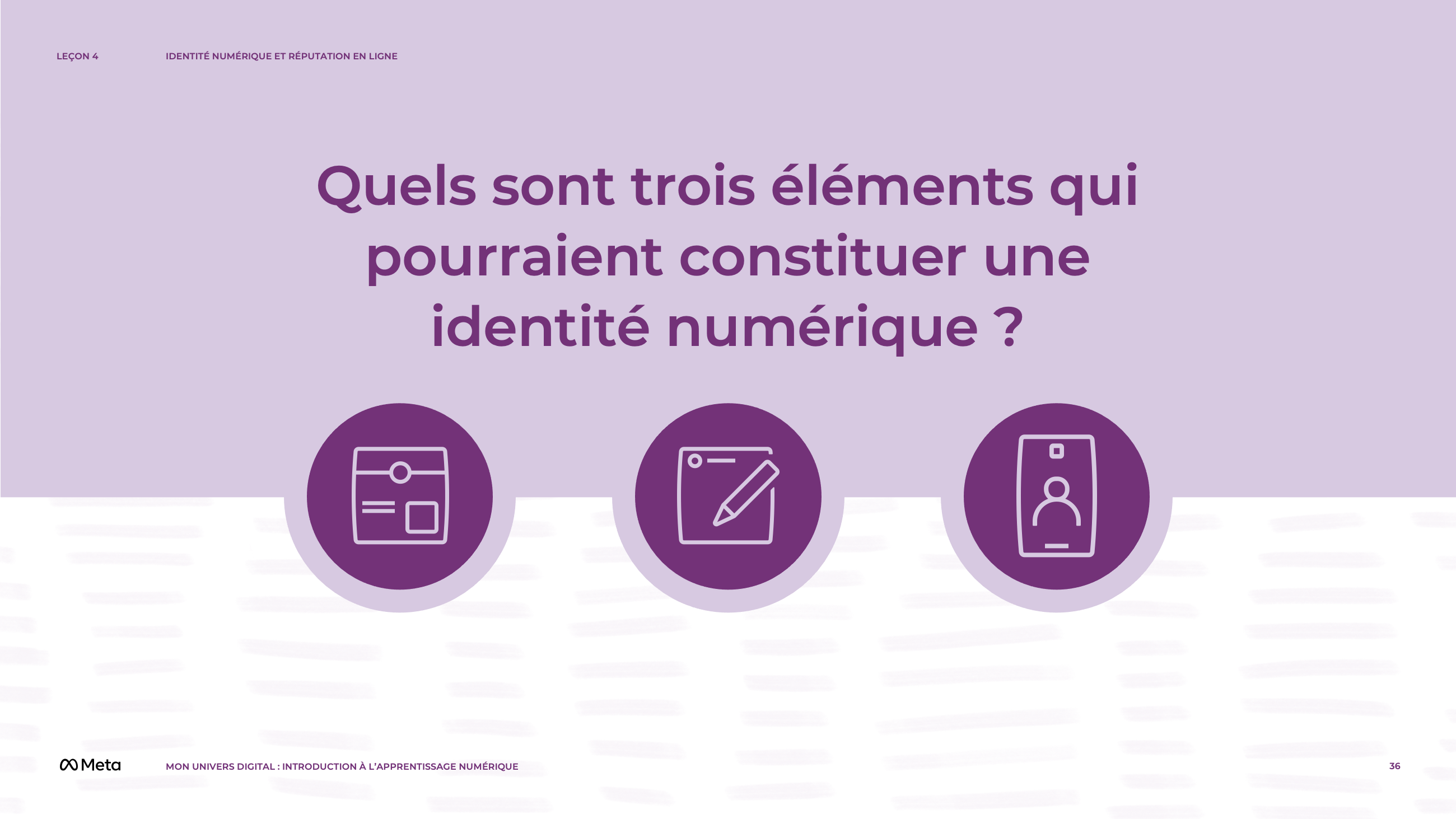 [Speaker Notes: Notes de l’intervenant(e)

Discussion collective [10 minutes] 
Les participant(e)s vont examiner comment les informations en ligne accessibles au public contribuent à forger l’opinion des autres à leur sujet.
DITES À VOS ÉTUDIANT(E)S
En petits groupes, trouvez trois éléments qui pourraient constituer une identité numérique et demandez aux participant(e)s de les noter sur une feuille de papier lignée.
Il peut s’agir d’éléments publiés ou partagés en ligne, comme des articles d’actualité, des mèmes, des messages écrits, etc. Il pourrait également s’agir des informations personnelles qu’ils ou elles choisissent de partager en ligne (par exemple : profils de réseaux sociaux, numéro de téléphone, etc.)
NOTE À L’ENSEIGNANT(E)
Laissez aux groupes cinq minutes pour réfléchir et discuter. Réunissez ensuite le groupe pour en discuter tous ensemble. 
DITES À VOS ÉTUDIANT(E)S
Chaque fois que vous allez sur Internet et que vous publiez quelque chose ou saisissez des informations, vous laissez une trace.
C’est comme lorsque vous marchez dans de la boue - vous pouvez voir vos empreintes et vous laissez des traces derrière vous. Parfois, ces traces ne peuvent pas être effacées.
Cela signifie que tout comportement en ligne laisse une trace en fonction de la manière dont vous gérez vos informations.
Nous allons maintenant discuter des informations que vous souhaitez voir s’afficher lorsque quelqu’un recherche votre nom.]
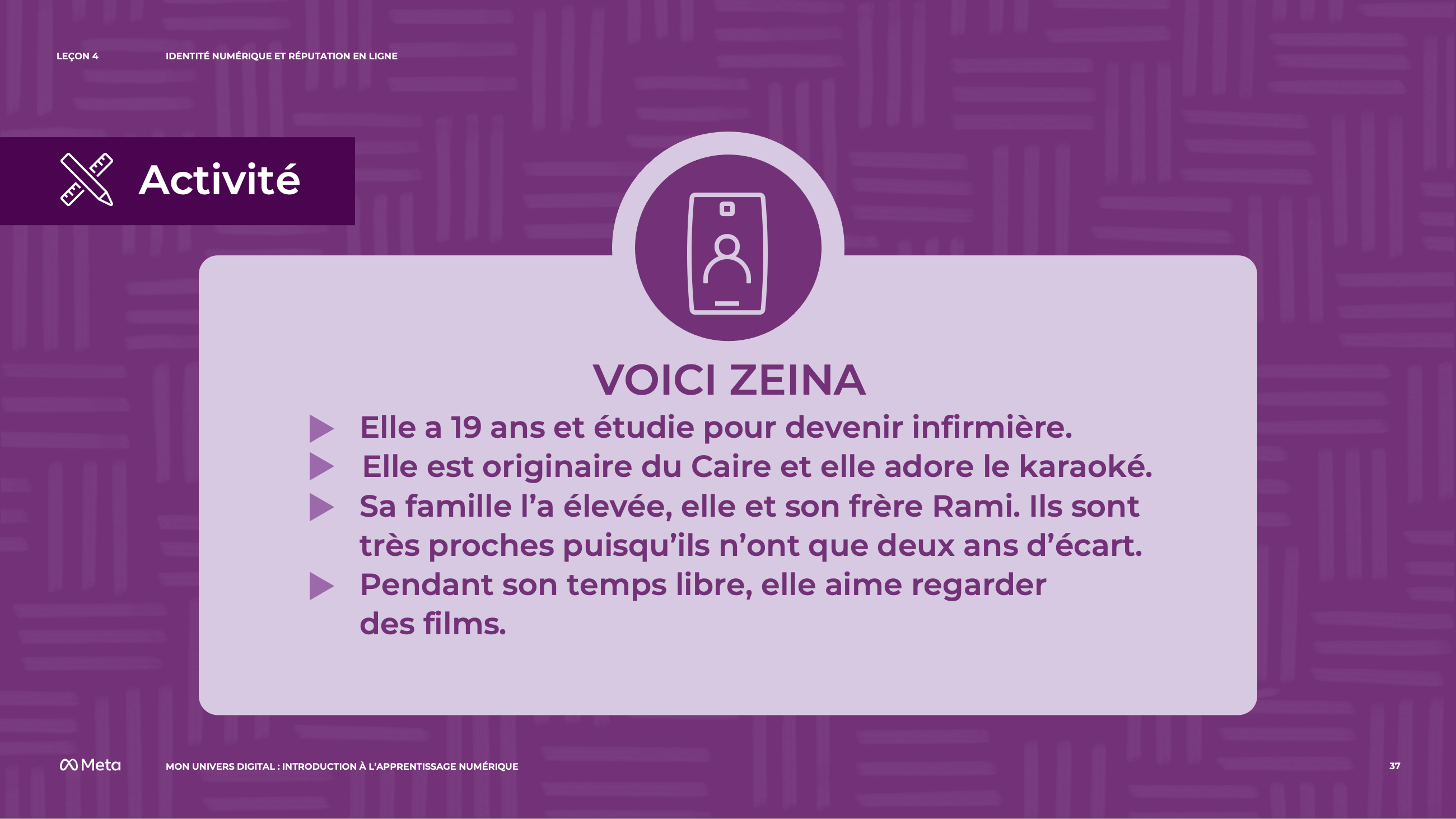 [Speaker Notes: Notes de l’intervenant(e)

Interaction avec l’ensemble du groupe [15 minutes]
Les participant(e)s vont réfléchir aux informations qu’ils souhaitent voir apparaître lorsque quelqu’un recherche leur nom.

NOTE À L’ENSEIGNANT(E)
Présentez Zeina (un personnage fictif) aux élèves.

DITES À VOS ÉTUDIANT(E)S
Dites bonjour à Zeina ! Zeina vient de rejoindre le monde virtuel. Notre objectif est de l’aider dans son parcours en ligne. Faisons connaissance avec Zeina.

NOTE À L’ENSEIGNANT(E)
Écrivez les informations suivantes au tableau : 
Elle a 19 ans et étudie pour devenir infirmière. 
Elle est originaire du Caire et elle adore le karaoké.
Sa famille l’a élevée, elle et son frère Rami. Ils sont très proches puisqu’ils n’ont que deux ans d’écart.
Pendant son temps libre, elle aime regarder des films.

Les noms et les exemples peuvent être adaptés pour refléter les noms et les situations courants dans la région que vous enseignez. L’objectif de cet exemple est d’enseigner aux étudiant(e)s ce qui constitue une identité numérique, et de découvrir comment des informations de base sur la personnalité d’une personne peuvent se transposer dans le monde numérique.

DEMANDEZ À VOS ÉTUDIANT(E)S
Zeina a également une identité en ligne - une identité numérique. À quoi pensez-vous que cela pourrait ressembler ? Gardez à l’esprit que ce qu’elle choisira de faire en ligne (c’est-à-dire partager, publier) ou tout ce qu’elle mettra sur Internet constituera son identité numérique.

DITES À VOS ÉTUDIANT(E)S
En petit groupe, prenez cinq minutes pour dresser une liste de toutes les choses que Zeina pourrait faire en ligne, en fonction des informations que vous possédez déjà.

Notez vos réponses sur une feuille de papier. Nous nous réunirons à nouveau pour en discuter tous ensemble. 
Réponses potentielles :
Recherche d’emploi d’infirmière
Lieux (restaurants) pour faire un karaoké
Cadeaux d’anniversaire ou vacances pour son frère
Les séances de cinéma locales ou les horaires des théâtres
Films populaires sur Netflix
Festivals de cinéma

DEMANDEZ À VOS ÉTUDIANT(E)S
Pourquoi est-il important de préserver la sécurité de votre identité numérique ? Imaginez que toutes les informations que vous venez d’énumérer pour Zeina soient stockées dans un fichier physique que d’autres personnes peuvent consulter. 
Feriez-vous des choix différents si vous saviez que vos faits et gestes ne sont pas privés ? 

NOTE À L’ENSEIGNANT(E)
Donnez aux participant(e)s le temps de répondre.]
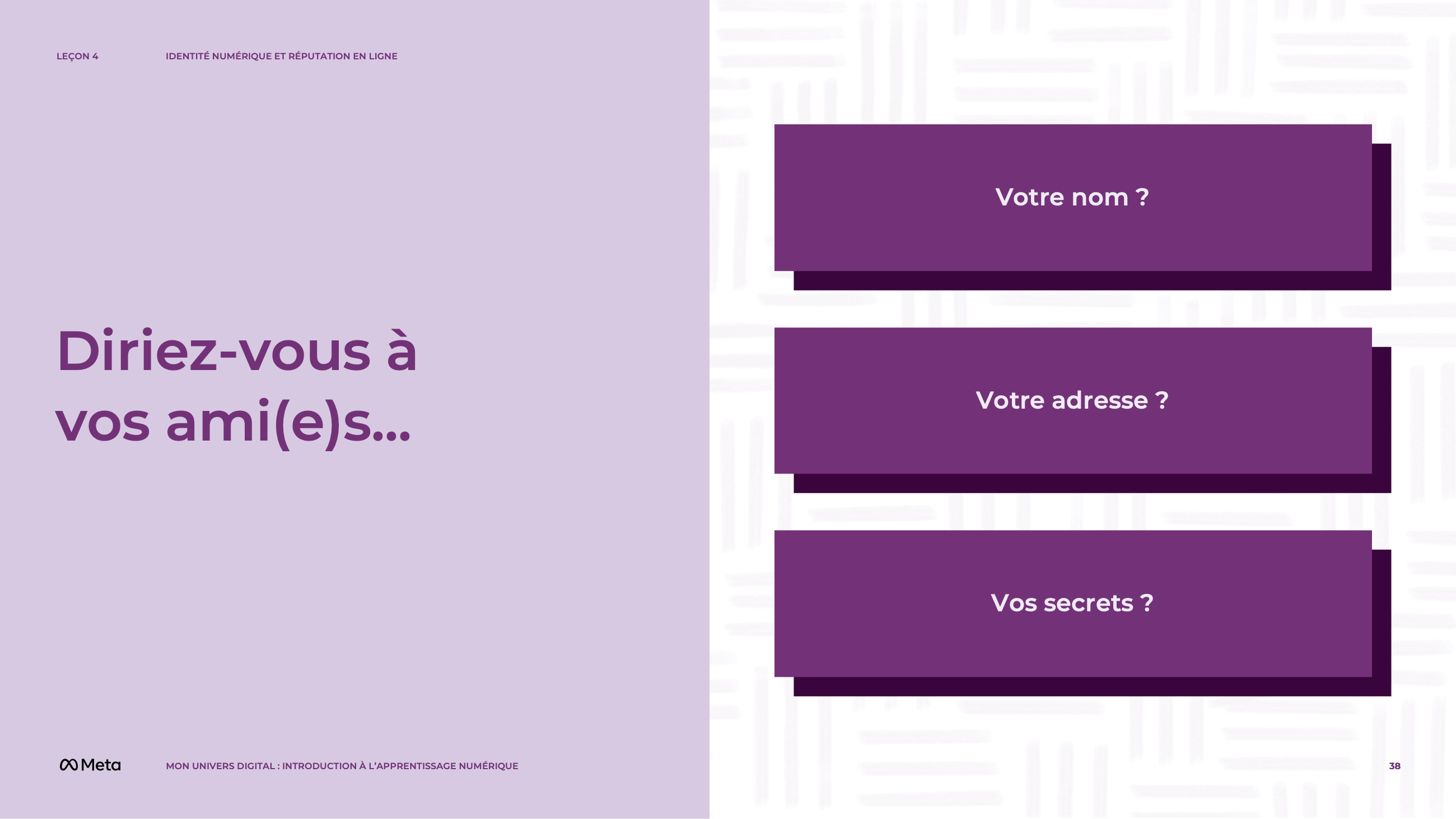 [Speaker Notes: Notes de l’intervenant(e)

Interaction avec l’ensemble du groupe [15 minutes]
Les participant(e)s vont réfléchir aux informations qu’ils (elles) souhaitent voir apparaître lorsque quelqu’un recherche leur nom.
DITES À VOS ÉTUDIANT(E)S
Que partageriez-vous sur vous-même en ligne et que garderiez-vous privé ? La première étape consiste à identifier les personnes avec lesquelles vous êtes habituellement en contact ou qui peuvent accéder à vos informations. En petit groupe, prenez deux minutes et réfléchissez à ce qui suit :
Diriez-vous votre nom à vos ami(e)s ? 
Communiqueriez-vous votre adresse à vos ami(e)s ?
Raconteriez-vous vos secrets à vos ami(e)s ?]
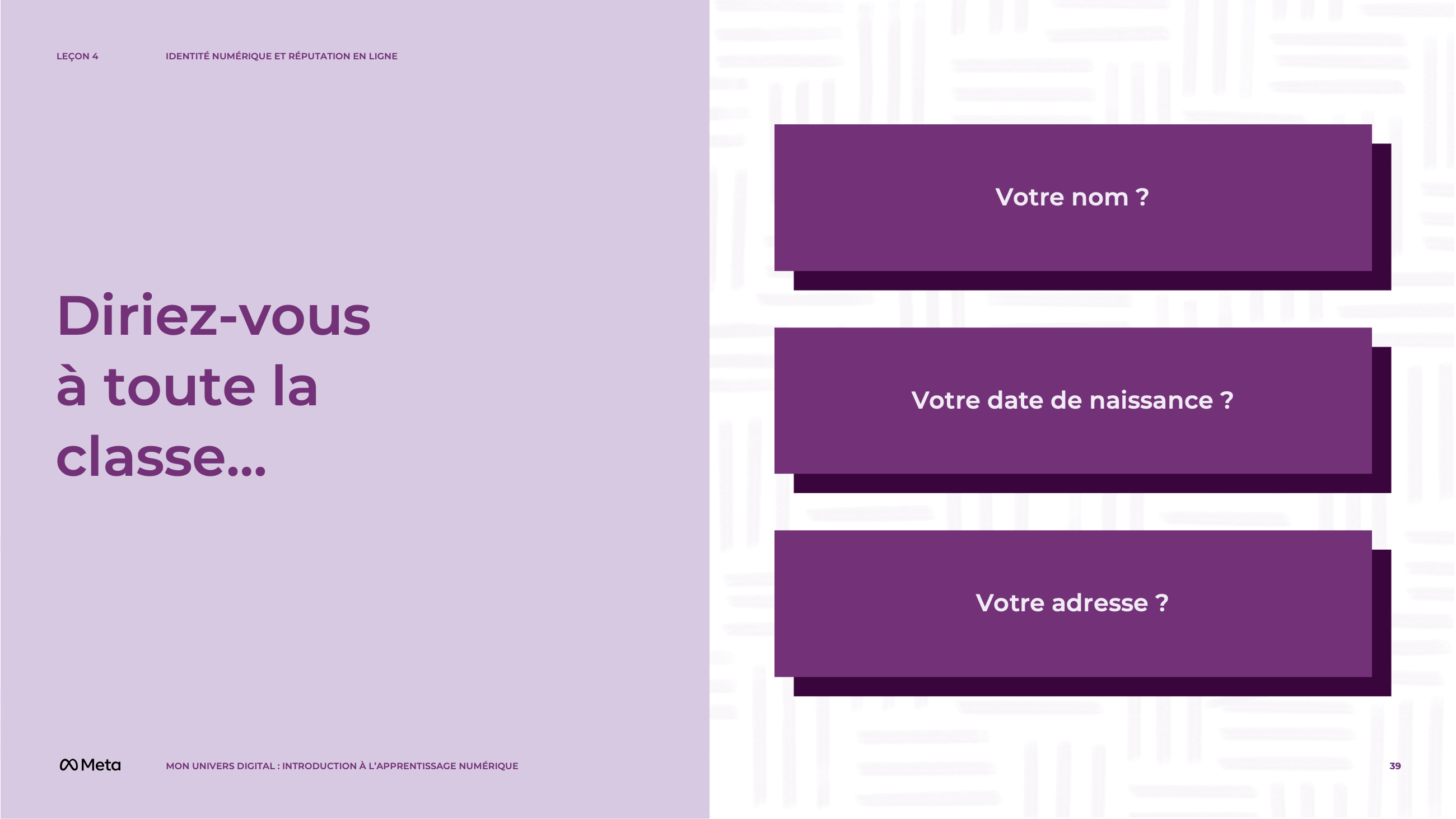 [Speaker Notes: Notes de l’intervenant(e)

DITES À VOS ÉTUDIANT(E)S
Maintenant, pensez à d’autres personnes que vous voyez souvent, et posez-vous les questions suivantes. En petit groupe, prenez deux minutes et réfléchissez à ce qui suit :
Pourriez-vous vous tenir devant un groupe en classe ou au bureau (où vous ne connaissez que certaines personnes) et leur dire votre nom ?
Leur donneriez-vous votre date de naissance ?
Leur communiqueriez-vous votre adresse ?]
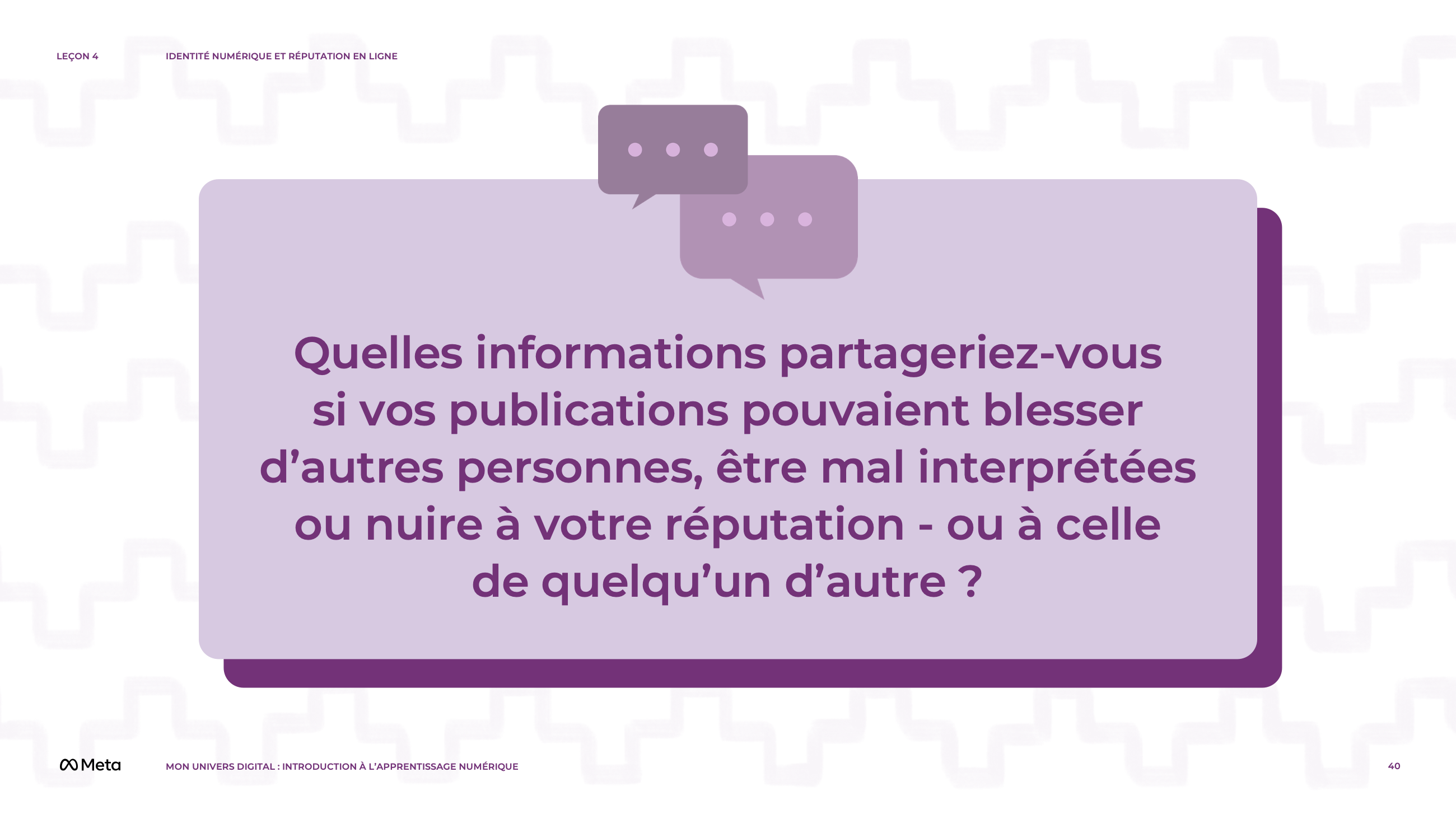 [Speaker Notes: Notes de l’intervenant(e)

DITES À VOS ÉTUDIANT(E)S 
Enfin, réfléchissez à la manière dont vous utilisez personnellement Internet. En petit groupe, réfléchissez aux informations que vous partagez et demandez-vous si vos publications pourraient blesser d’autres personnes, être mal interprétées ou nuire à votre réputation - ou à celle de quelqu’un d’autre.
NOTE À L’ENSEIGNANT(E)
Laissez aux participant(e)s huit minutes pour réfléchir et discuter. Réunissez-les ensuite pour une discussion de deux minutes avec l’ensemble du groupe.]
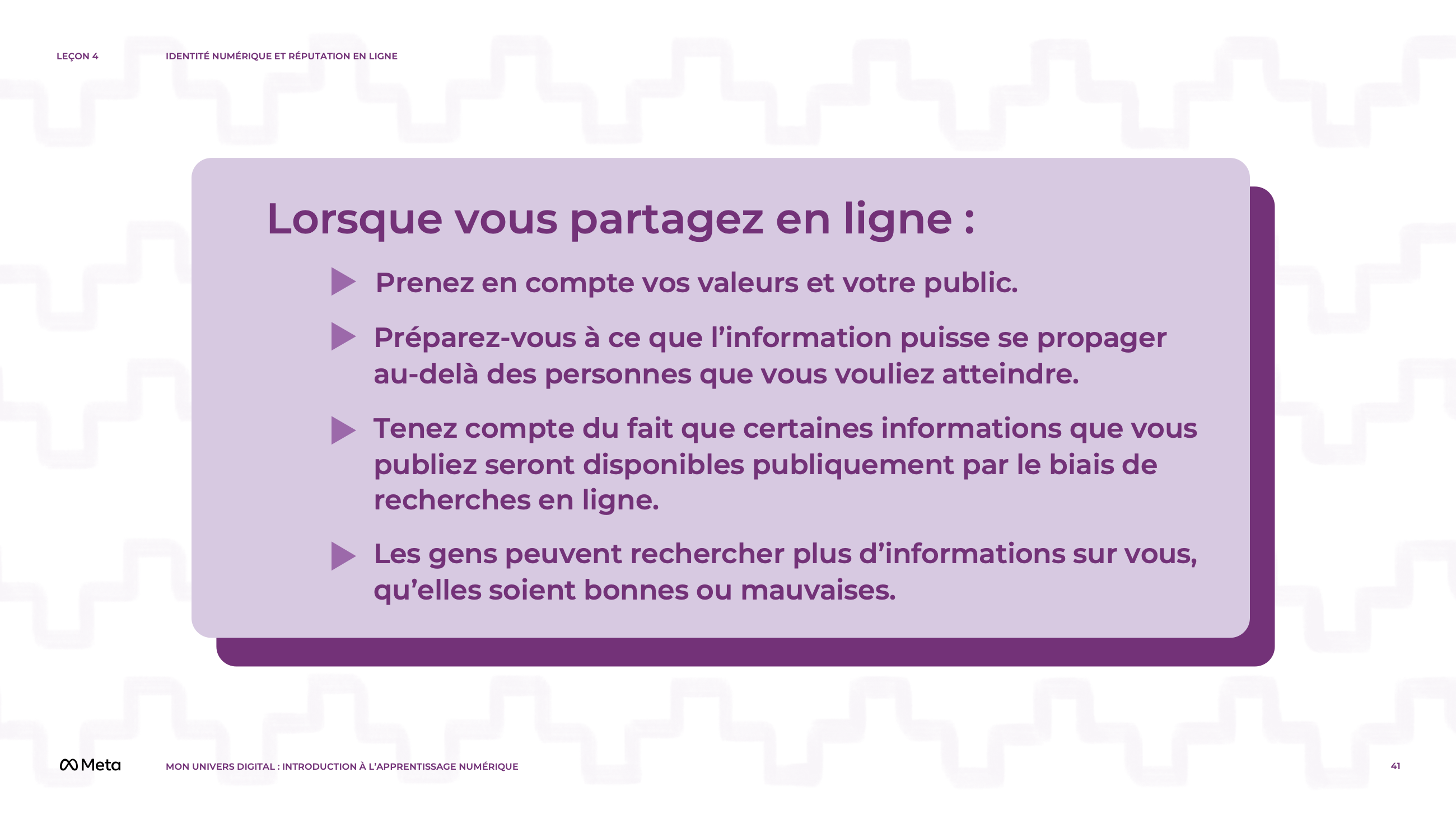 [Speaker Notes: Notes de l’intervenant(e)

Prenez 10 minutes pour discuter.
Récapitulez la leçon avec ces points.
DITES À VOS ÉTUDIANT(E)S
En réfléchissant à ce que vous pouvez partager en ligne, tenez compte de vos valeurs et du public concerné, car cela pourrait vous aider à déterminer plus facilement les informations que vous jugez appropriées et celles que vous ne devez pas partager avec d’autres.
Avec les nouvelles technologies actuelles, les informations en ligne accessibles au public peuvent très rapidement atteindre de nouvelles personnes et forger l’opinion des autres sur vous. 
Réfléchissez aux informations privées qui pourraient apparaître en ligne lorsque quelqu’un recherche votre nom - en particulier les informations embarrassantes. Une fois que ce type d’information est en ligne, il est très difficile de contrôler qui voit ce contenu.
Chaque fois que vous partagez des informations en ligne (même directement avec une seule personne, que ce soit dans un sms ou un message privé), vous devez vous préparer à la possibilité qu’elles se répandent bien au-delà du public que vous vouliez atteindre.
Il est également important de faire attention à votre identité numérique, car certaines des informations que vous publiez en ligne peuvent être accessibles au public lors de recherches en ligne. Il peut s’agir d’images, de comptes de réseaux sociaux, de votre école, de votre travail et de votre employeur, d’articles d’actualité et de votre communauté ou de vos groupes sociaux.
Les personnes que vous rencontrez pourraient utiliser les moteurs de recherche pour obtenir plus d’informations sur vous. Ce qu’elles trouvent, que ce soit positif ou négatif, va influencer leur avis sur vous. Si vous voulez pouvoir contrôler la façon dont on vous perçoit, il est important de savoir quelles informations sont susceptibles d’être vues. 
Pensez notamment aux futurs employeurs et recruteurs des écoles, collèges et universités. Il y a de fortes chances que ces derniers ne disent pas aux candidat(e)s qu’ils ont fait des recherches en ligne sur eux (elles) et/ou qu’ils ont utilisé ces informations pour prendre leur décision.]
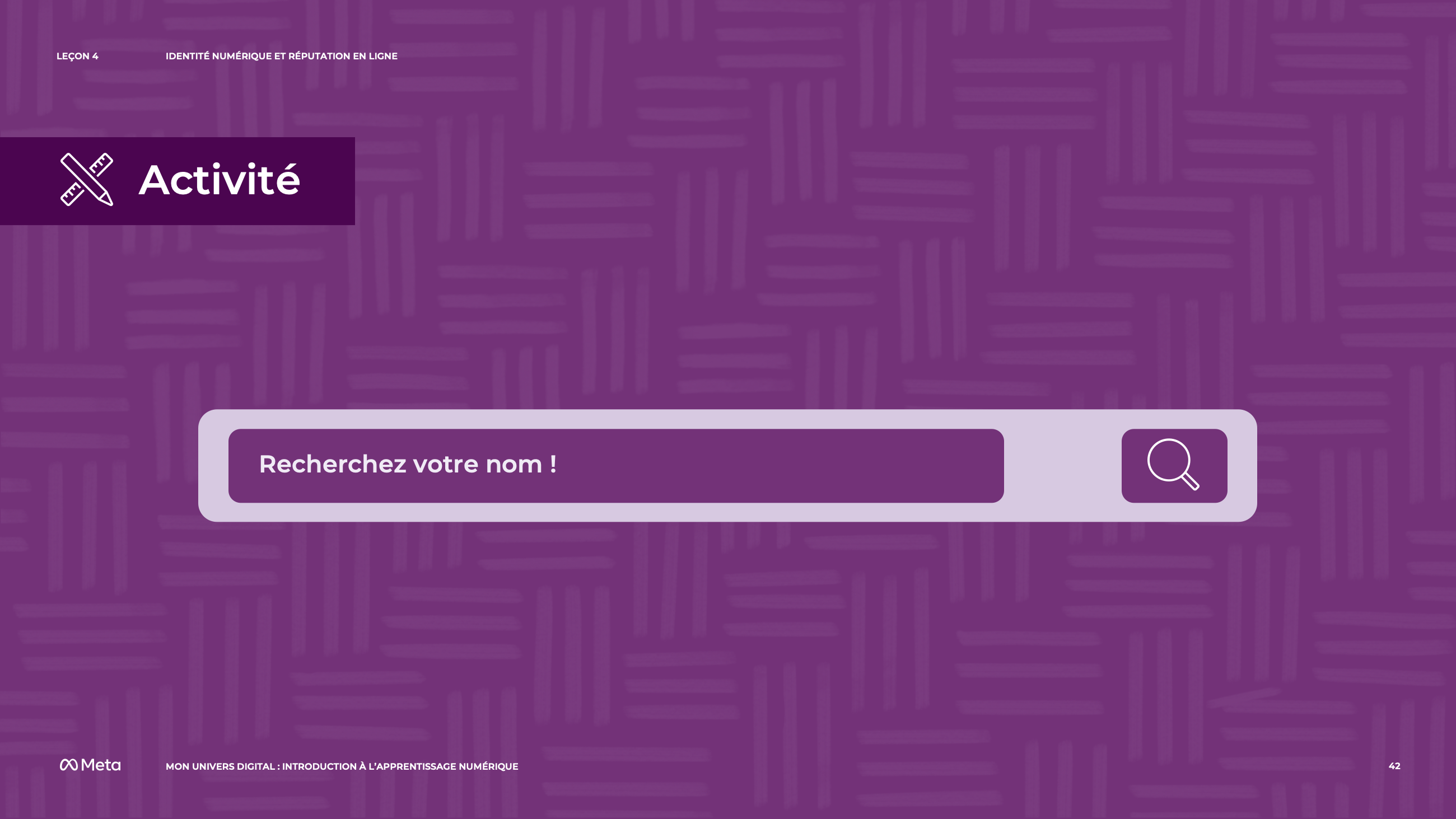 [Speaker Notes: Notes de l’intervenant(e)

ACTIVITÉ FACULTATIVE
Si les participant(e)s se sentent à l’aise, demandez-leur de rechercher leur nom dans un moteur de recherche en ligne. Le groupe peut aussi choisir une célébrité qui sera l’objet de leur recherche.
DEMANDEZ À VOS ÉTUDIANT(E)S
Qu’avez-vous trouvé ? 
Avez-vous été surpris(e) par les informations qui sont apparues ? 
Est-ce que beaucoup d’autres personnes partagent le même nom que vous ? 
Quelle impression pourrait avoir une personne qui ne vous connaît pas en tombant sur ces résultats ?
NOTE À L’ENSEIGNANT(E)
Accordez 10 à 15 minutes de discussion avec l’ensemble du groupe.]
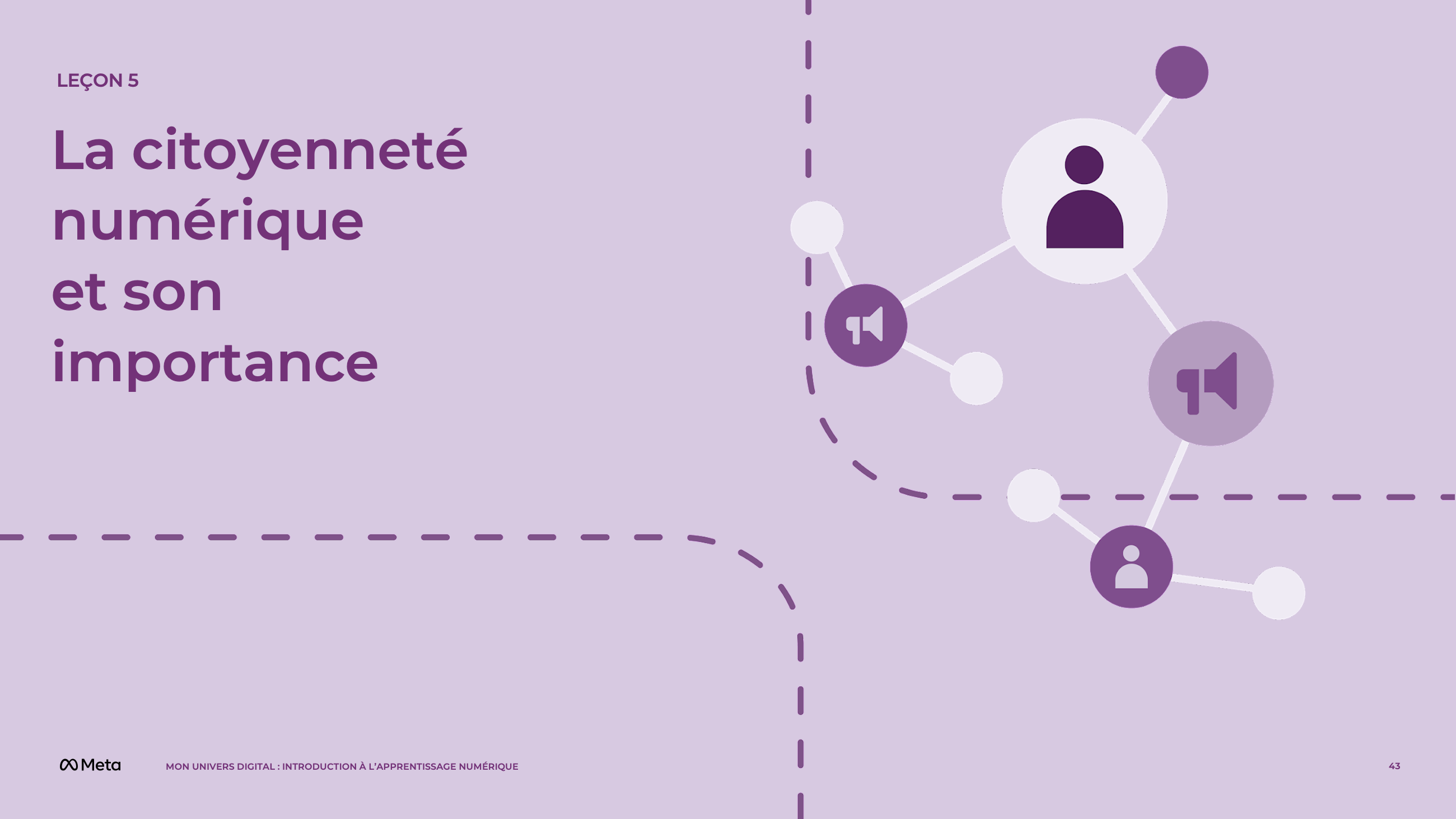 [Speaker Notes: Notes de l’intervenant(e)

OBJECTIF DU COURS
Les participant(e)s vont déterminer et justifier pourquoi la citoyenneté numérique est importante. Les participant(e)s vont identifier les avantages et les responsabilités liés au fait d’être membre de la communauté des internautes. Les participant(e)s vont savoir ce qu’est la citoyenneté numérique et pourquoi elle est importante dans un monde en ligne. 

TEMPS ESTIMÉ
45 minutes

QUESTION ESSENTIELLE
Qu’est-ce qu’un(e) citoyen(ne) numérique ?

MATÉRIEL
Feuille de papier lignée
Un stylo ou un crayon

PRÉPARATION 
Les participant(e)s devront être assis par deux, par trois ou en petits groupes pour la discussion.
Distribuez aux participant(e)s une liste du vocabulaire clé de cette leçon.

FACULTATIF : COMPÉTENCE DIGCITCOMMIT D’ISTE 
ENGAGÉ : J’utilise la technologie et les canaux numériques pour mon engagement civique, pour résoudre des problèmes et pour être une source de bien-être aussi bien dans la communauté physique que dans la communauté virtuelle.

VOCABULAIRE CLÉ
Citoyenneté numérique et bien-être : le développement continu des compétences sur l’utilisation appropriée, responsable et autonome de la technologie.
 Ces compétences consistent notamment à aider les gens à discerner la réalité de la fiction, à construire des relations saines, à rester en sécurité, à améliorer le bien-être, à développer la résilience, à diriger avec empathie, à communiquer entre diverses cultures, à respecter les autres points de vue, à réfléchir de manière critique à la façon dont chacun contribue à la société et à travailler ensemble pour obtenir des avancées positives, en ligne et hors ligne.

Empathie : la capacité de comprendre et de partager les sentiments des autres.

Résilience: la capacité à se remettre rapidement de difficultés ou de défis. 

Comportement positif/respectueux : la capacité à interagir en ligne avec les autres (individus et collectivité) de manière respectueuse, éthique, socialement responsable et empathique.]
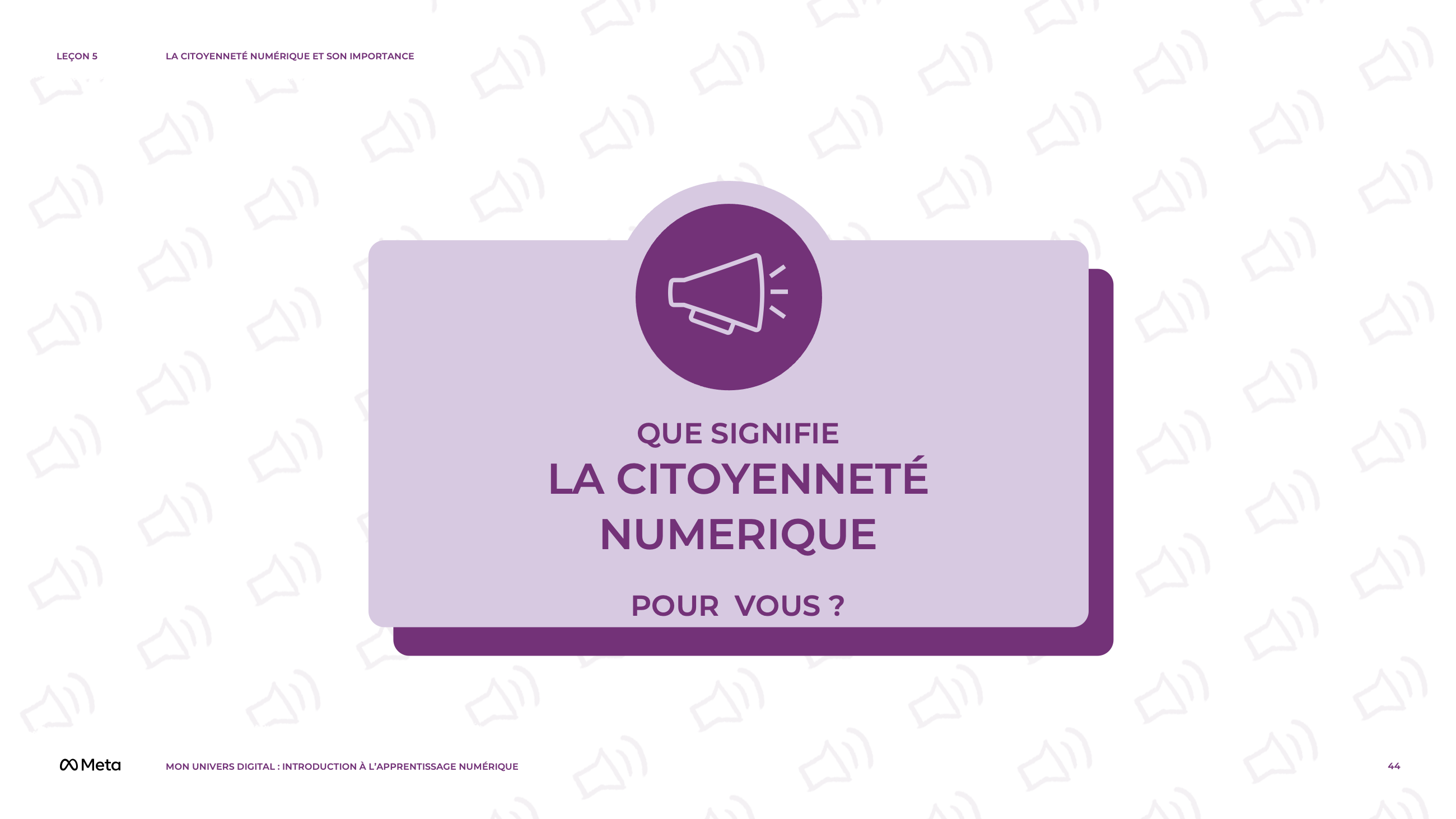 [Speaker Notes: Notes de l’intervenant(e)

Accroche de la leçon [10 minutes] 

NOTE À L’ENSEIGNANT(E)
Les accroches de leçons fournissent aux animateurs une base de référence pour savoir ce que les participant(e)s savent avant de s’engager dans le contenu de la leçon.

Avant le début de la leçon, écrivez la définition de la citoyenneté numérique et du bien-être au tableau (voir le vocabulaire clé). 

DEMANDEZ À VOS ÉTUDIANT(E)S
Que signifie pour vous la citoyenneté numérique ?

DITES À VOS ÉTUDIANT(E)S
En petits groupes, demandez aux participant(e)s de prendre deux minutes pour lire la définition et de choisir un mot qui à leur avis décrit le mieux ce qu’est un(e) citoyen(ne) numérique, puis de justifier leur choix.

Par exemple : l’empathie - Cette qualité est celle qui définit le mieux la citoyenneté numérique, car on rencontre beaucoup de personnes différentes en ligne et on doit comprendre qui elles sont et ce qu’elles ressentent pour être un(e) bon(ne) citoyen(ne) numérique.

NOTE À L’ENSEIGNANT(E)
Laissez aux groupes deux minutes pour réfléchir et discuter. Réunissez ensuite le groupe pour en discuter tous ensemble. 

Sur la base de la discussion et de la définition fournie, demandez aux participant(e)s de donner leur propre définition de ce qu’est pour eux la citoyenneté numérique. 

Partagez un ou deux exemples avec le groupe.

DITES À VOS ÉTUDIANT(E)S
Nous allons ensuite examiner les avantages et les responsabilités liés au fait d’être membre de la communauté des internautes.]
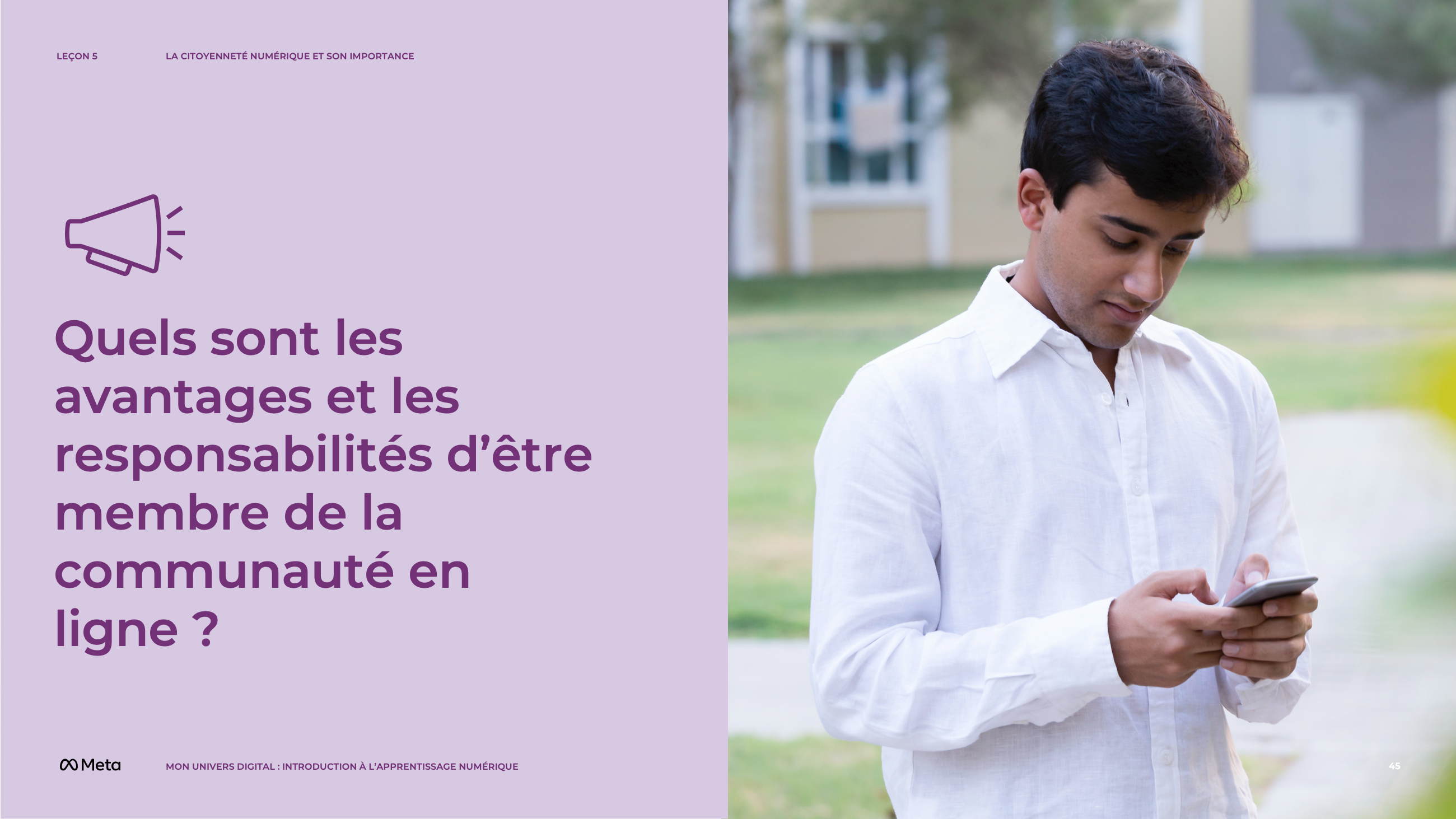 [Speaker Notes: Notes de l’intervenant(e)

Discussion de groupe [15 minutes]
Les participant(e)s vont identifier les avantages et les responsabilités liés au fait d’être membre de la communauté des internautes.

DEMANDEZ À VOS ÉTUDIANT(E)S
D’après notre discussion et la définition de la citoyenneté numérique, quels sont les avantages et les responsabilités liés au fait d’être membre de la communauté des internautes ?

DITES À VOS ÉTUDIANT(E)S
Par exemple : être amené(e) à dialoguer avec des personnes du monde entier et donc être tenu(e) de respecter le point de vue des autres est un avantage. 

NOTE À L’ENSEIGNANT(E)
Laissez aux groupes cinq minutes pour réfléchir et discuter. Réunissez ensuite le groupe pour en discuter tous ensemble. 
Les réponses possibles sont les suivantes :
Développement continu des compétences. 
Capacité d’utiliser la technologie à bon escient.
Discerner la réalité de la fiction.
Construire des relations saines.
Rester en sécurité.
Trouver le juste milieu et le bien-être avec le temps d'écran.
Diriger avec empathie et communiquer à travers diverses cultures.
Respecter les autres points de vue.
Réfléchir de manière critique à la façon dont vous-même et les autres contribuez à la société et travailler ensemble pour obtenir des avancées positives, en ligne et hors ligne.

DITES À VOS ÉTUDIANT(E)S
Nous allons maintenant voir pourquoi ces avantages et ces responsabilités sont importants.]
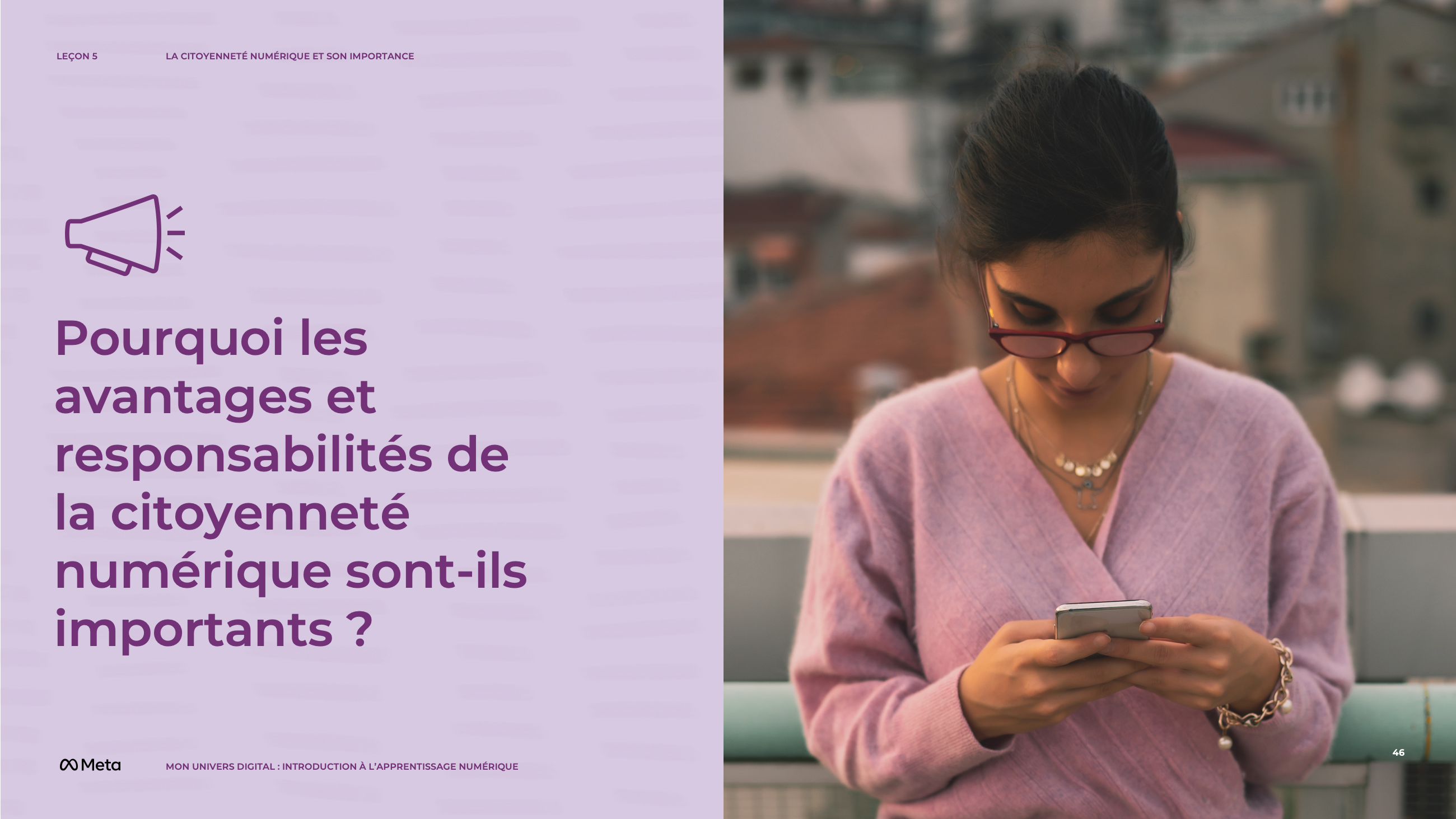 [Speaker Notes: Notes de l’intervenant(e)

Interaction avec l’ensemble du groupe [15 minutes]
Les participant(e)s vont savoir ce qu’est la citoyenneté numérique et pourquoi elle est importante dans un monde en ligne. 

DITES À VOS ÉTUDIANT(E)S
En petits groupes, écrivez 2 ou 3 raisons pour lesquelles les avantages et les responsabilités de la citoyenneté numérique sont importants. 

Par exemple : la citoyenneté numérique est importante car la communauté virtuelle n’est pas différente d’une communauté physique, et doit donc être traitée avec le même respect et la même dignité. 
Les réponses possibles sont les suivantes : 
Les communautés virtuelles sont des lieux d’apprentissage de la citoyenneté active.
Les communautés virtuelles sont des lieux d’exploration des valeurs personnelles.
Les communautés virtuelles sont des lieux de création de réseaux.
Les communautés virtuelles sont des lieux de défense et de sensibilisation.
Les communautés virtuelles sont des lieux où l’on peut faire des recherches et trouver des informations factuelles.]
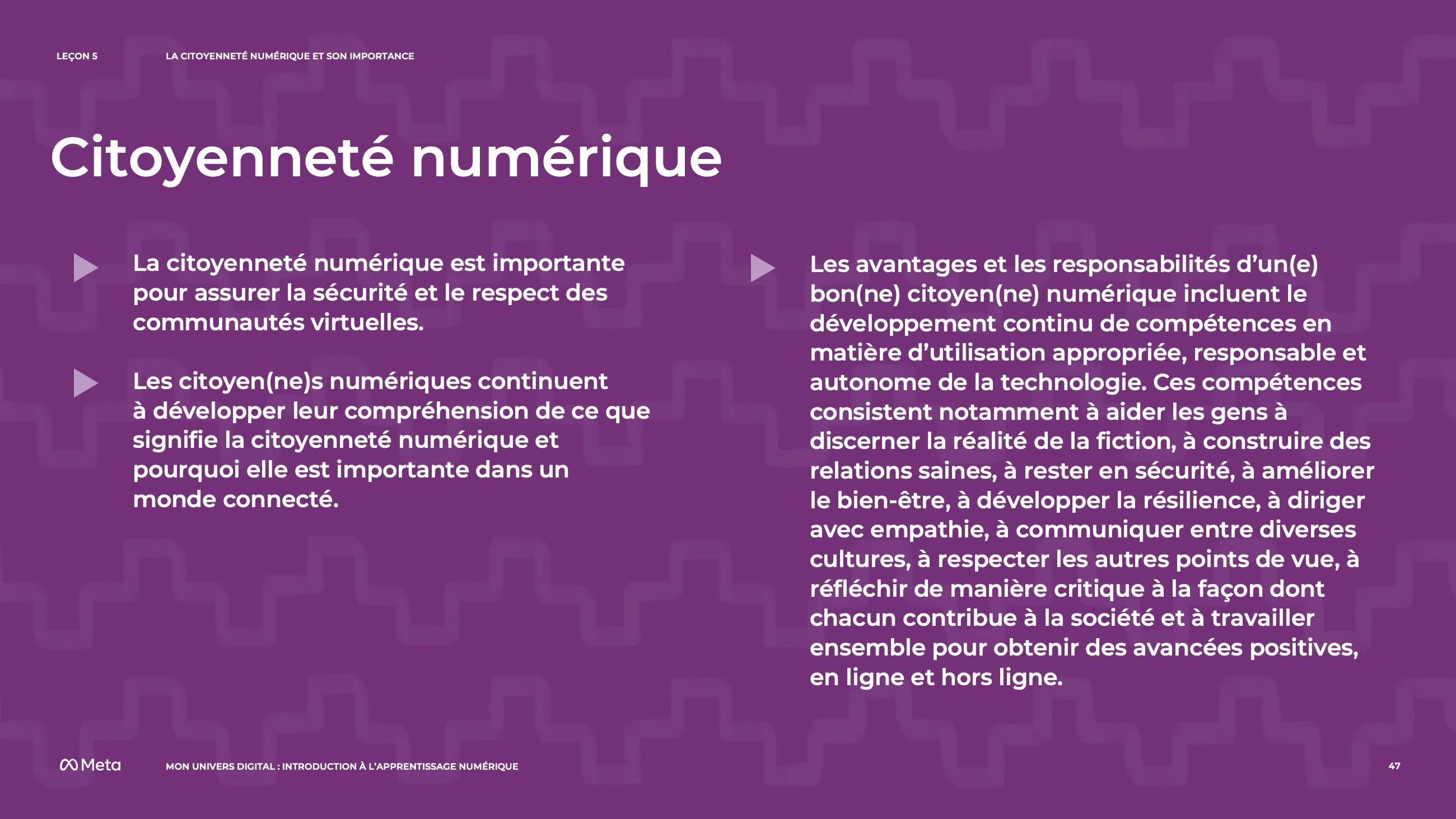 [Speaker Notes: Notes de l’intervenant(e)

Prenez 5 minutes pour discuter. 
Récapitulez la leçon avec ces points.

DITES À VOS ÉTUDIANT(E)S
La citoyenneté numérique est importante pour assurer la sécurité et le respect des communautés virtuelles. 

Les citoyen(ne)s numériques continuent à se développer et à comprendre ce que signifie la citoyenneté numérique et pourquoi elle est importante dans un monde connecté. 

Les avantages et les responsabilités d’un(e) bon(ne) citoyen(ne) numérique englobent le développement continu de compétences en matière d’utilisation appropriée, responsable et autonome de la technologie. Ces compétences consistent notamment à aider les gens à discerner la réalité de la fiction, à construire des relations saines, à rester en sécurité, à améliorer le bien-être, à développer la résilience, à diriger avec empathie, à communiquer entre diverses cultures, à respecter les autres points de vue, à réfléchir de manière critique à la façon dont chacun contribue à la société et à travailler ensemble pour obtenir des avancées positives, en ligne et hors ligne.]
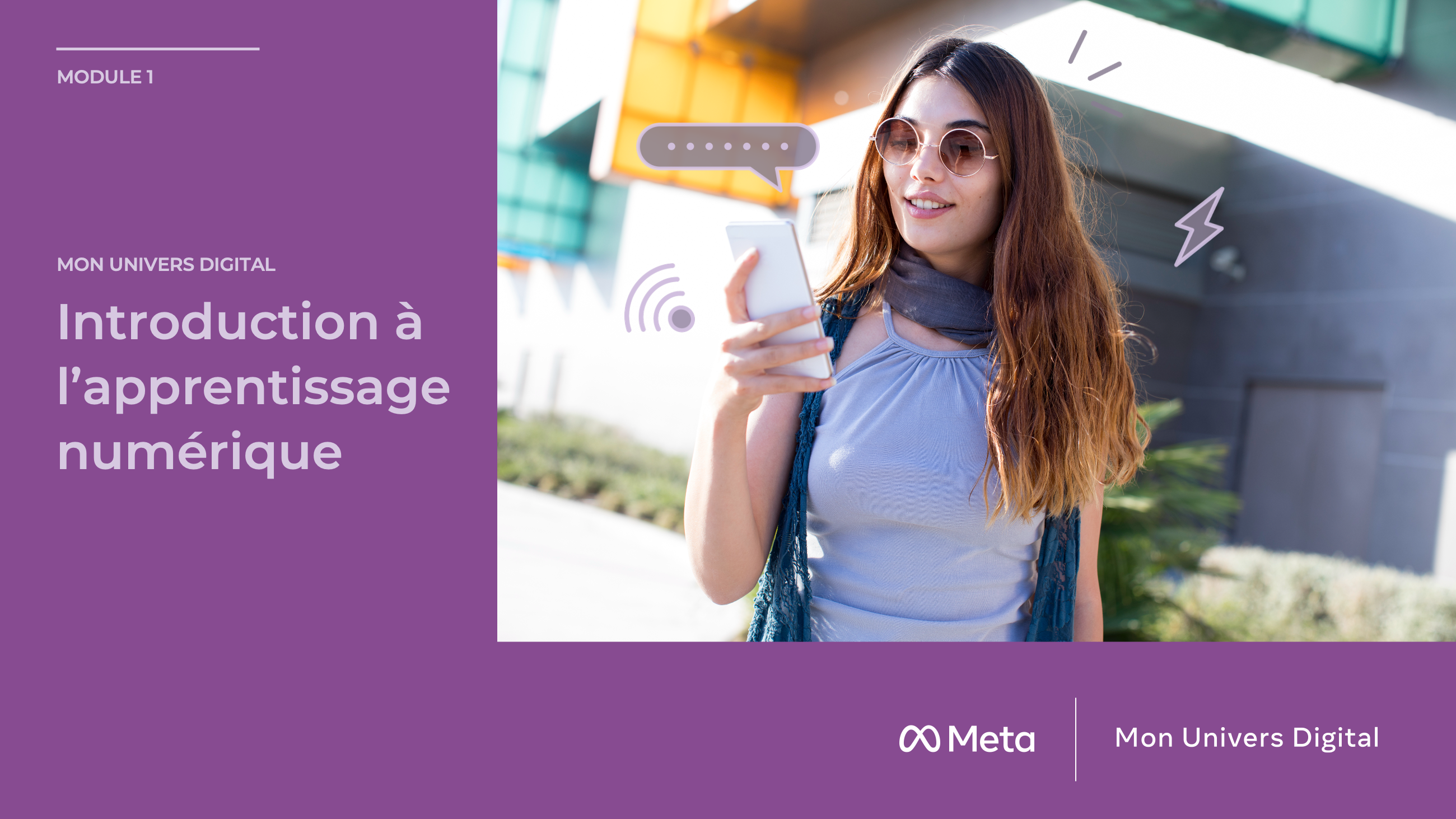 [Speaker Notes: Notes de l’intervenant(e)

Les leçons et activités de cette section aident les participant(e)s à mieux comprendre ce qu’est Internet, à identifier les informations qui peuvent y être partagées, à déterminer les différentes méthodes d’accès à l’information en ligne et à découvrir les avantages, les rôles et les responsabilités de la citoyenneté numérique.]